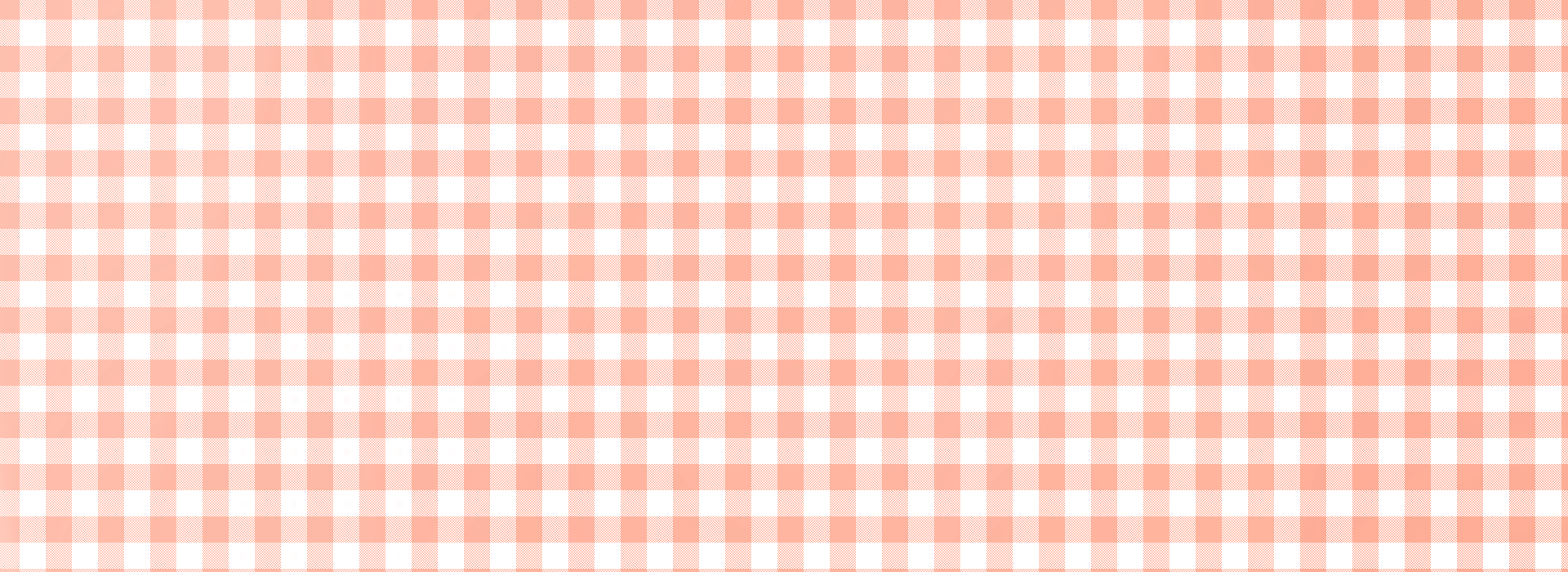 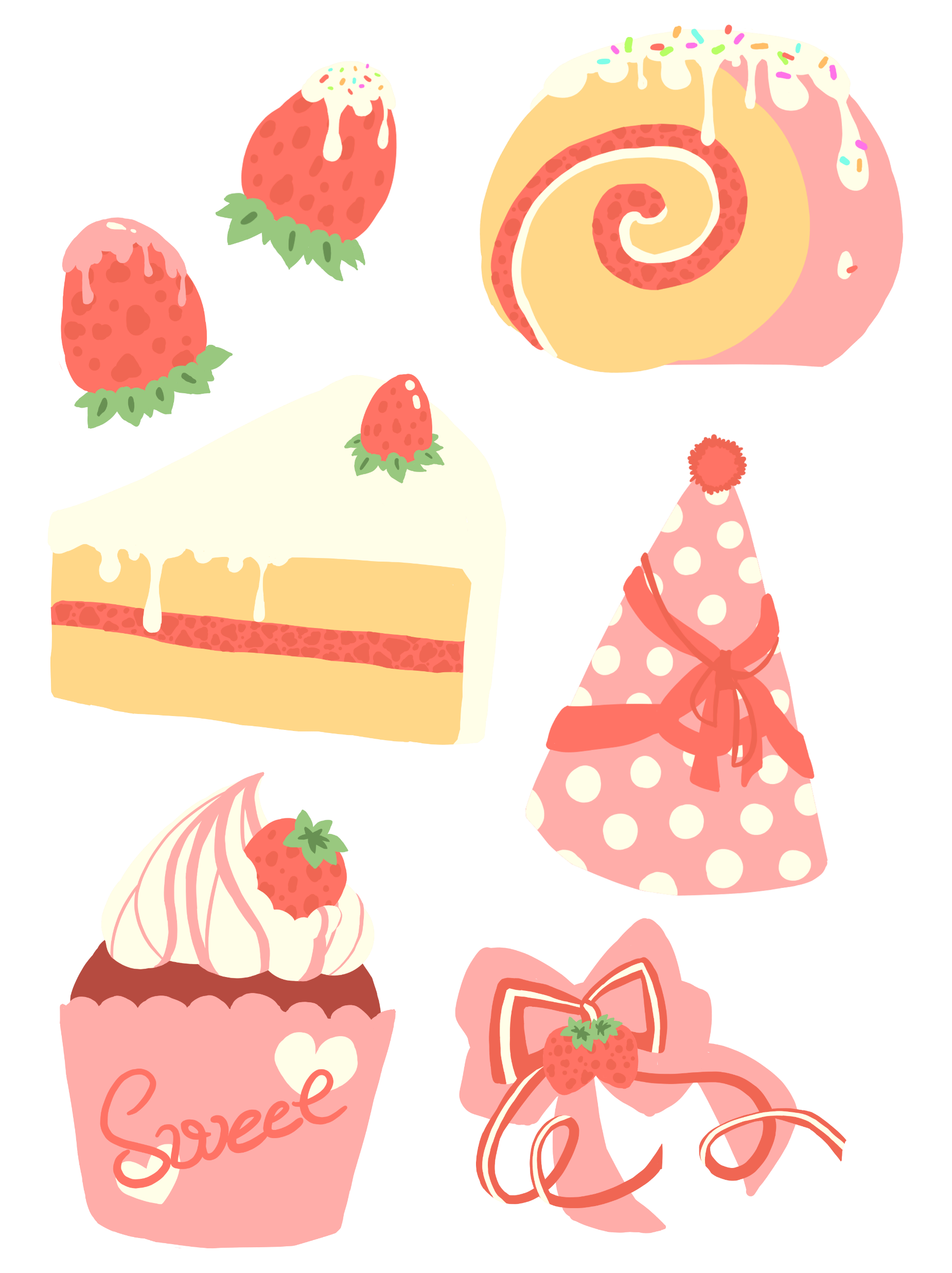 Thứ … ngày … tháng … năm …
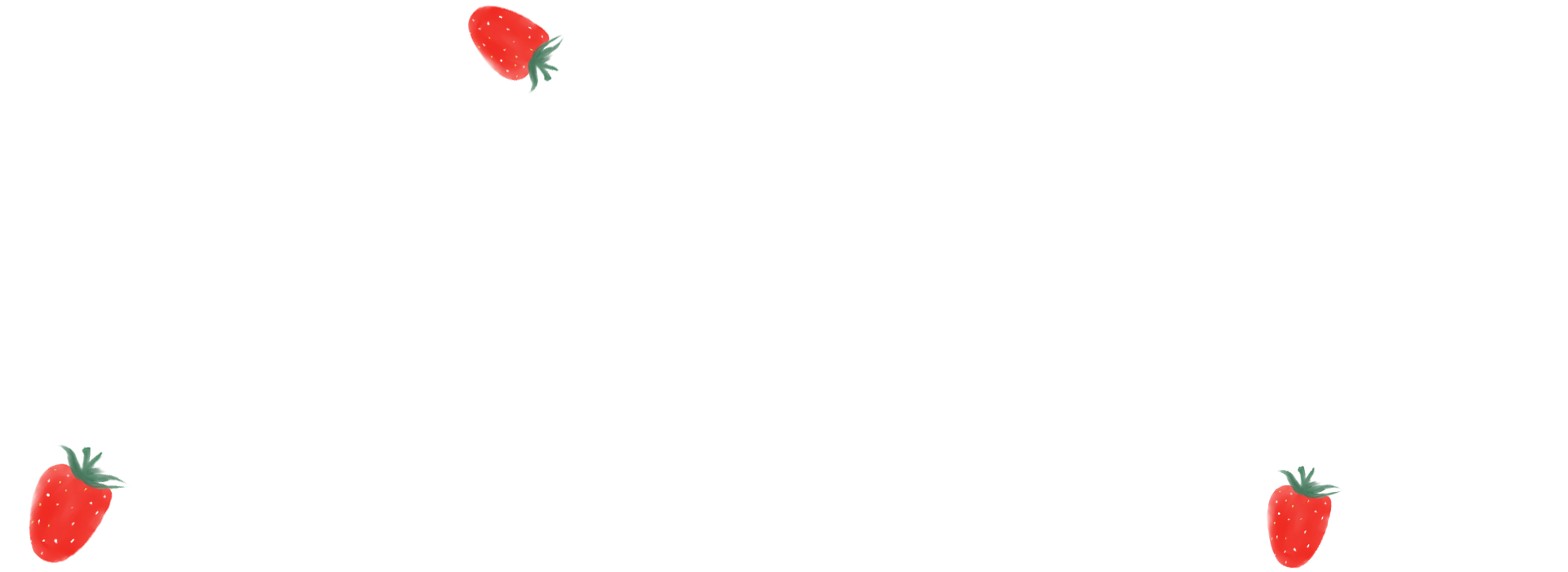 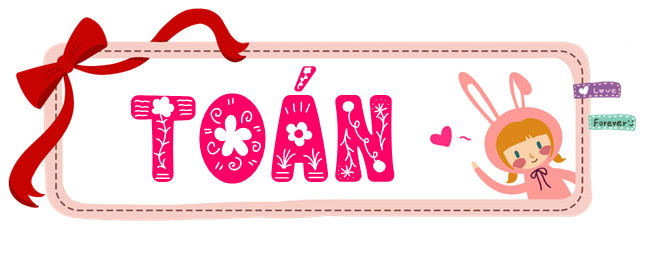 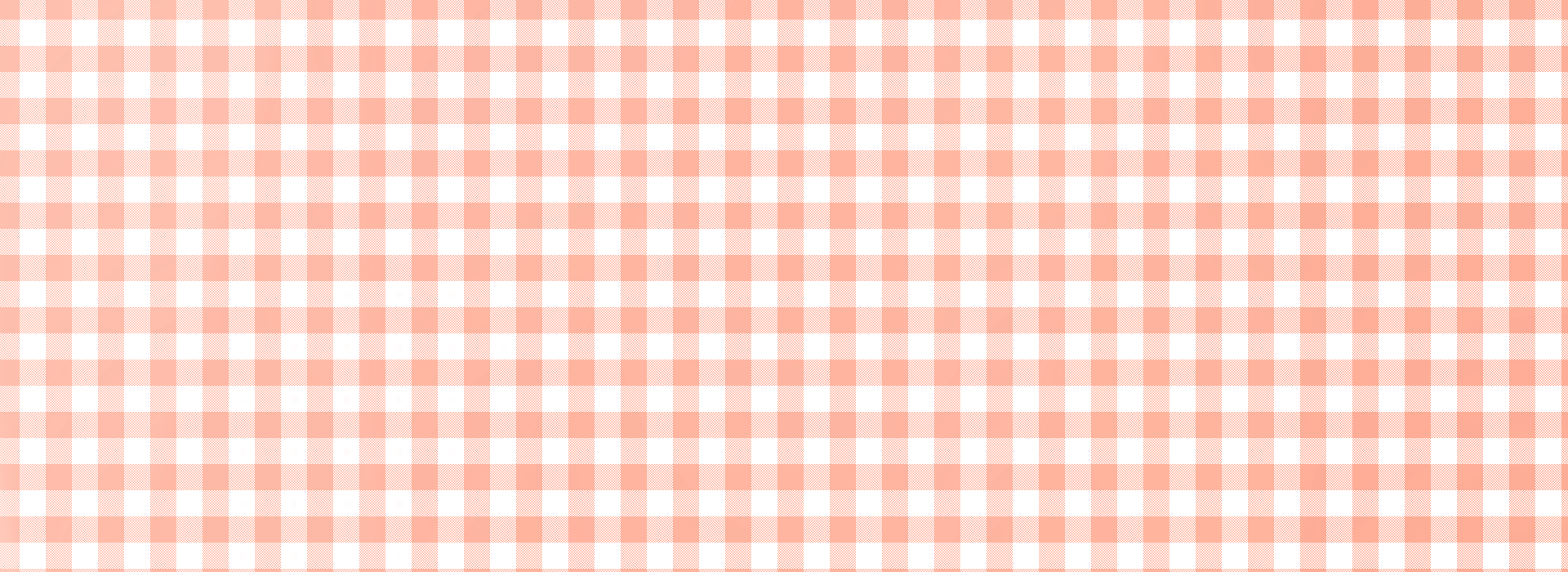 Bài: Bảng nhân 3
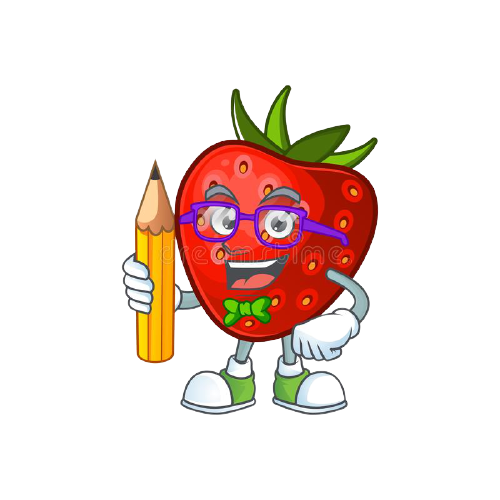 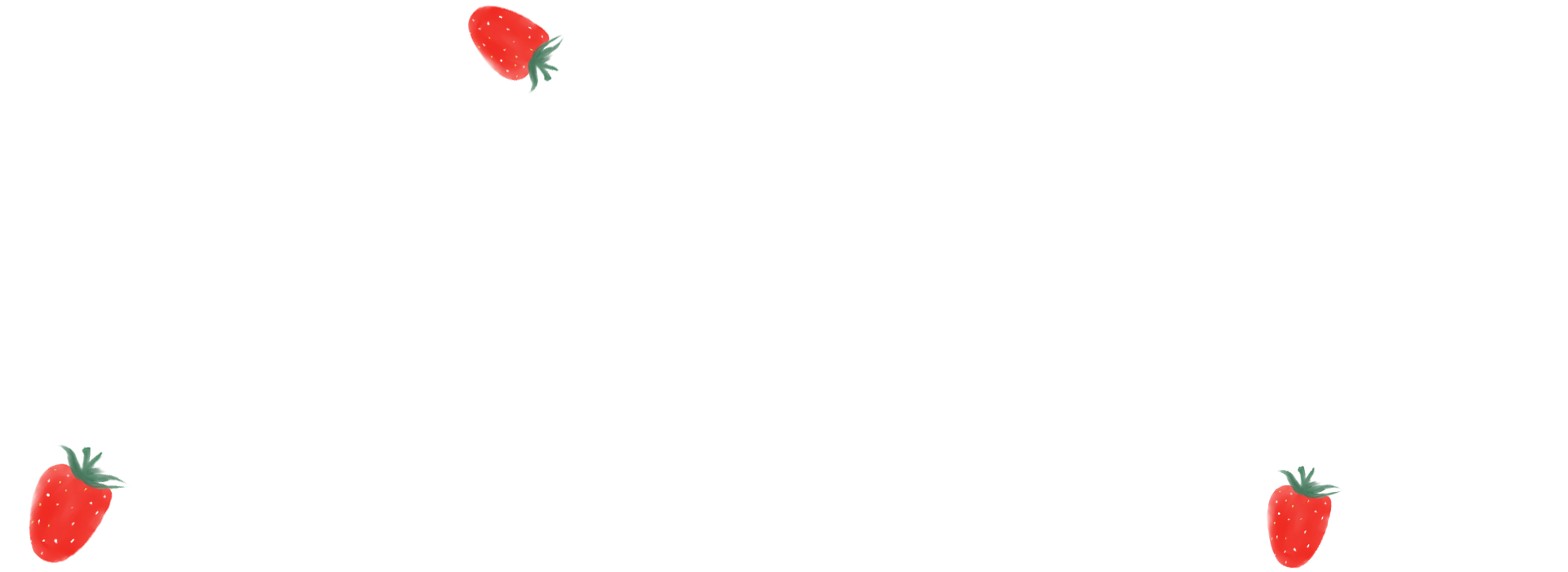 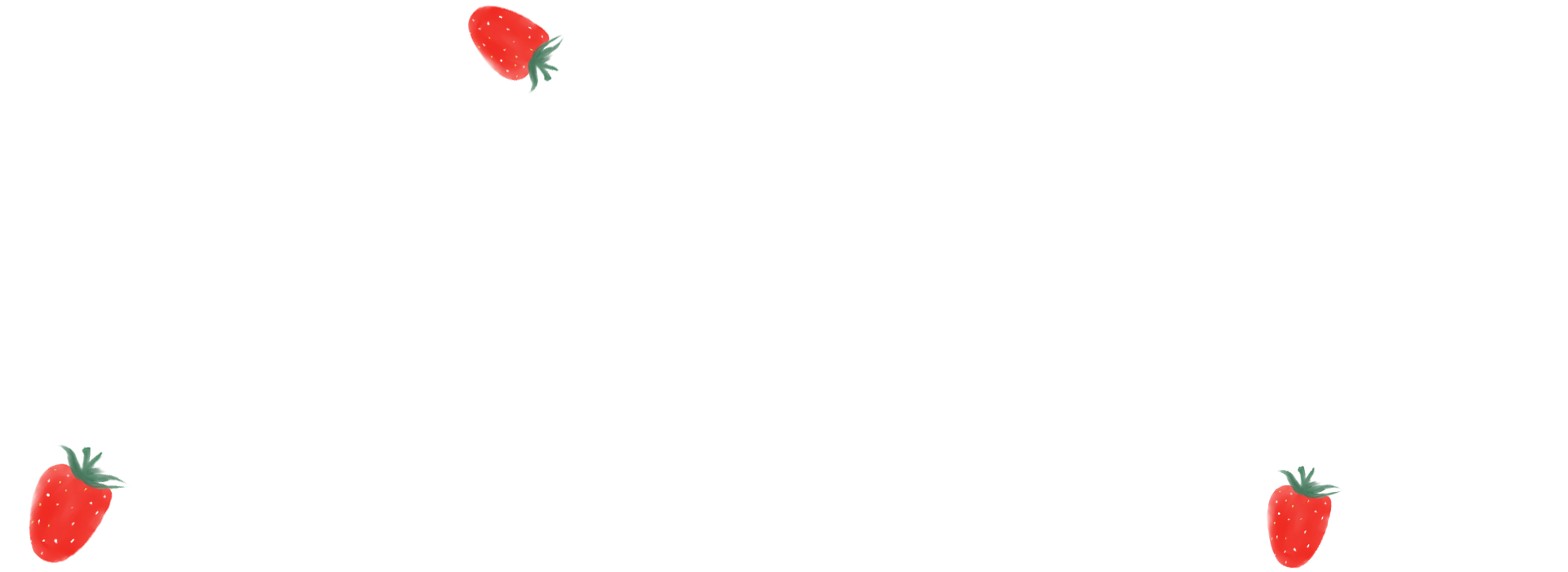 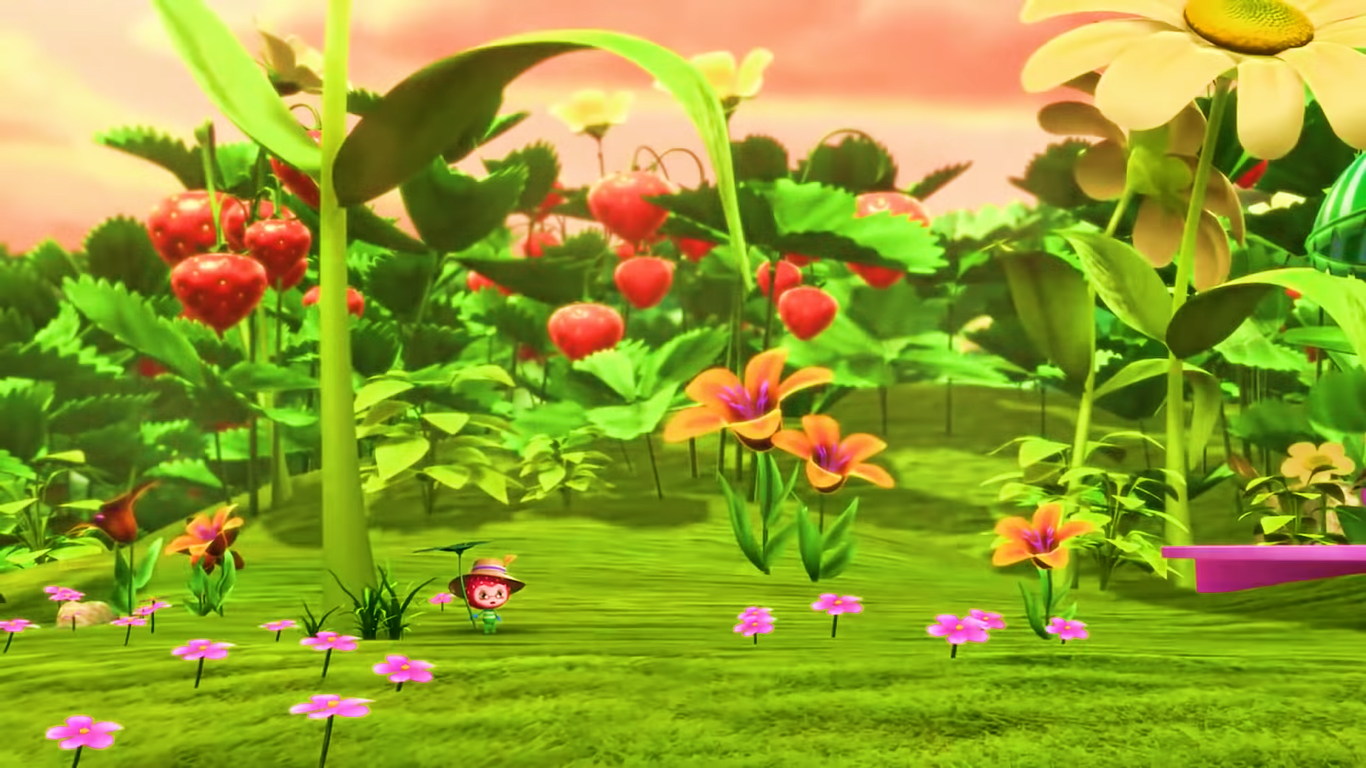 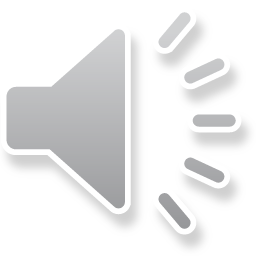 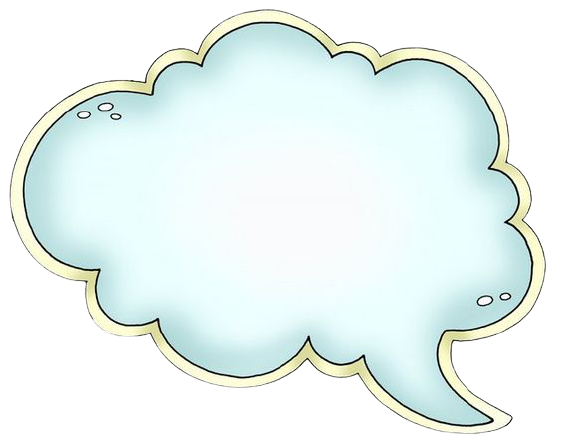 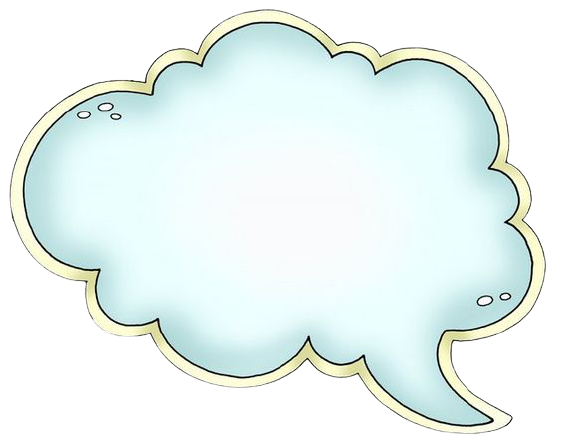 Tớ cần 3 quả dâu tây để làm bánh. Các bạn giúp tớ nhé!
KHỞI ĐỘNG
Xin chào các bạn!
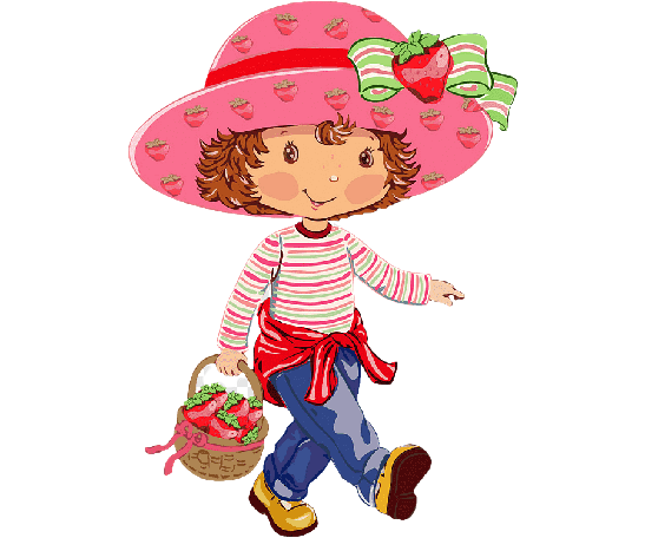 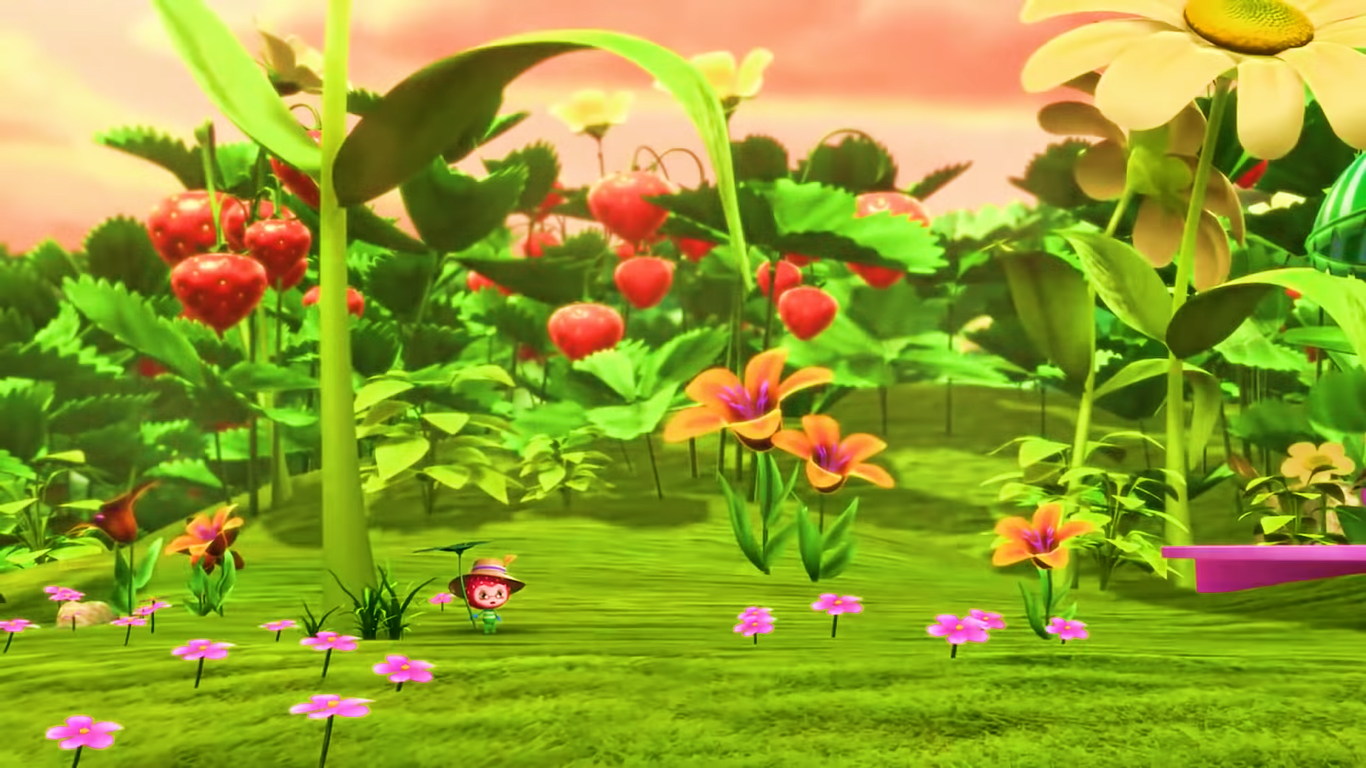 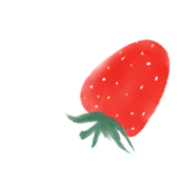 50 : 5 = ?
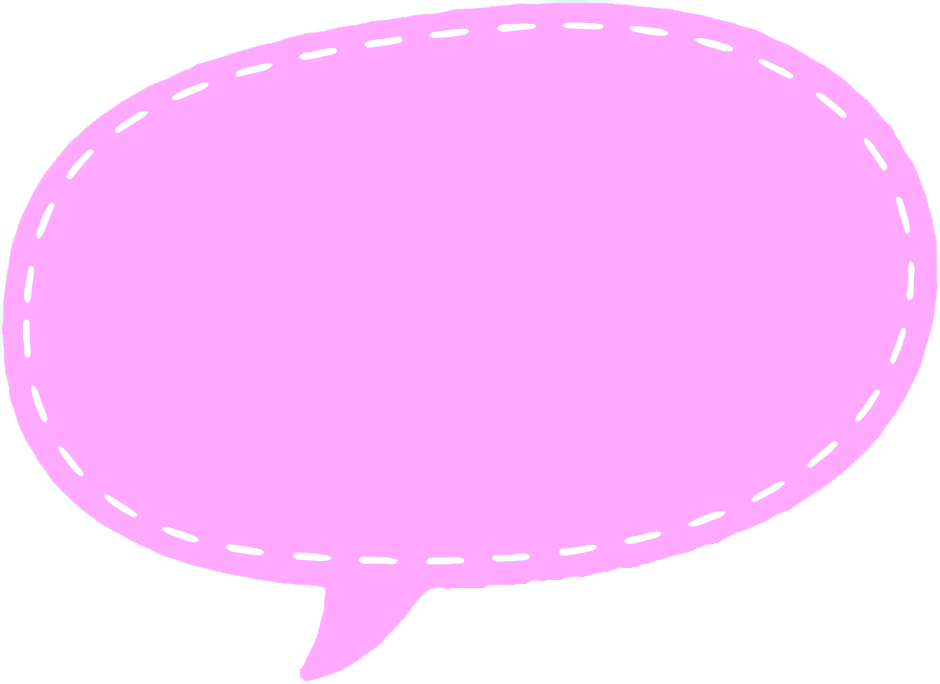 Hoan hô
Các bạn thật giỏi!
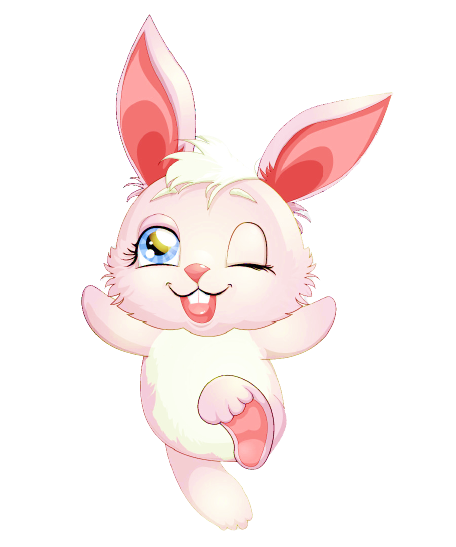 C
B
A
8
10
9
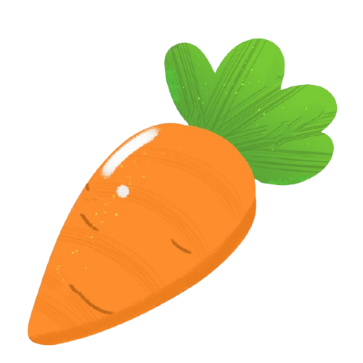 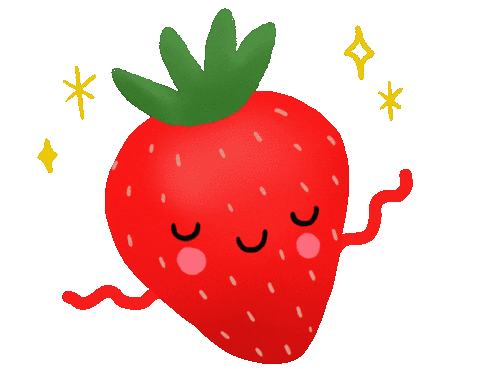 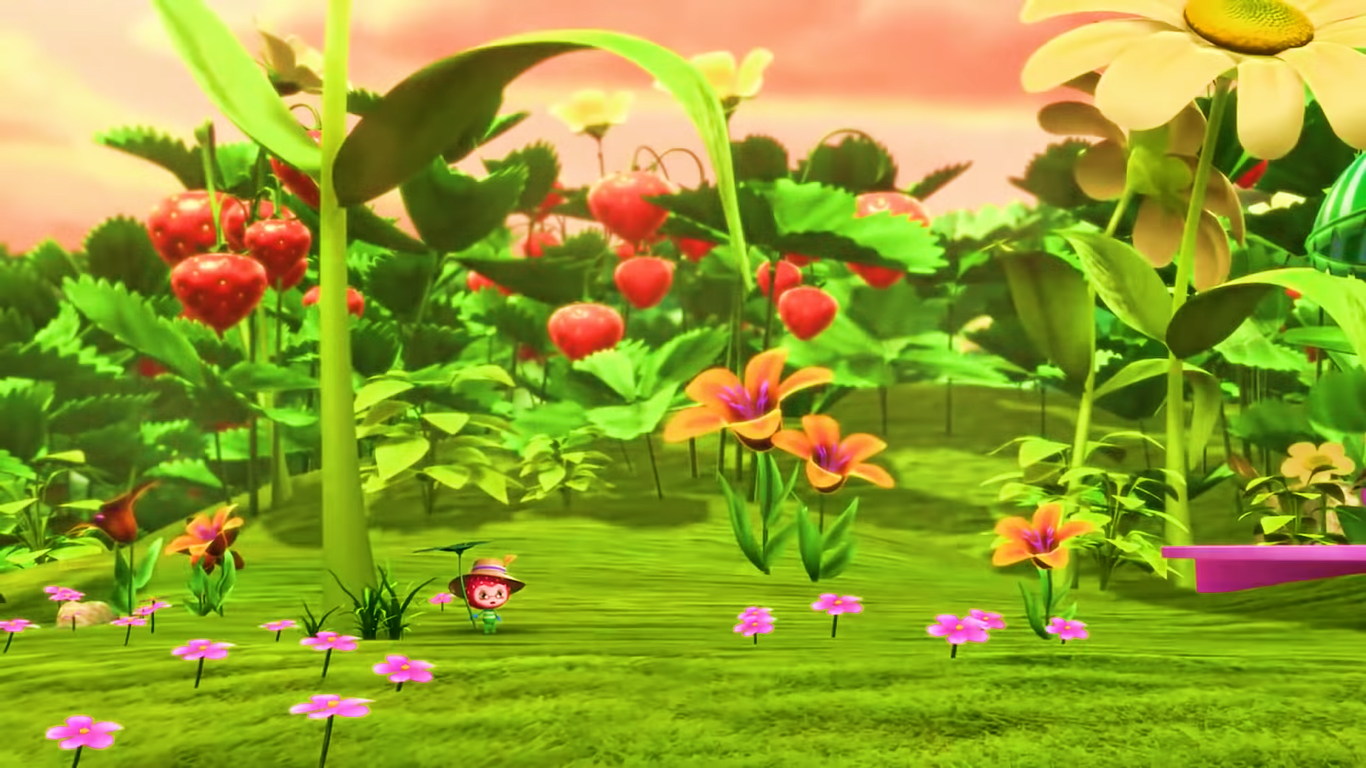 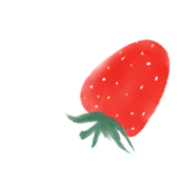 5 x 6 = ?
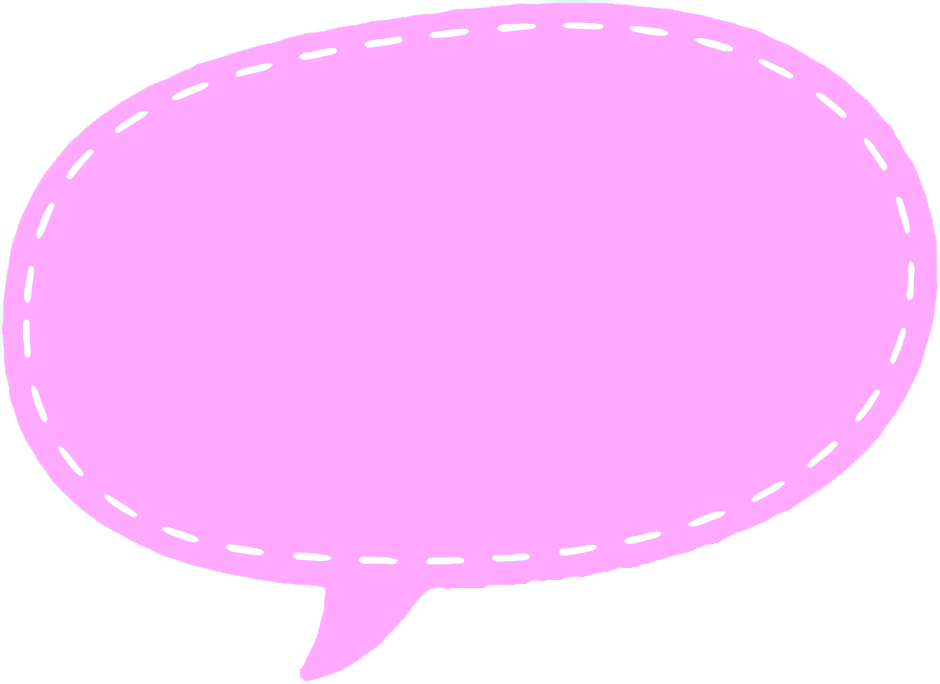 Hoan hô
Các bạn thật giỏi!
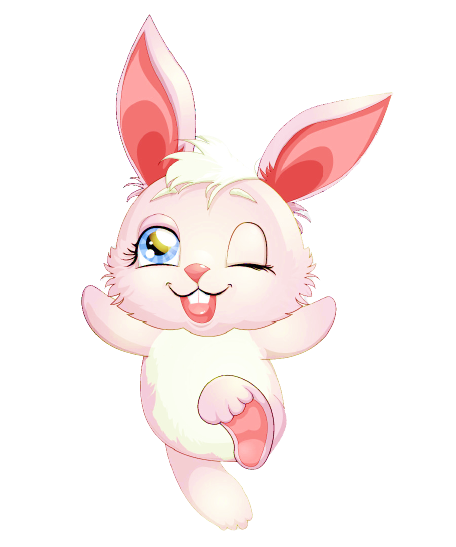 B
A
C
25
30
35
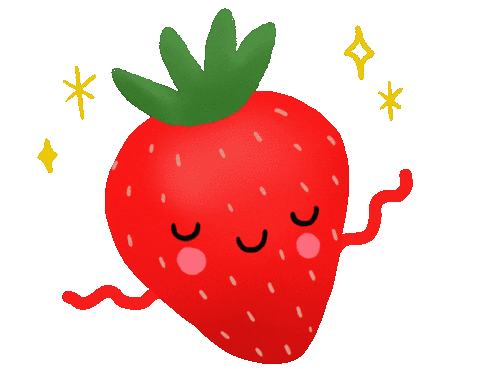 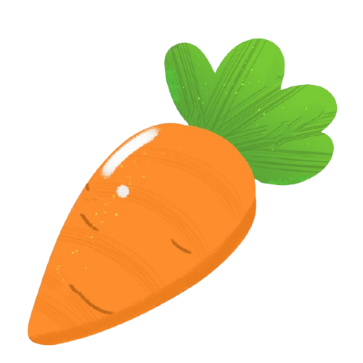 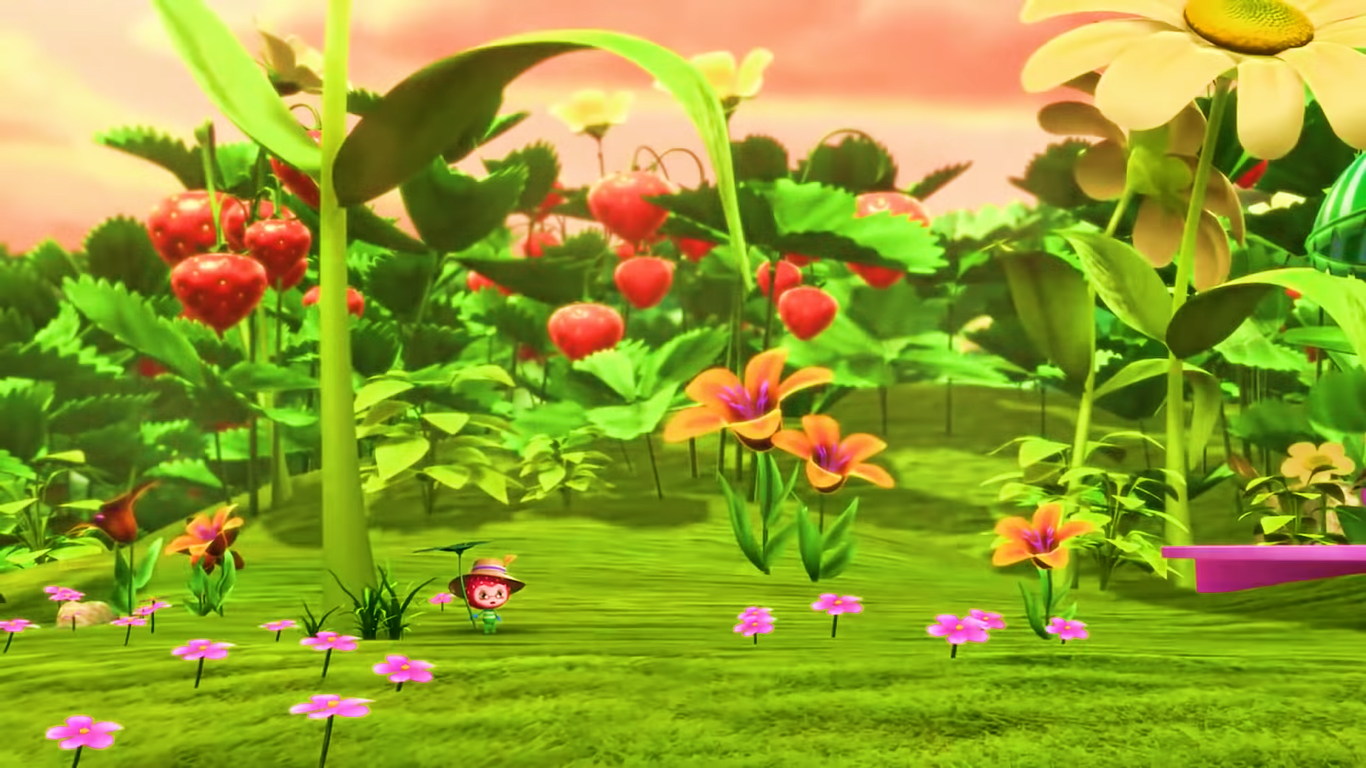 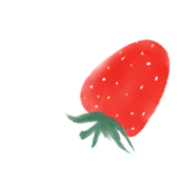 40 : ? = 5
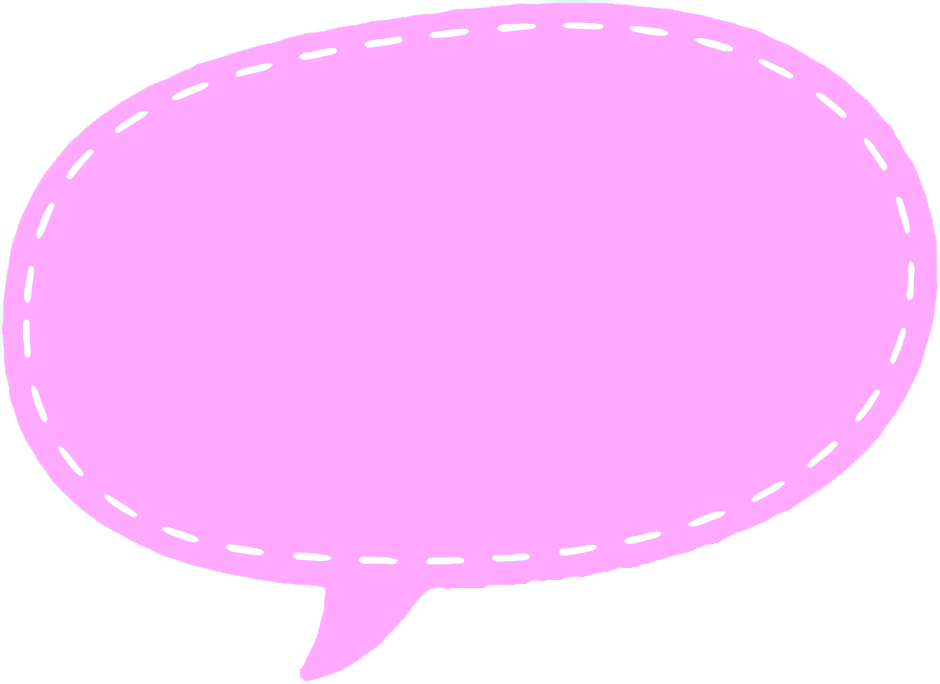 Hoan hô
Các bạn thật giỏi!
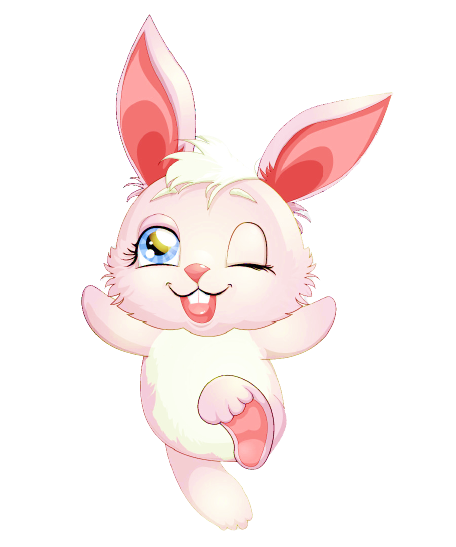 A
B
B
6
8
7
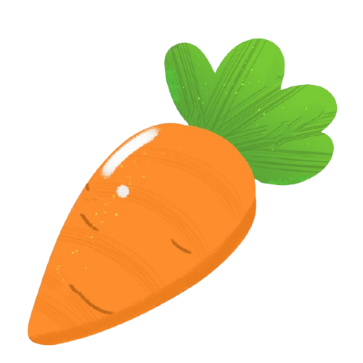 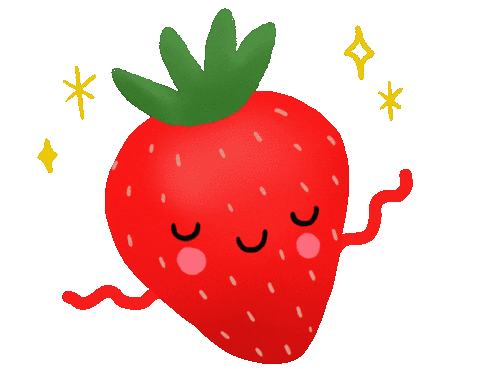 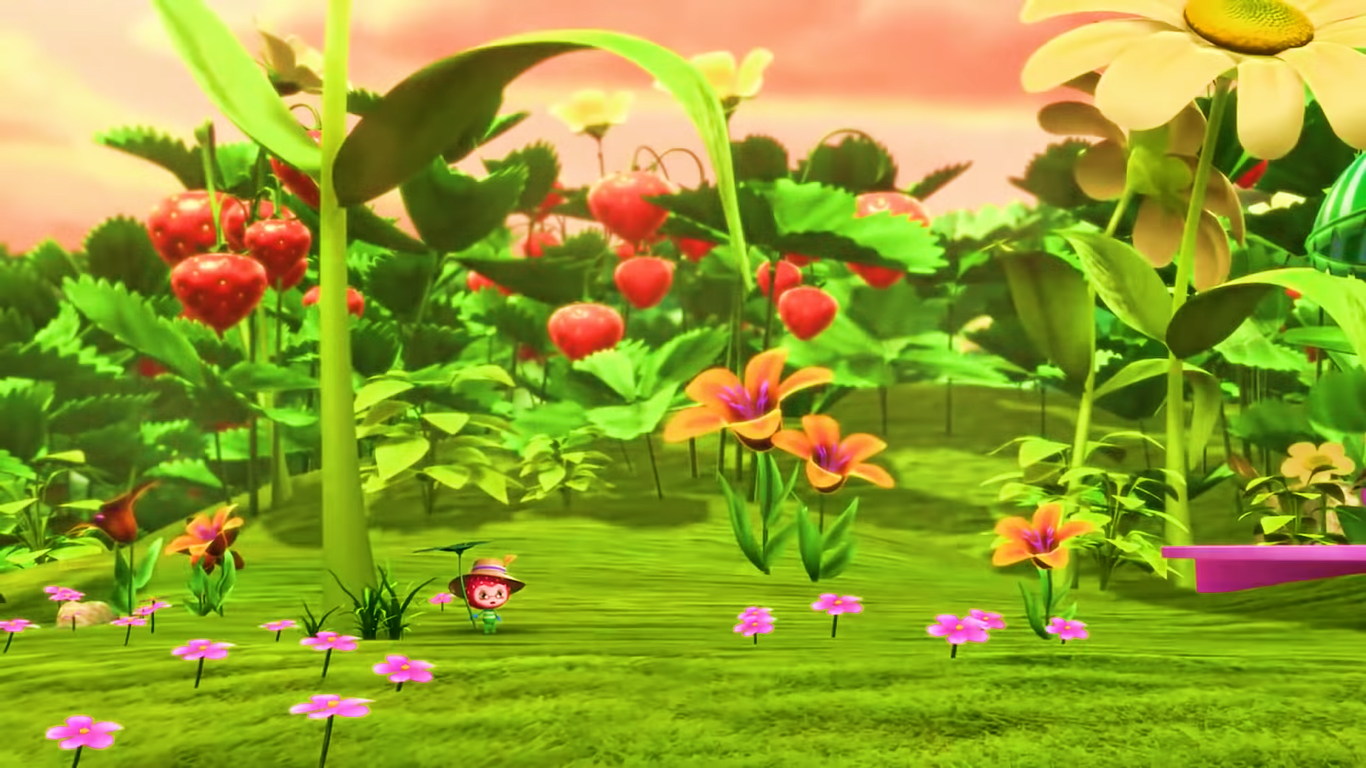 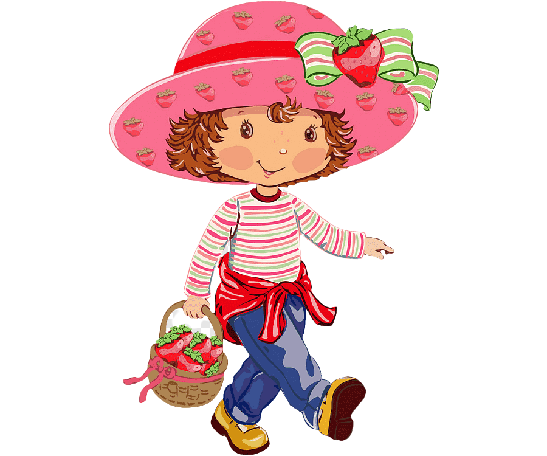 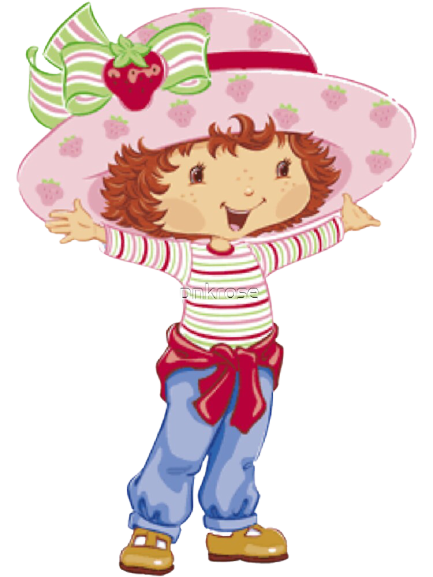 [Speaker Notes: Nhấn theo thứ tự từ quả dâu số 1 -> 5.]
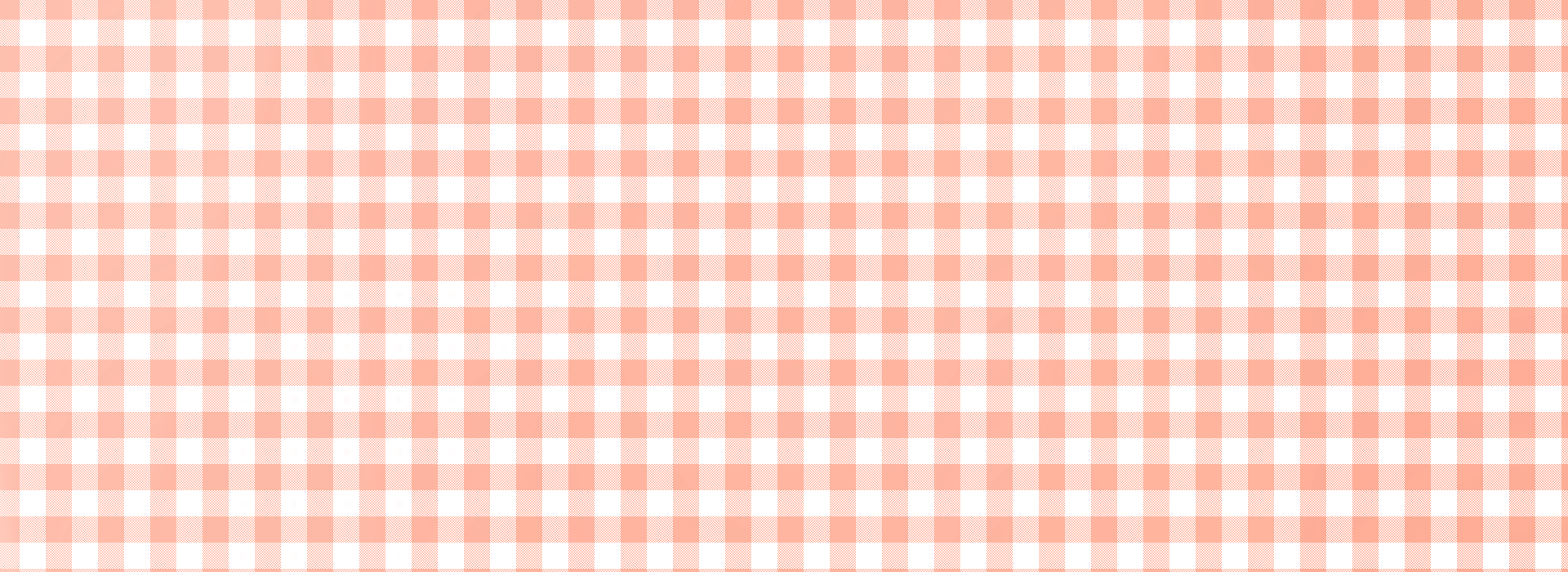 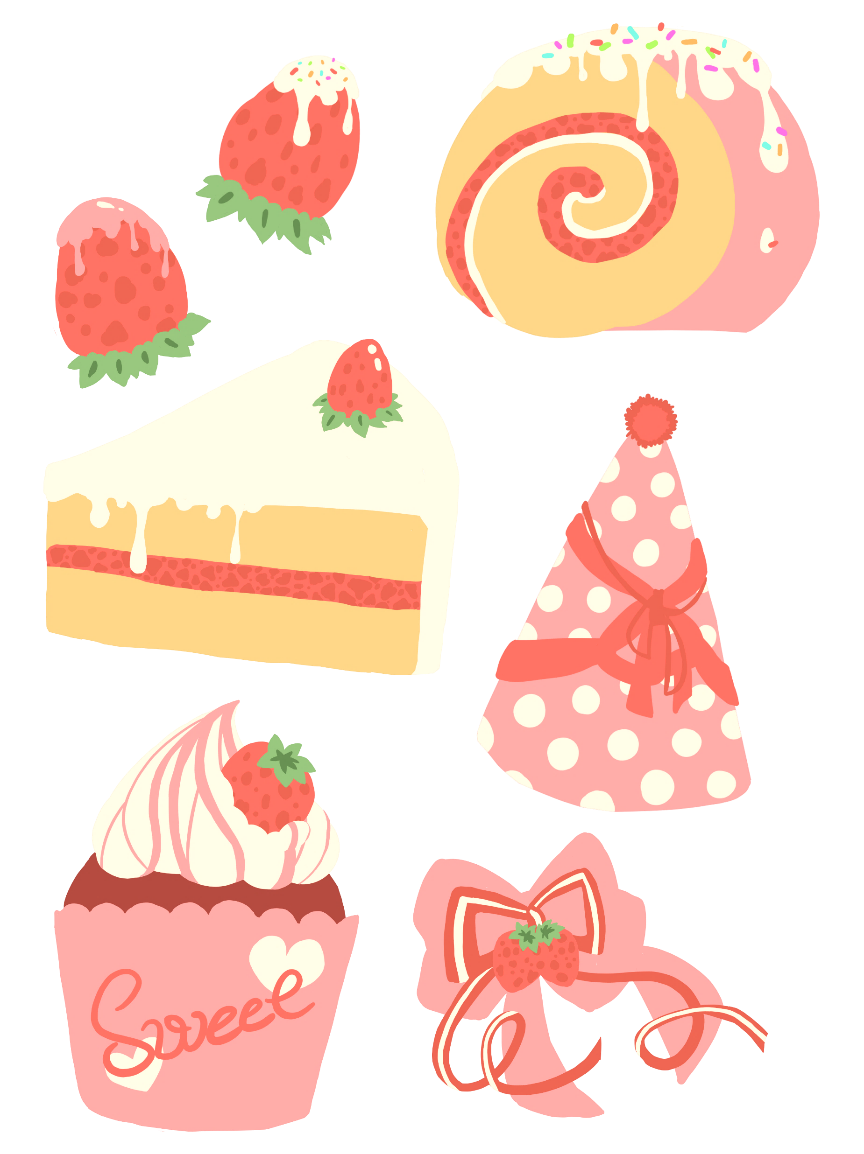 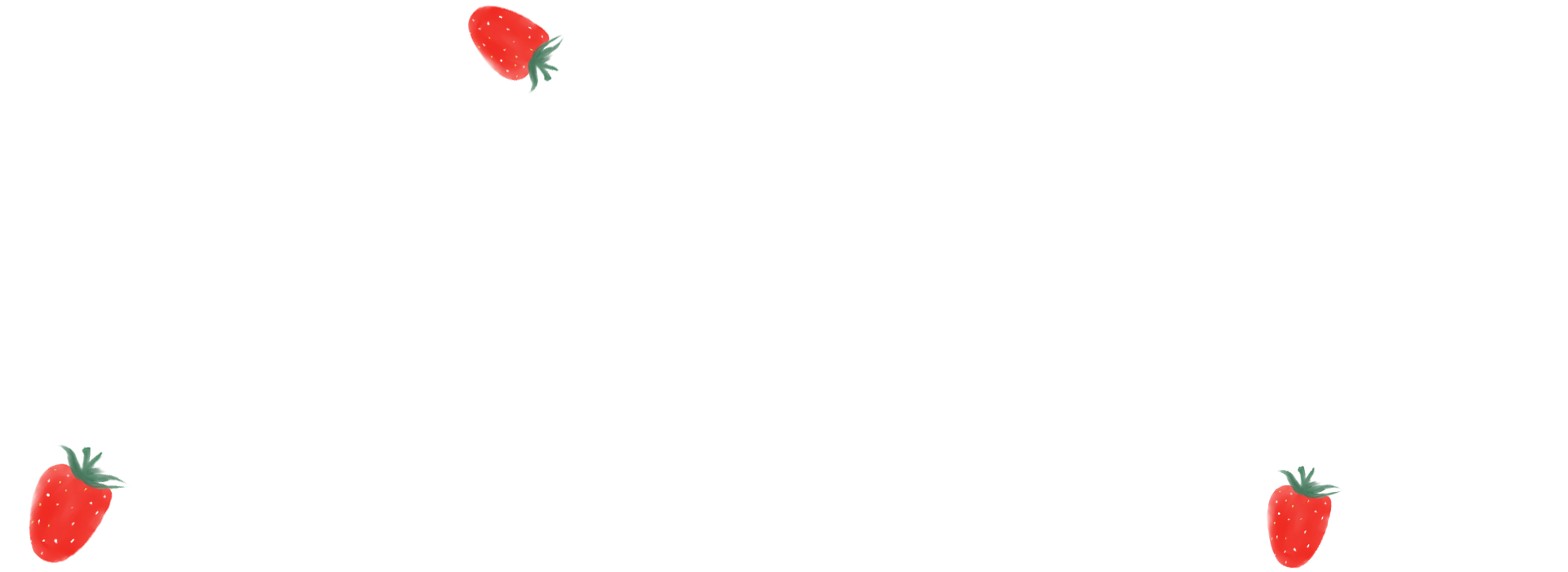 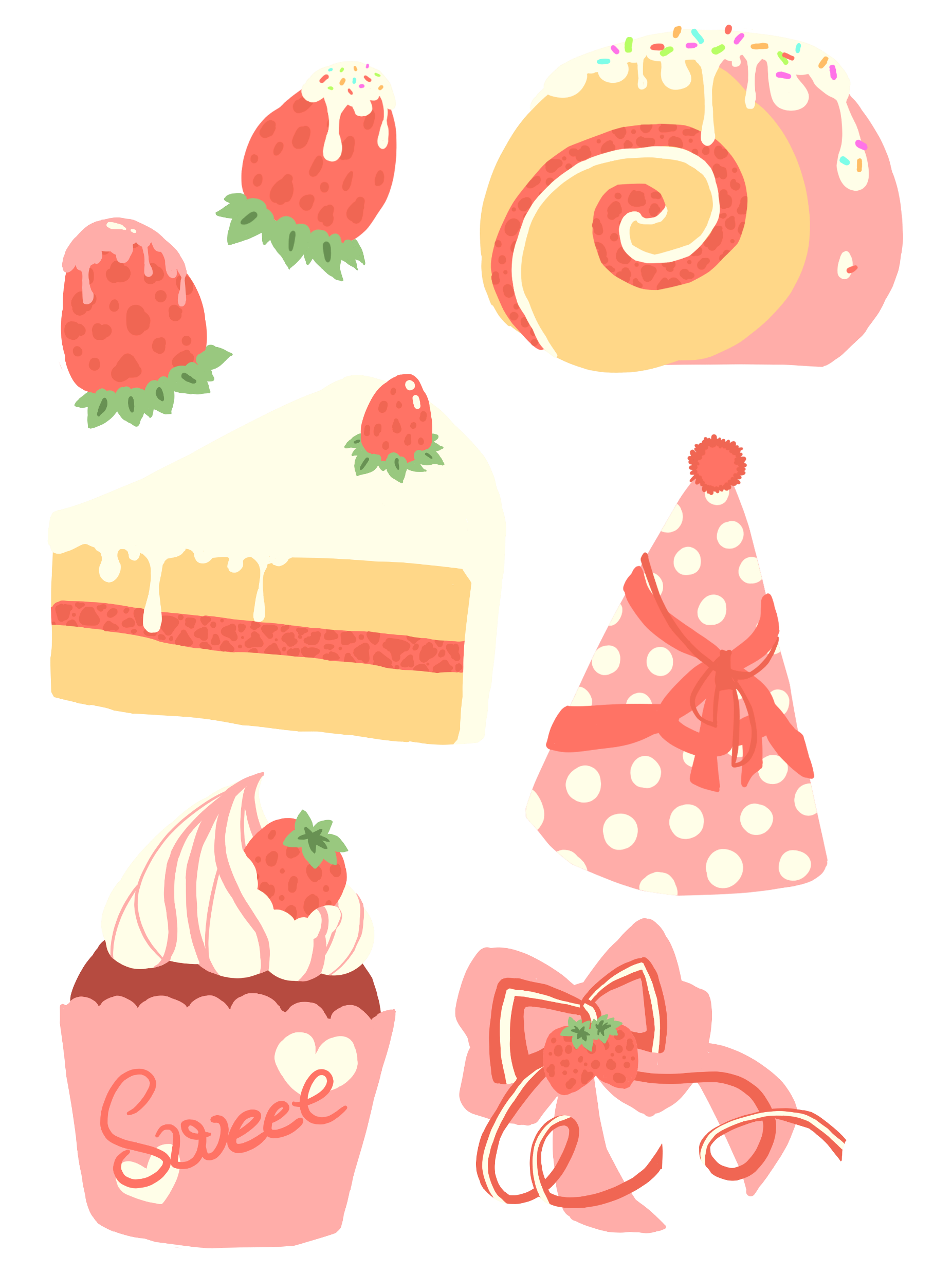 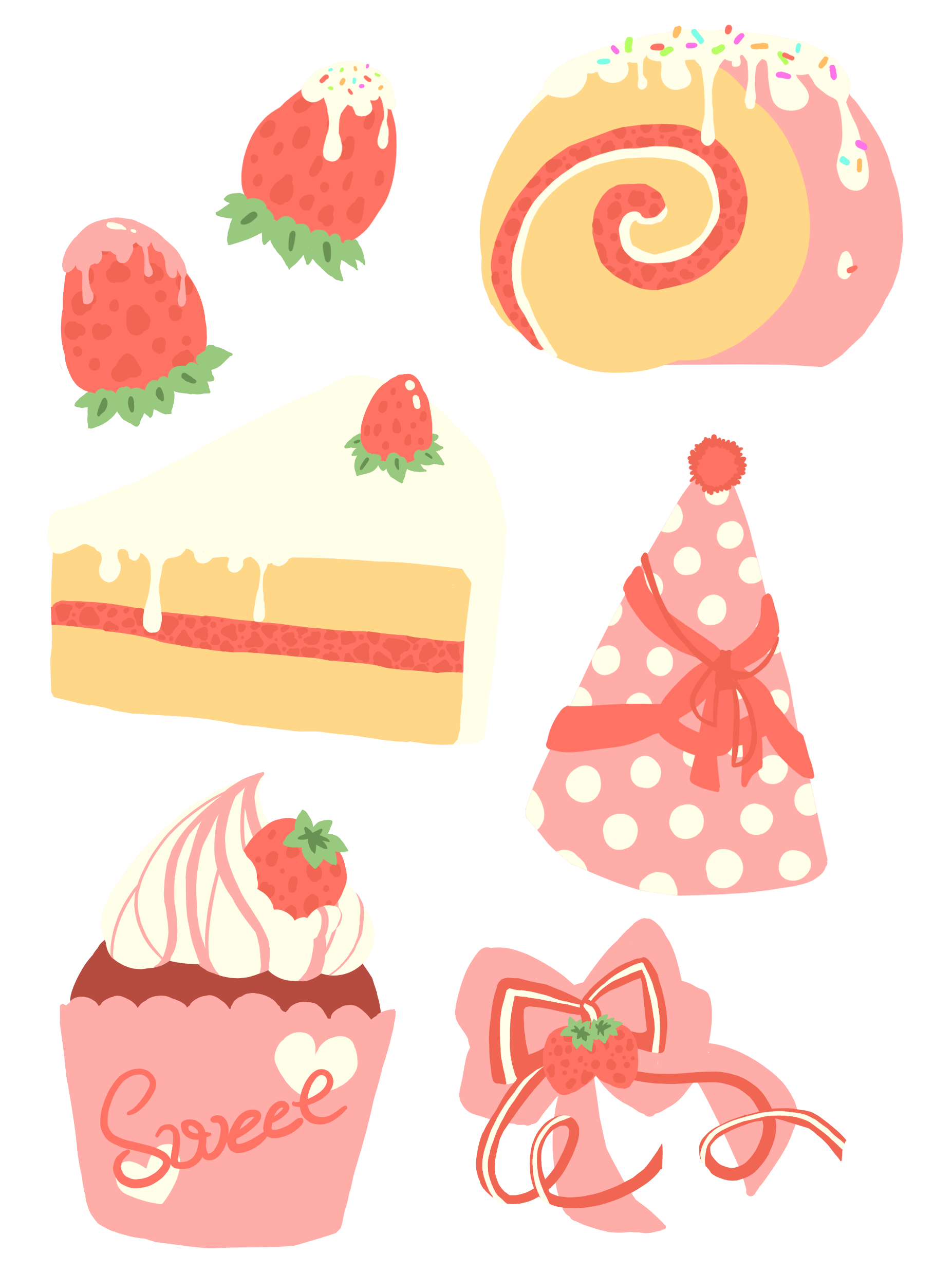 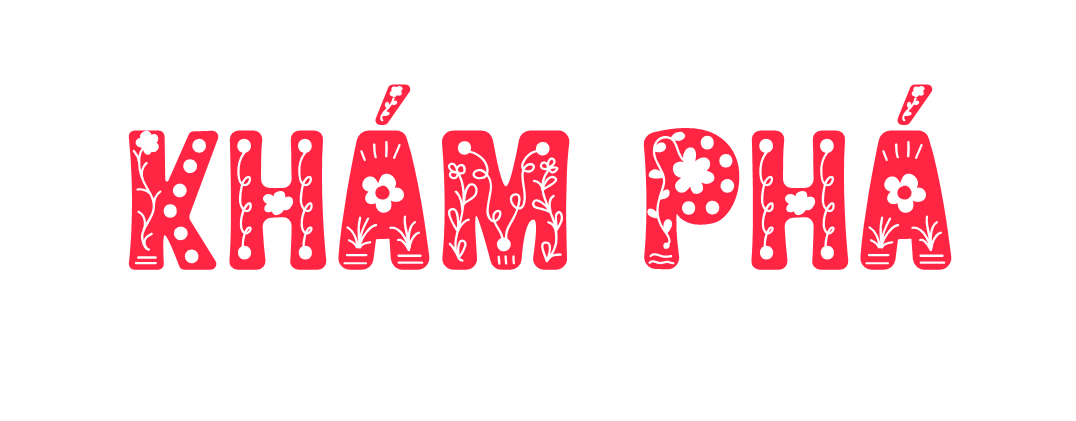 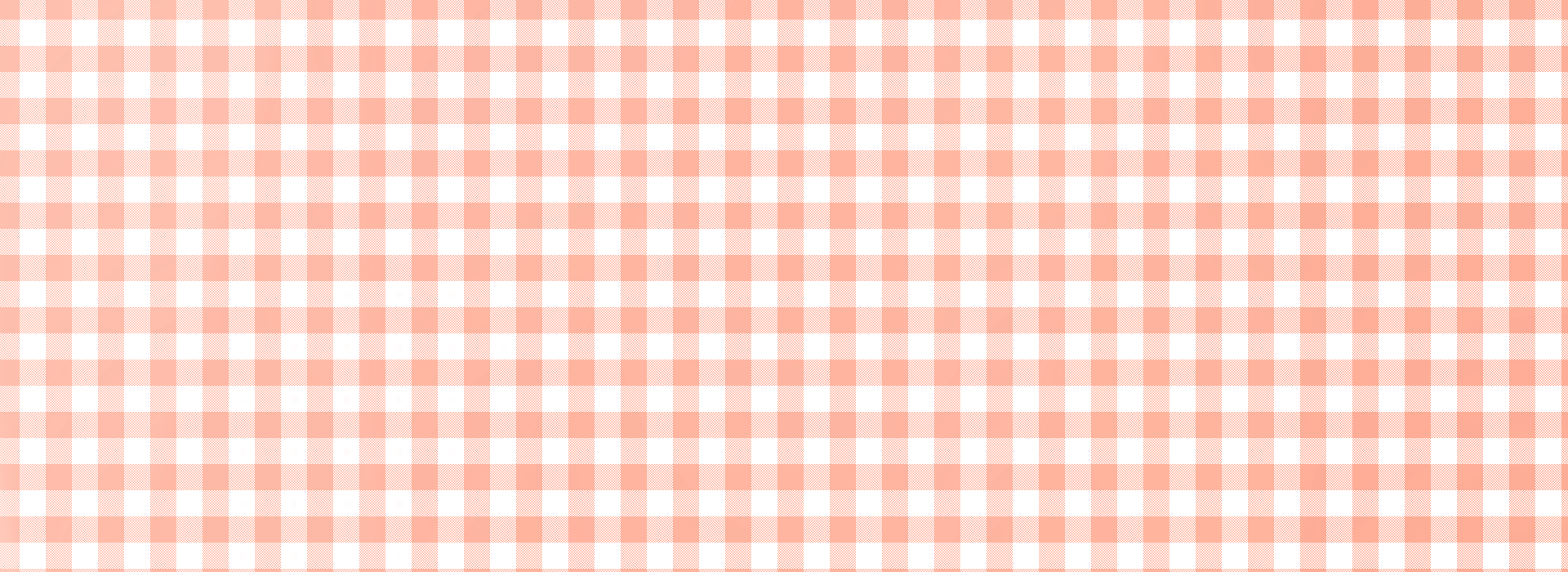 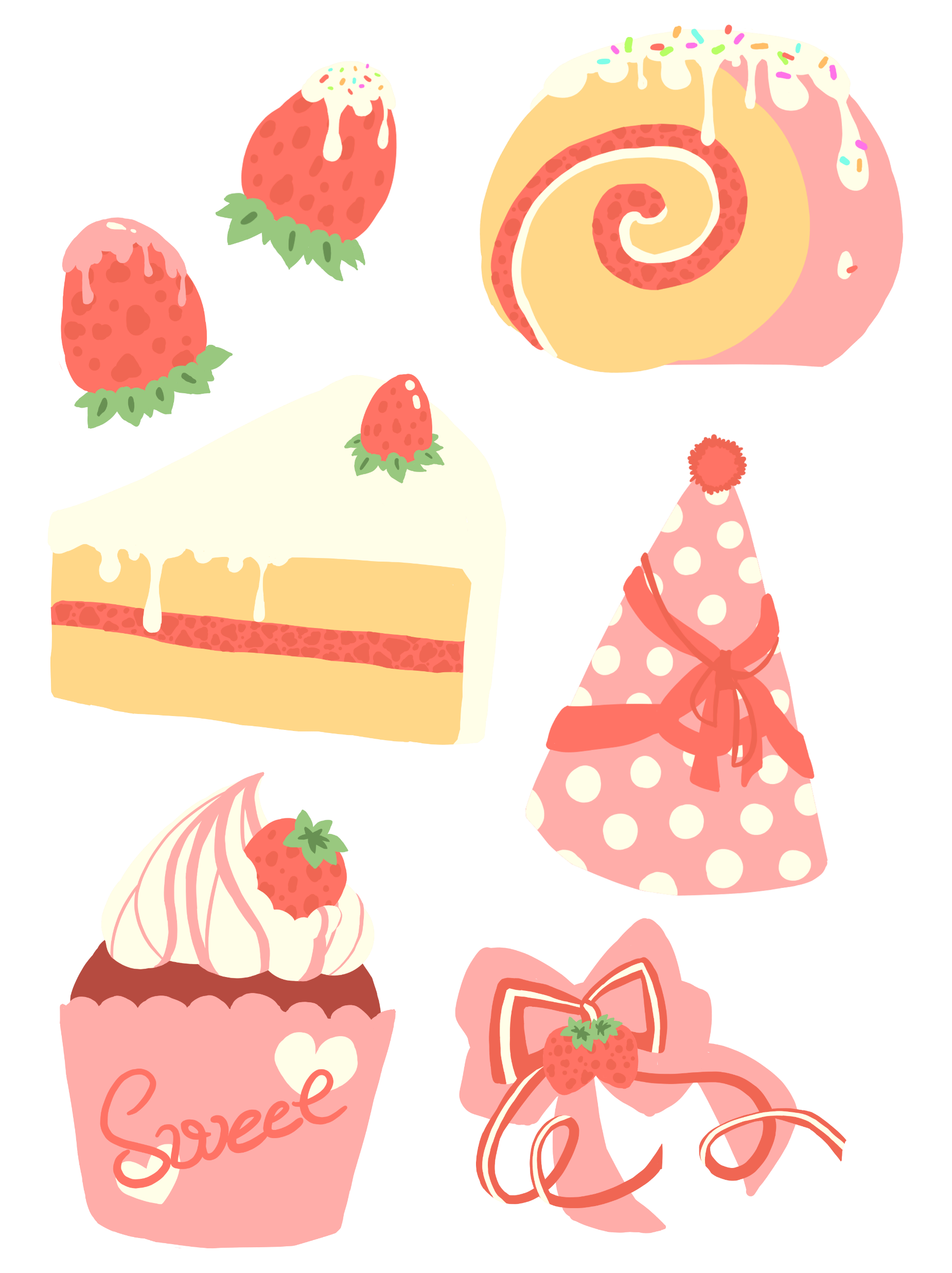 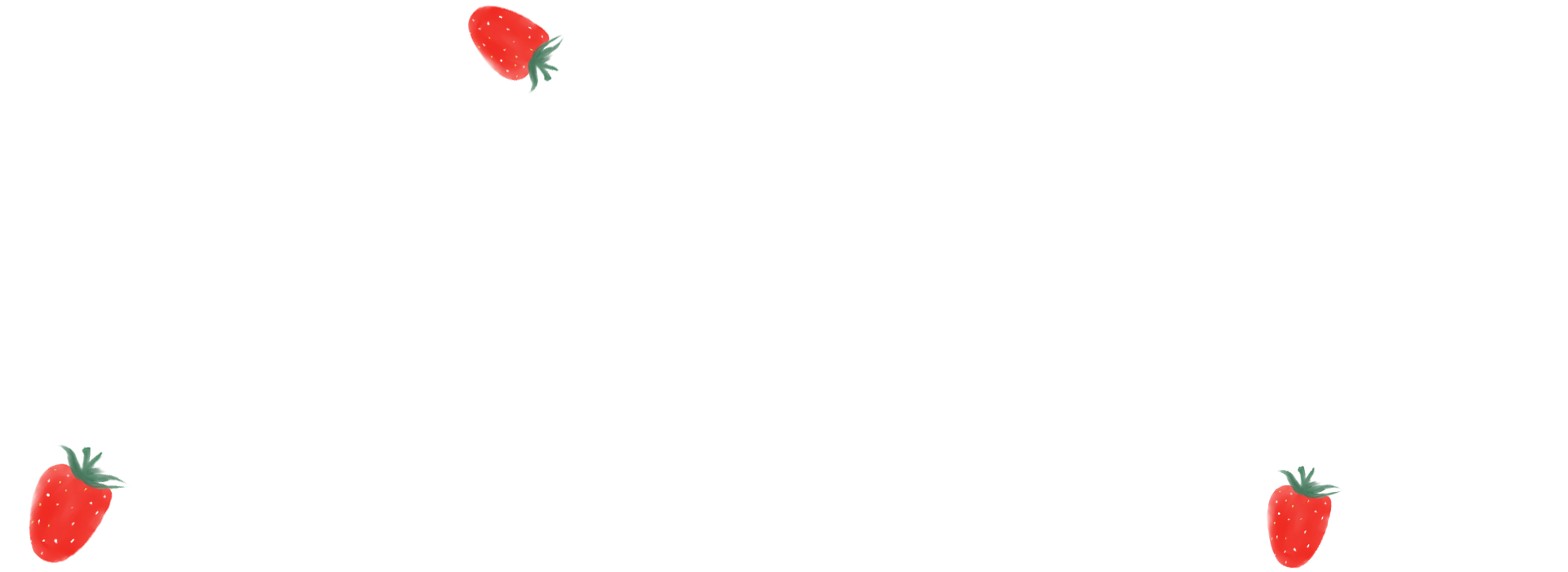 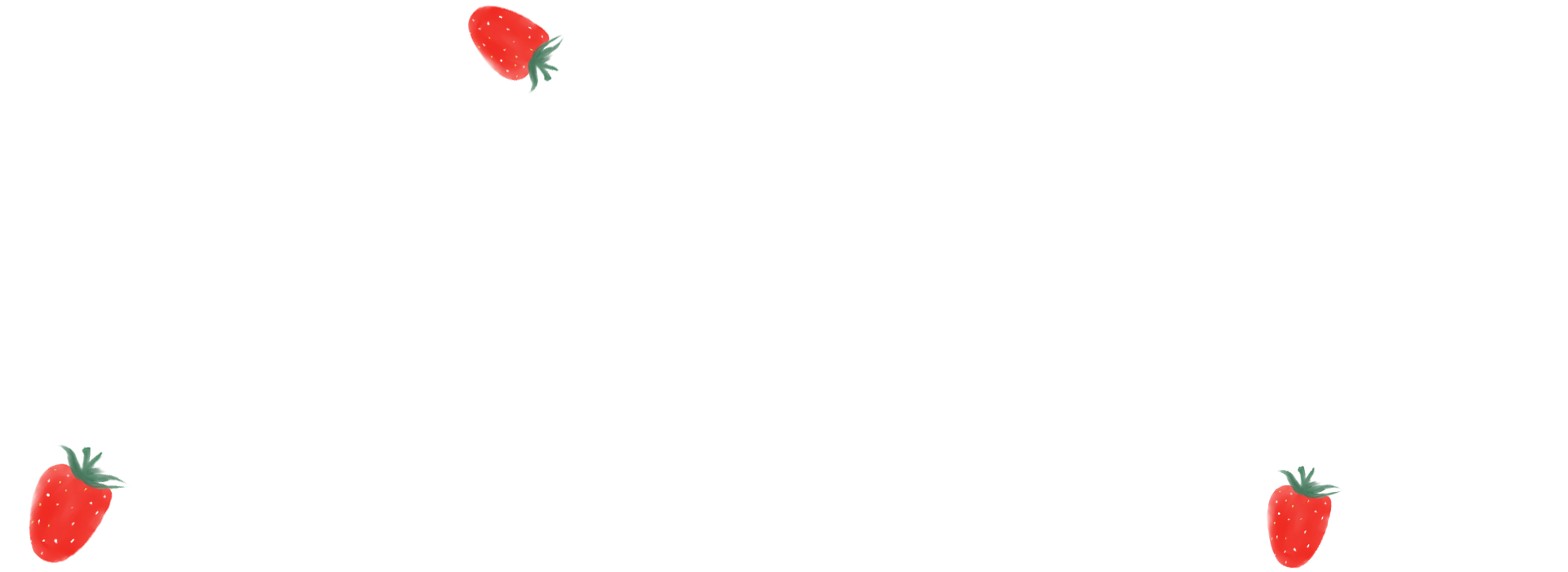 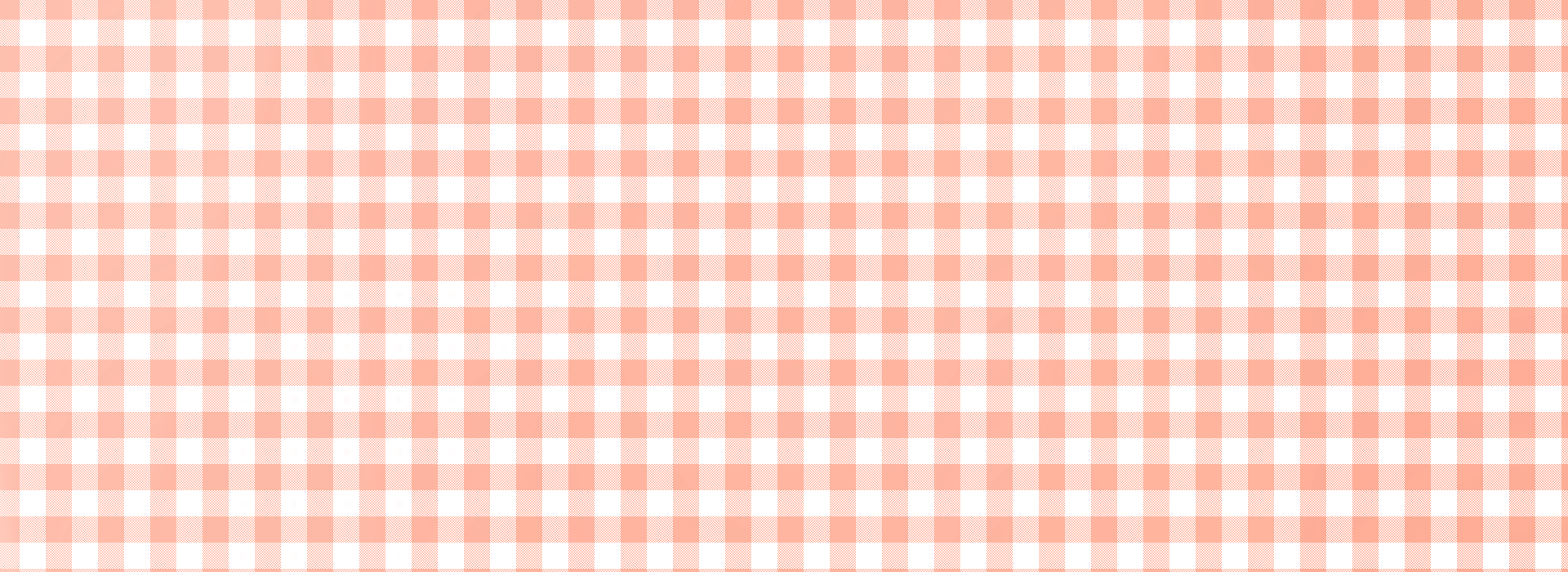 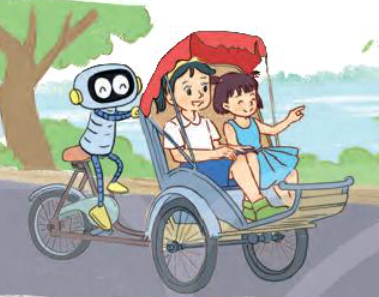 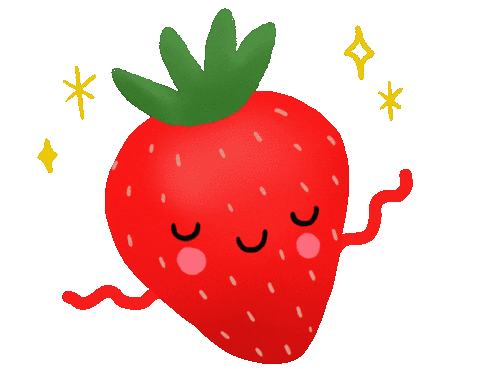 Khám phá
Mỗi xe xích lô có 3 bánh xe. Hỏi 4 xe xích lô có bao nhiêu bánh xe?
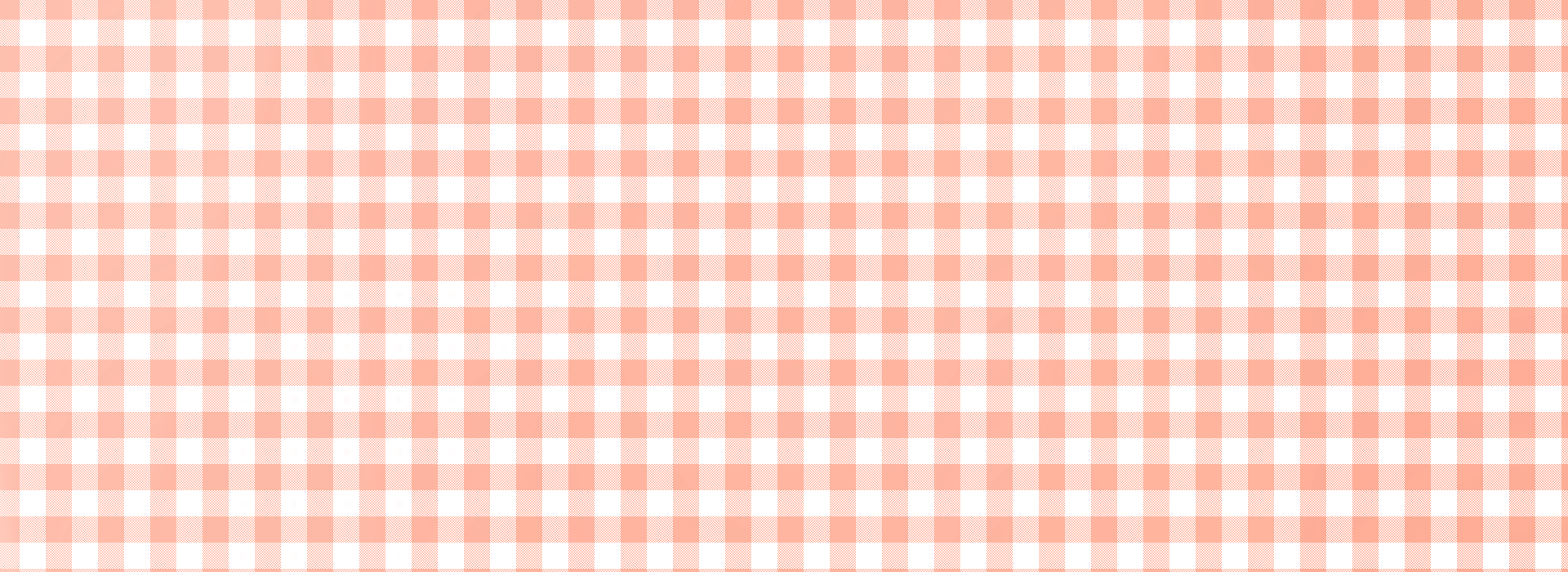 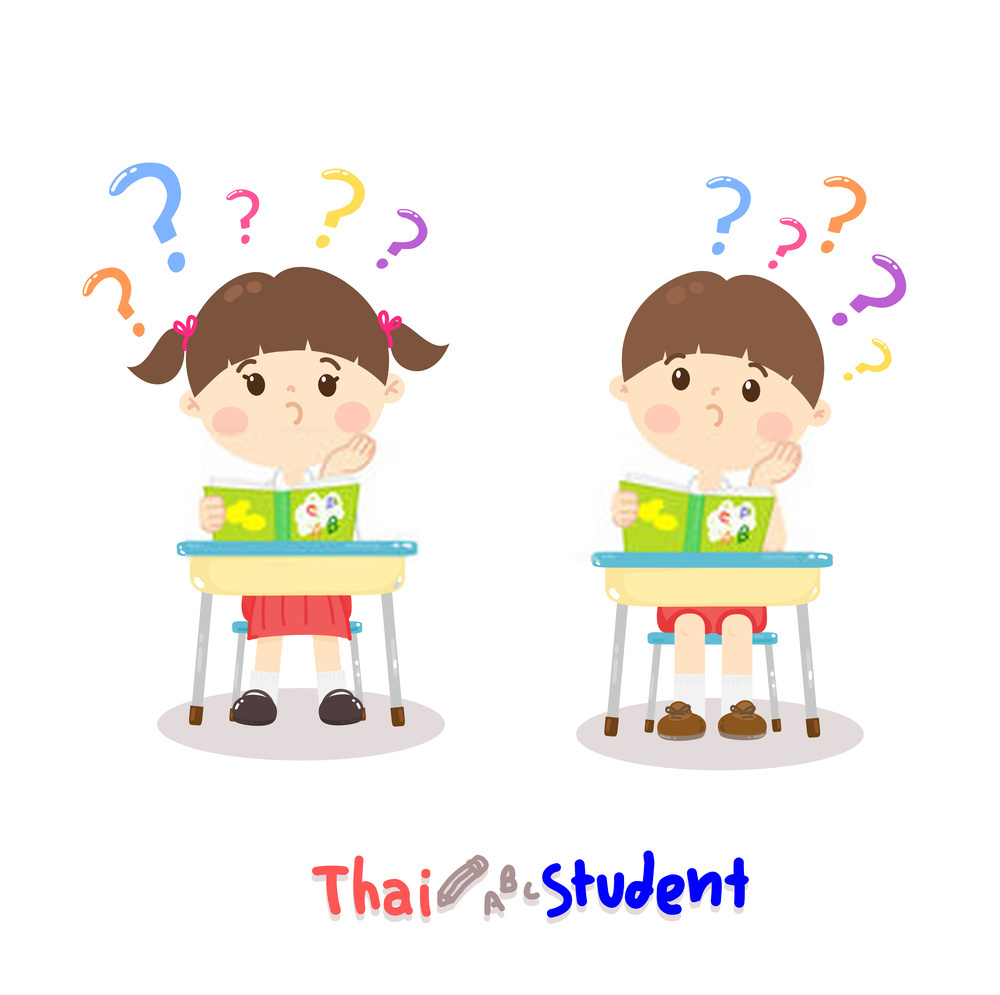 3 x 4 = ?
3 + 3 + 3 + 3 = 12
3 x 4 = 12
3 x 1 = 3
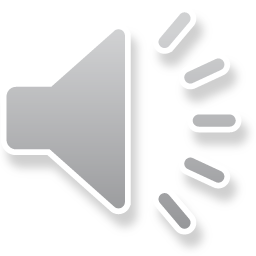 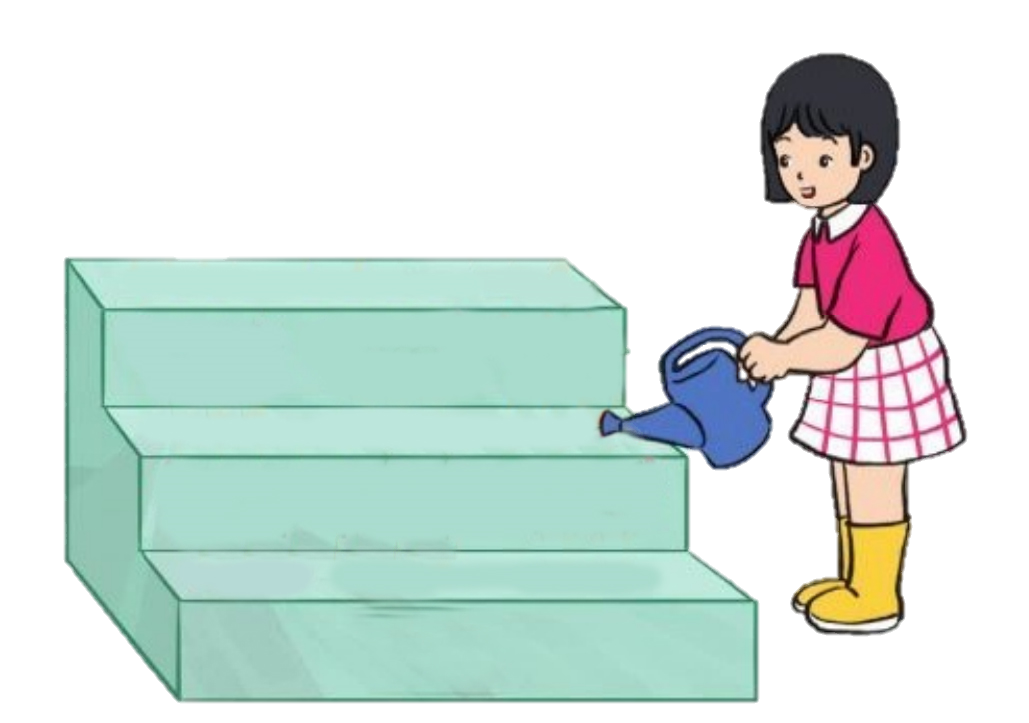 3 được lấy 1 lần
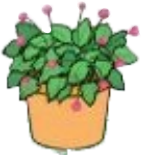 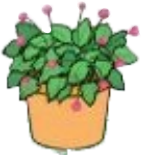 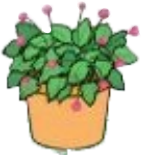 3 x 2 = 6
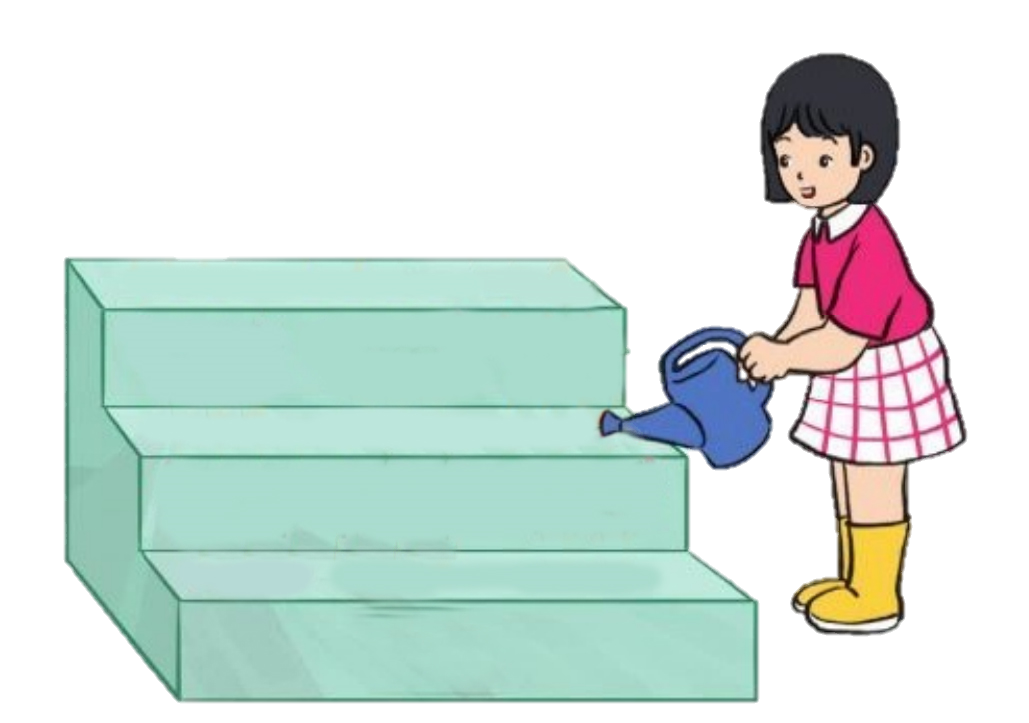 3 được lấy 2 lần
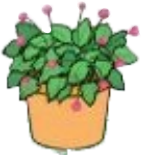 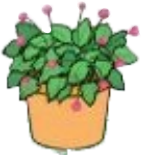 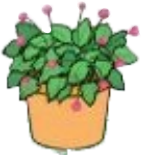 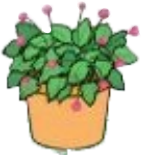 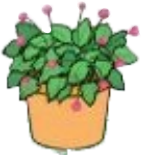 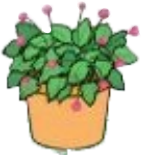 3 x 3 = 9
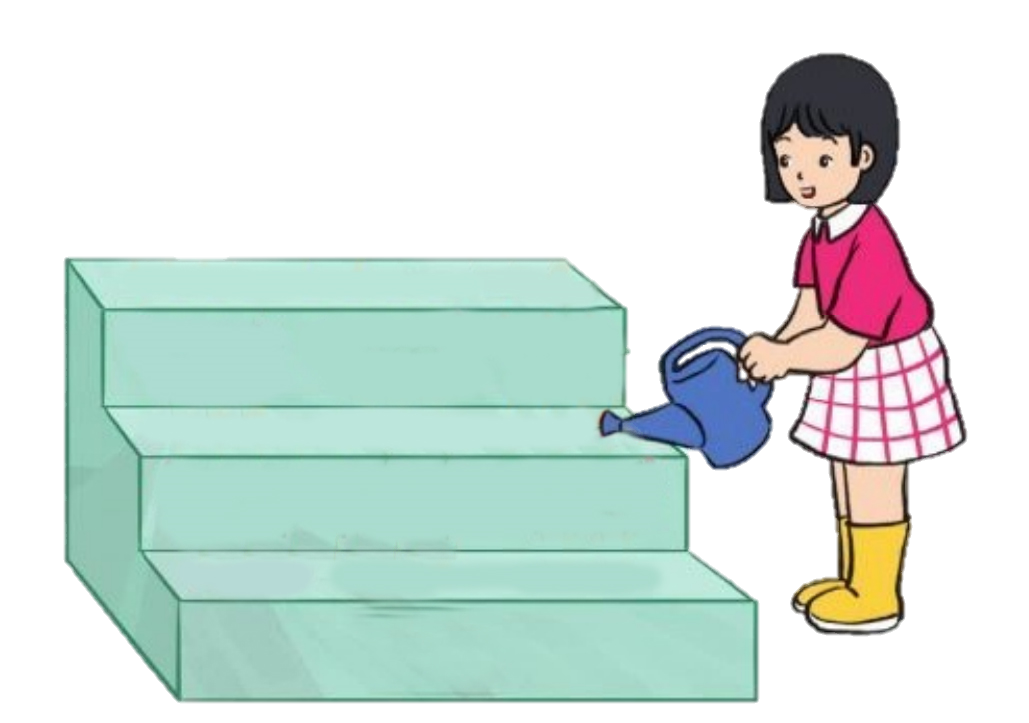 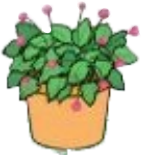 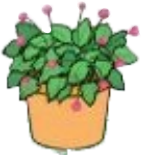 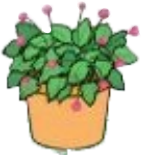 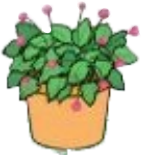 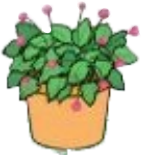 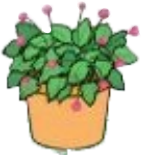 3 được lấy 3 lần
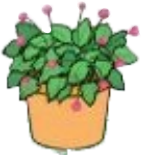 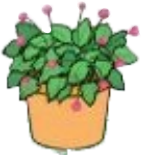 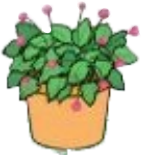 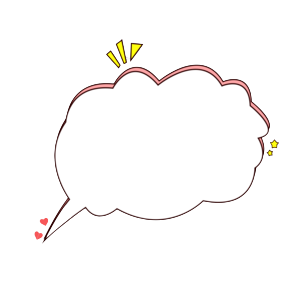 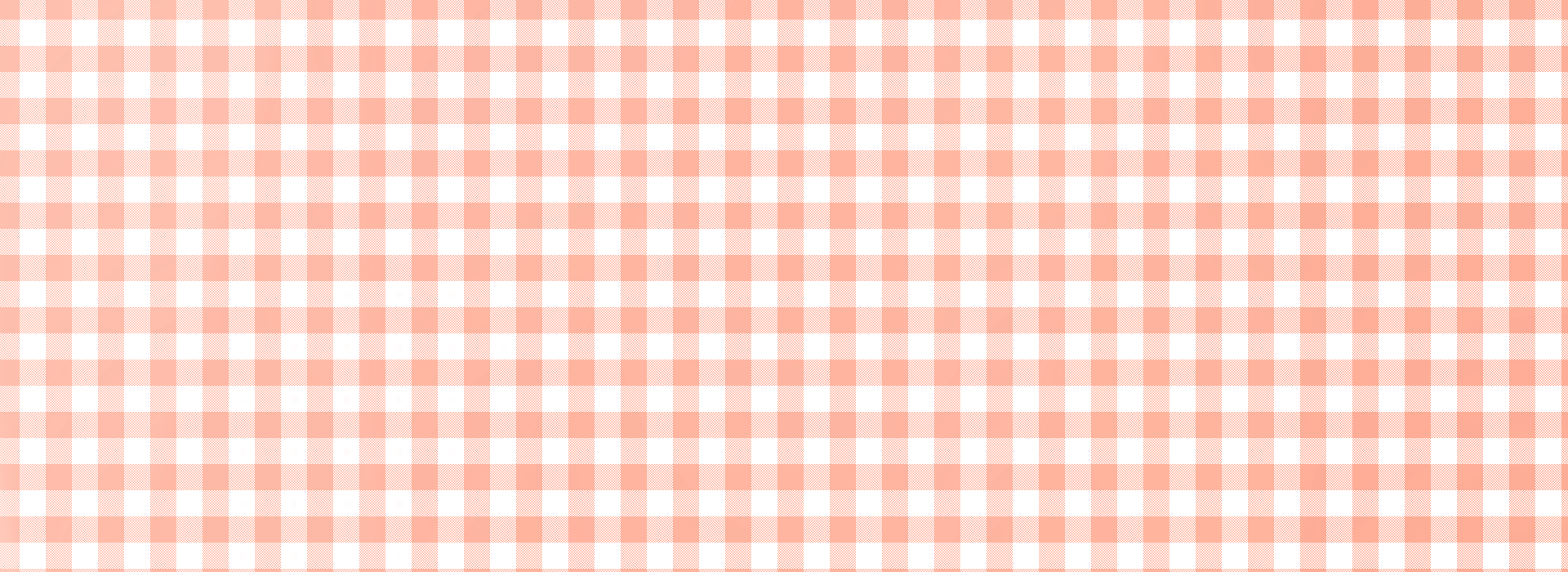 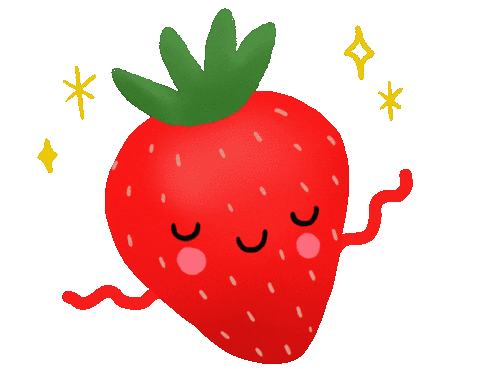 Hoàn thành bảng nhân 3
Thêm 3 vào kết quả của 3 x 2 ta được kết quả của 3 x 3
Bảng nhân 3
3 x 1 = 3
3 x 2 = 6
3 x 3 = ?
3 x 4 = ?
3 x 5 = ?
3 x 6 = ?
3 x 7 = ?
3 x 8= ?
3 x 9 = ?
3 x 10 =30
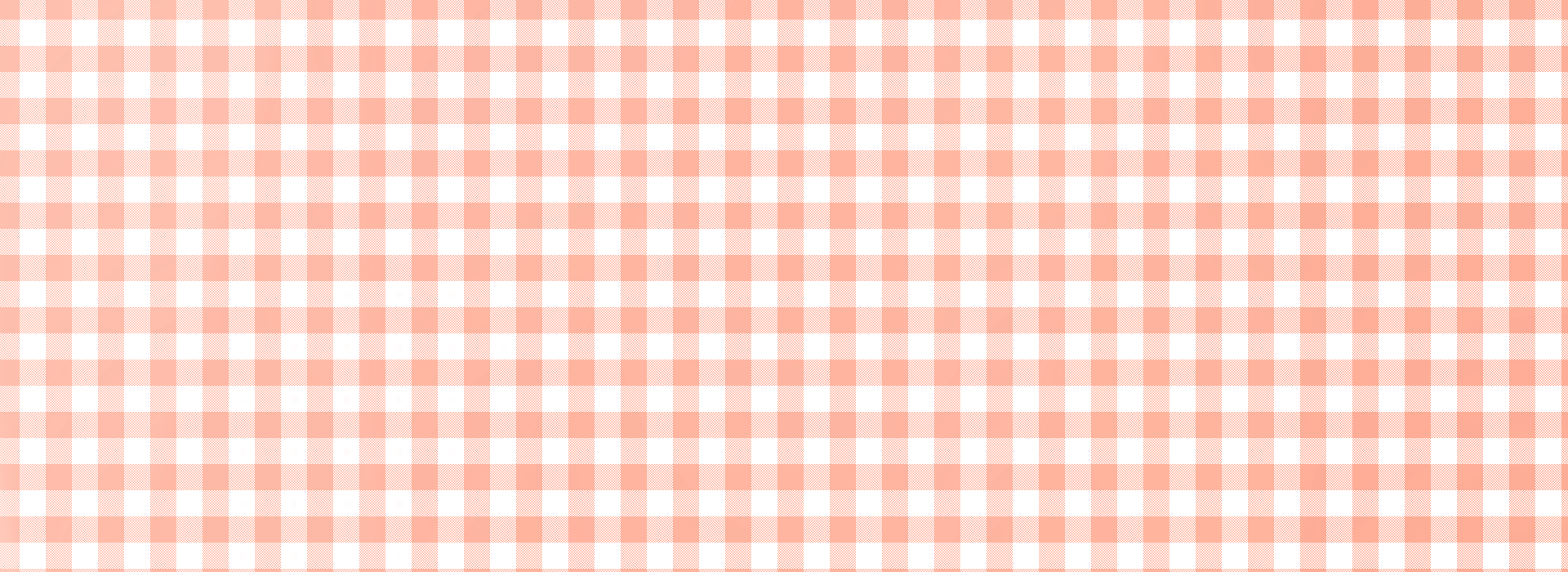 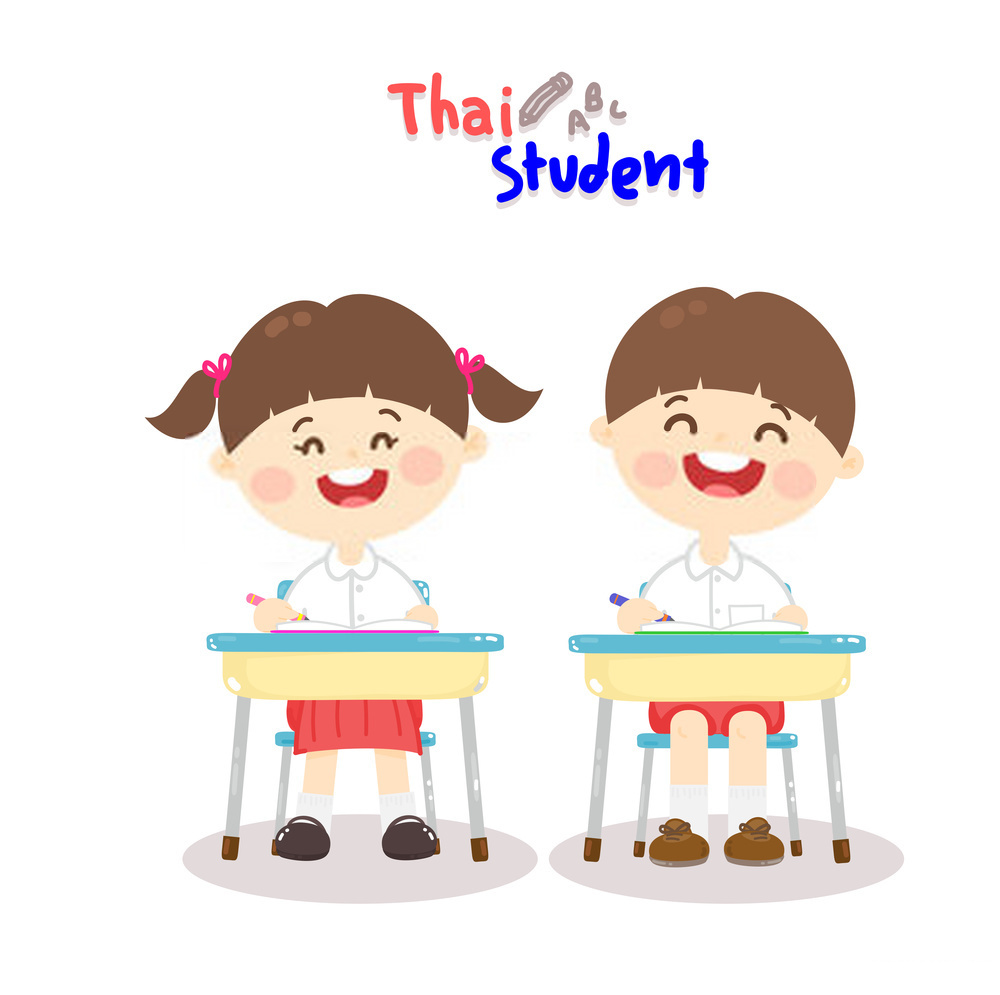 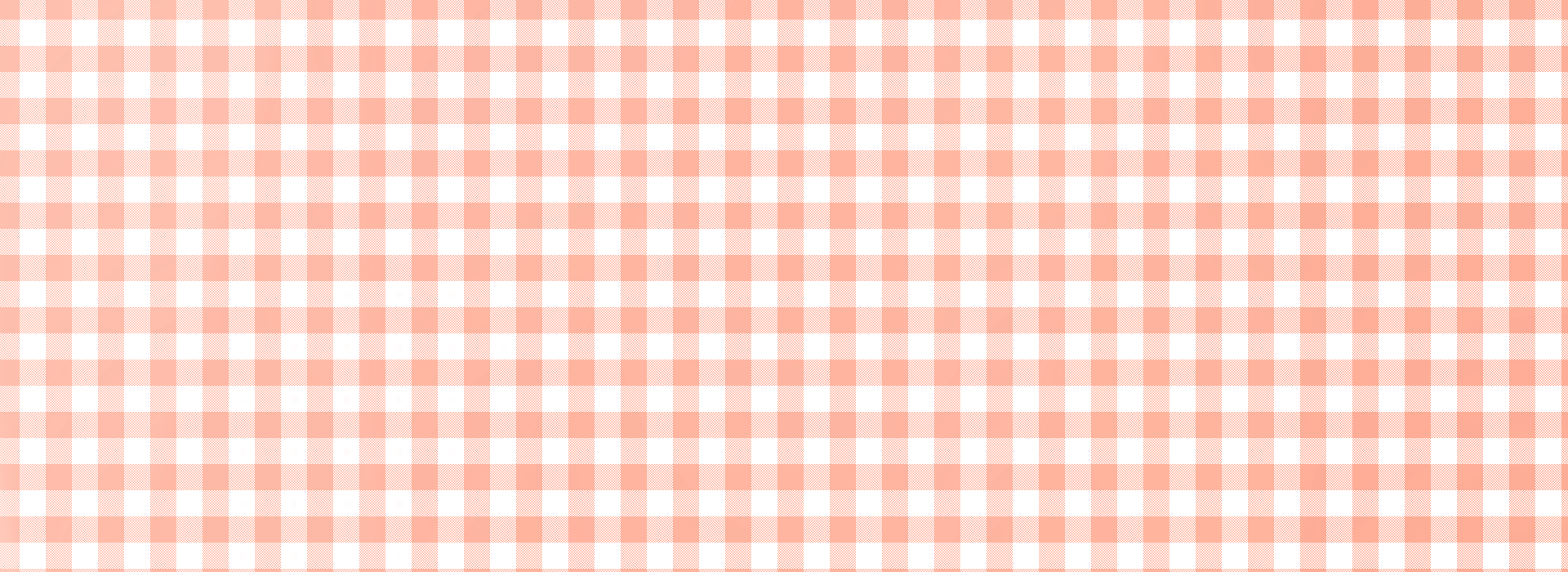 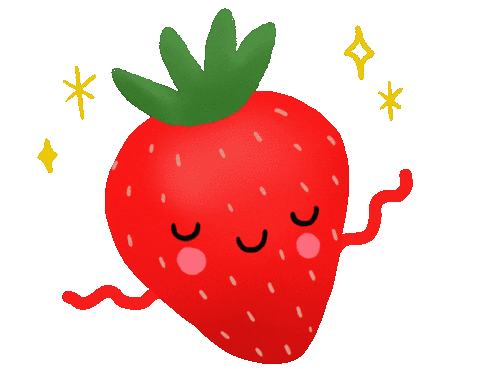 Bảng nhân 3
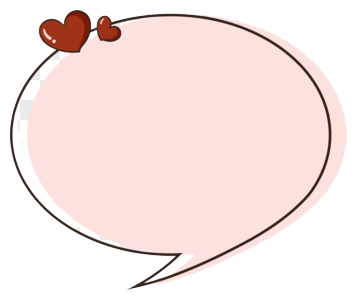 Chia sẻ 
kết quả và
cách làm của nhóm em
3 x 6 = ?
3 x 7 = ?
3 x 8= ?
3 x 9 = ?
3 x 10 = 30
3 x 1 = 3
3 x 2 = 6
3 x 3 = ?
3 x 4 = ?
3 x 5 = ?
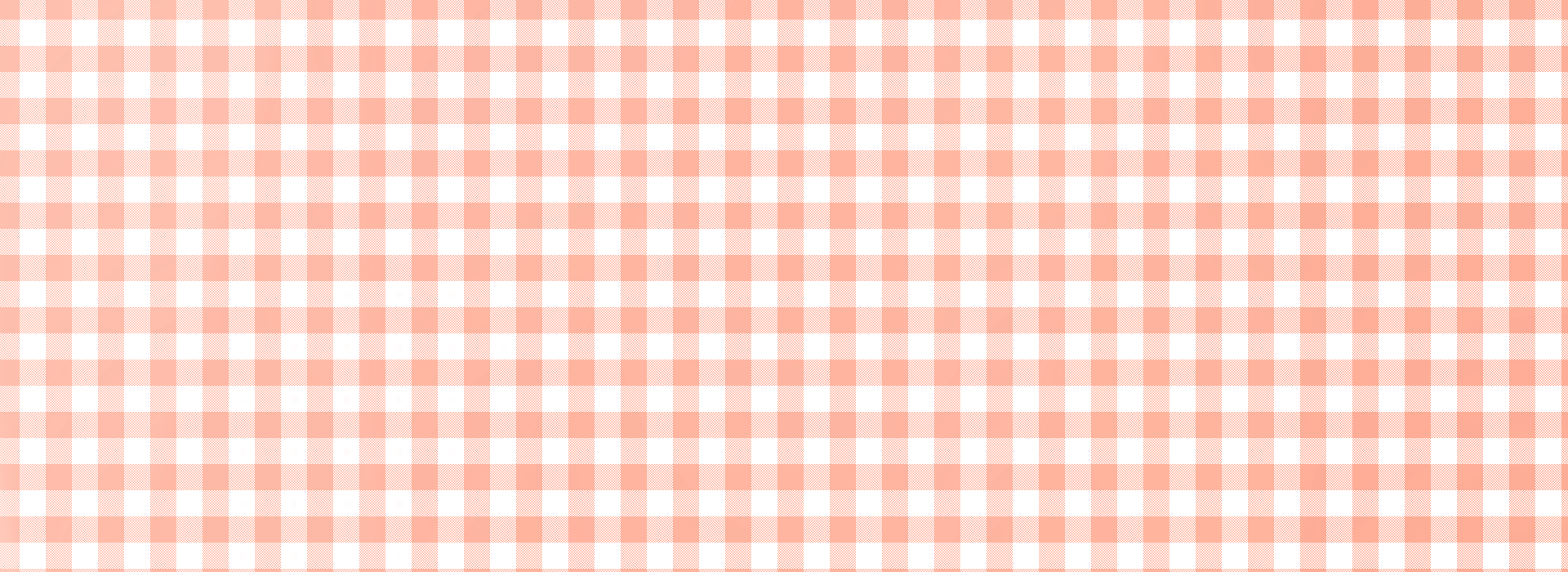 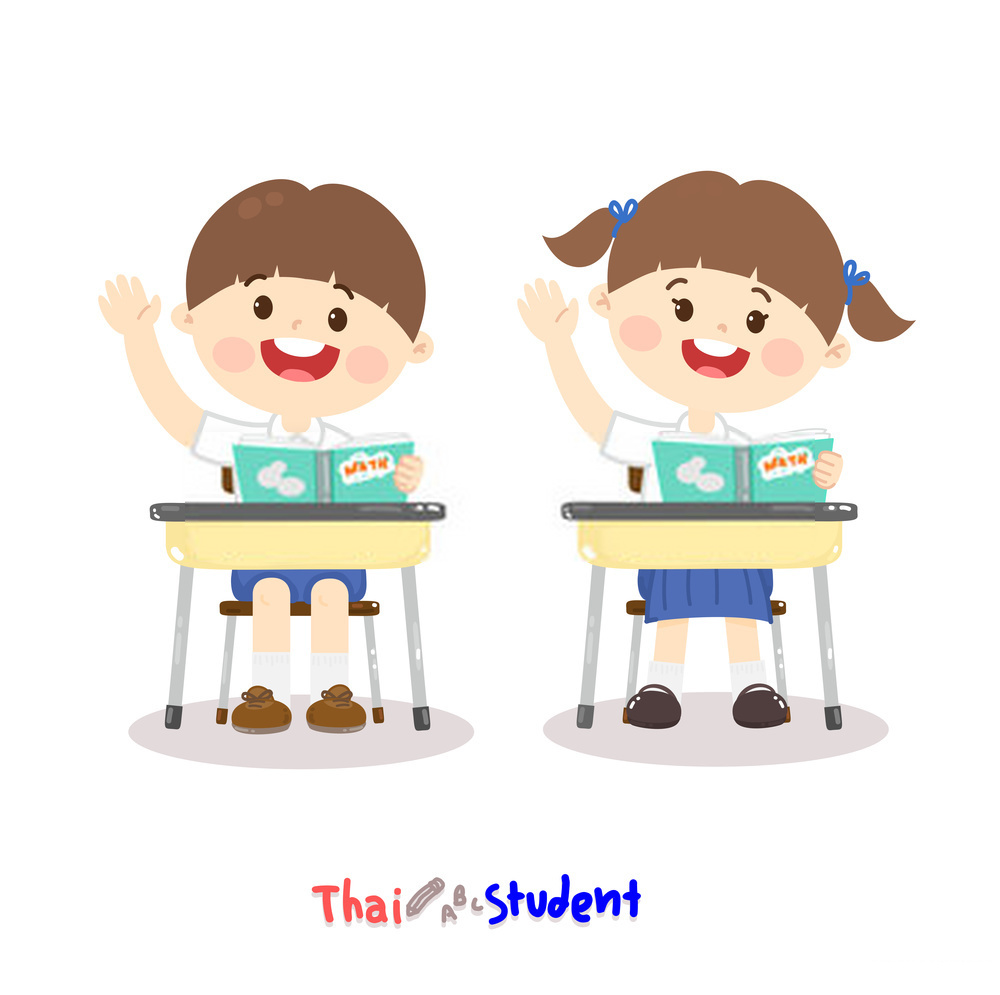 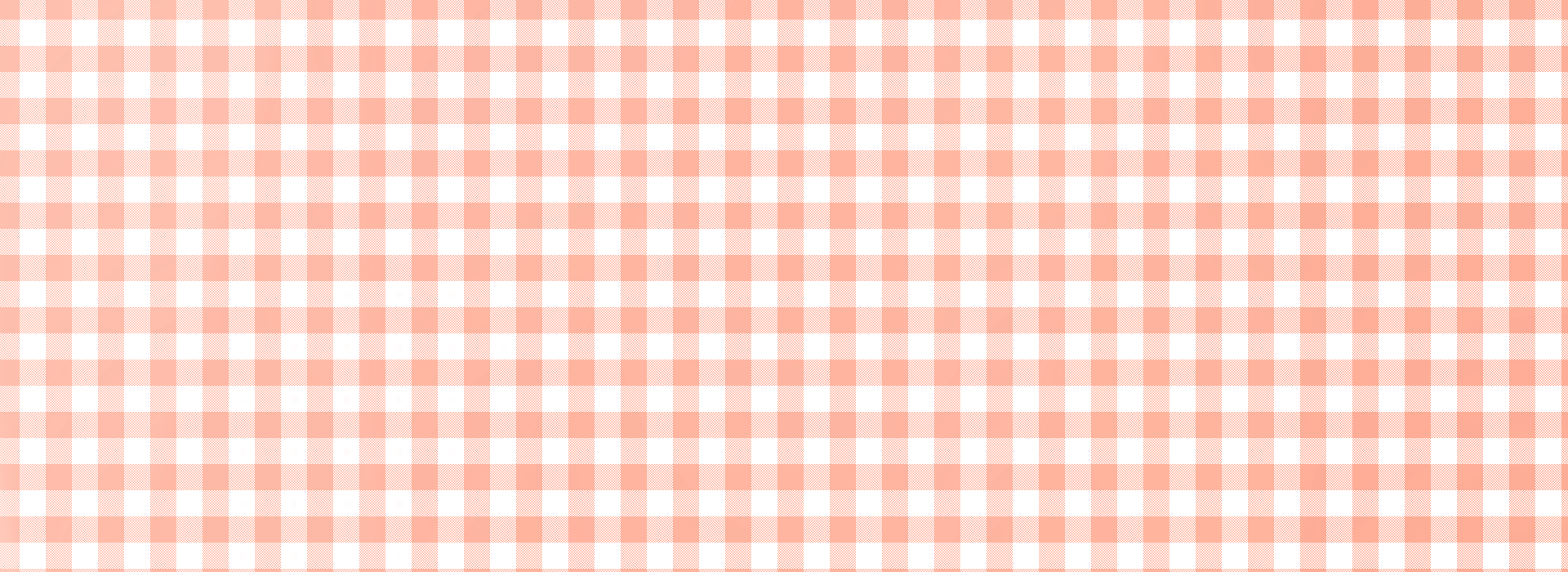 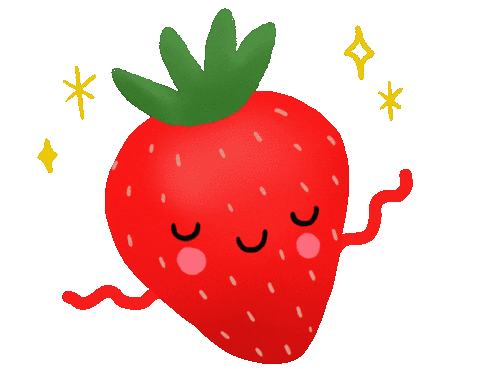 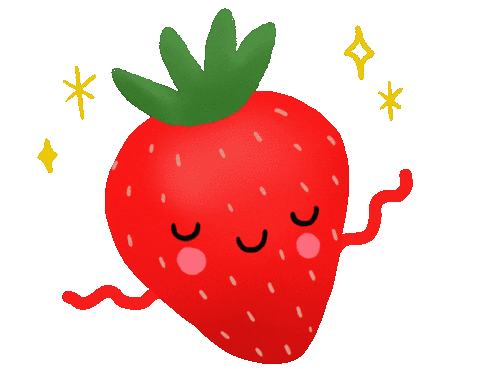 Bảng nhân 3
18
3 x 1 = 
3 x 2 =
3 x 3 =
3 x 4 =
3 x 5 =
3 x 6 =
3 x 7 =
3 x 8 =
3 x 9 =
3 x 10 =
3
6
21
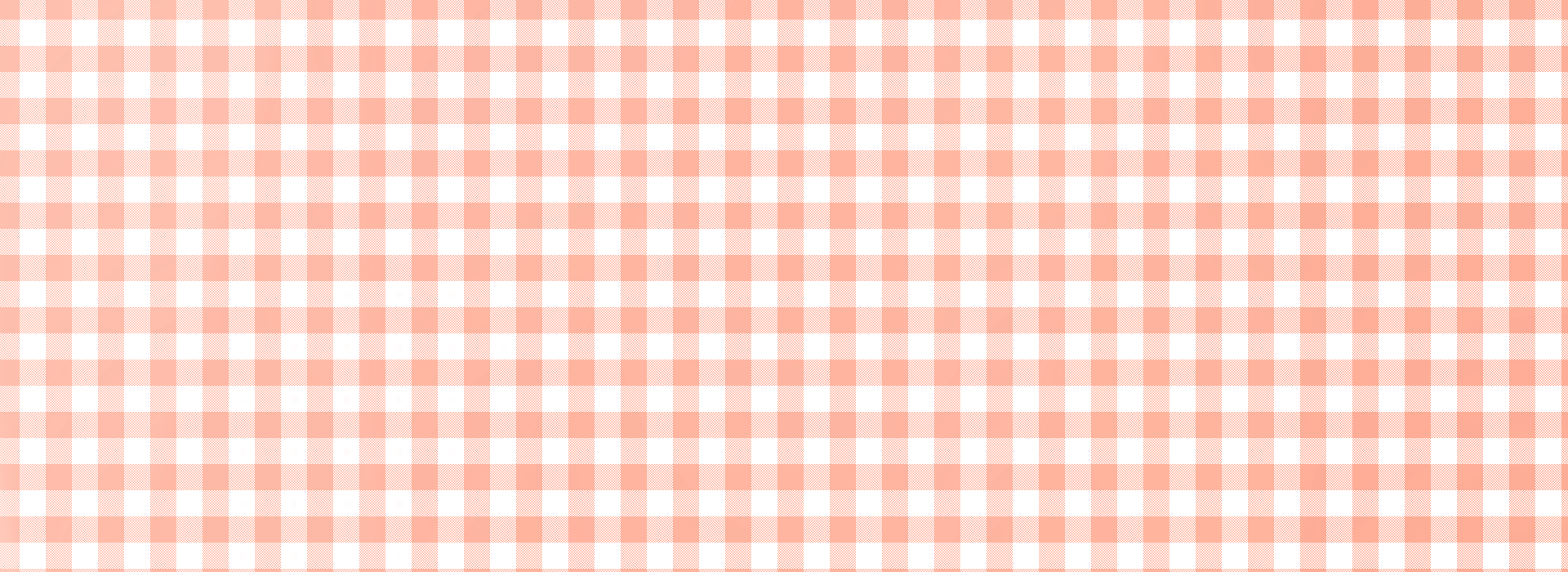 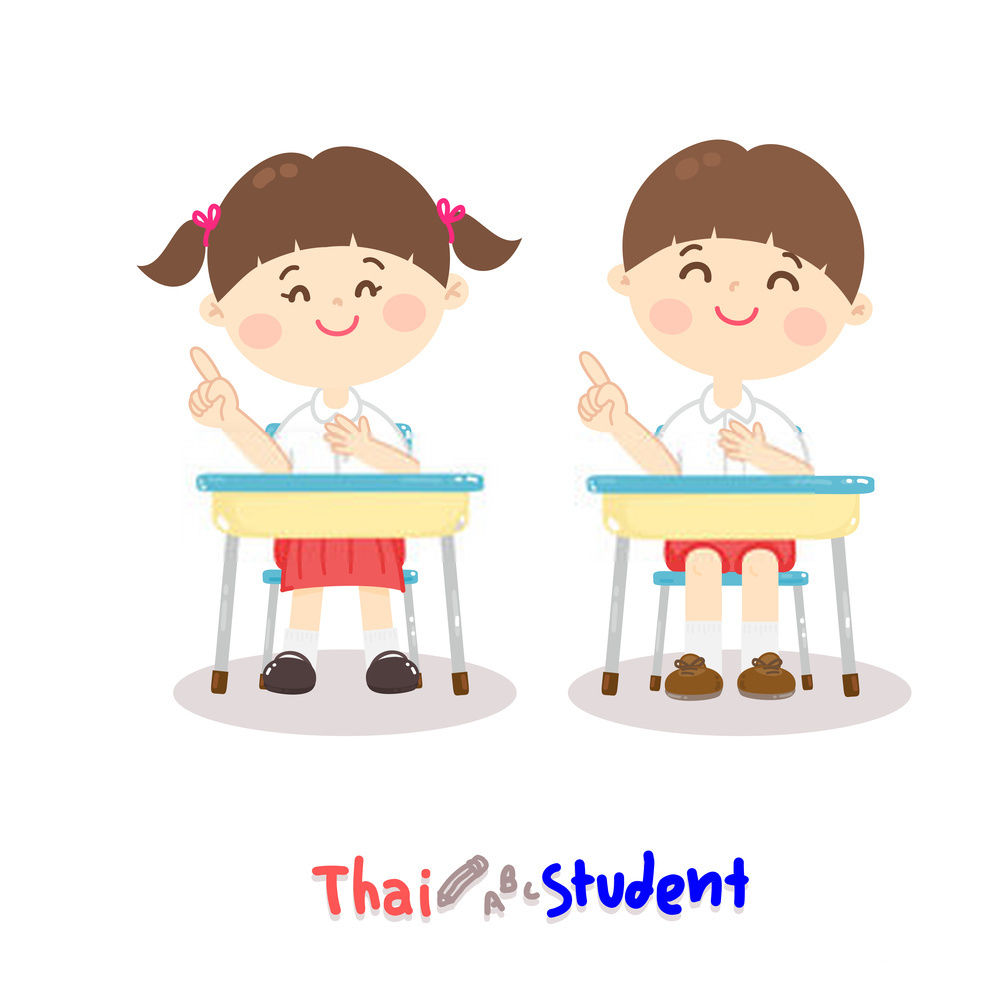 24
9
27
12
30
15
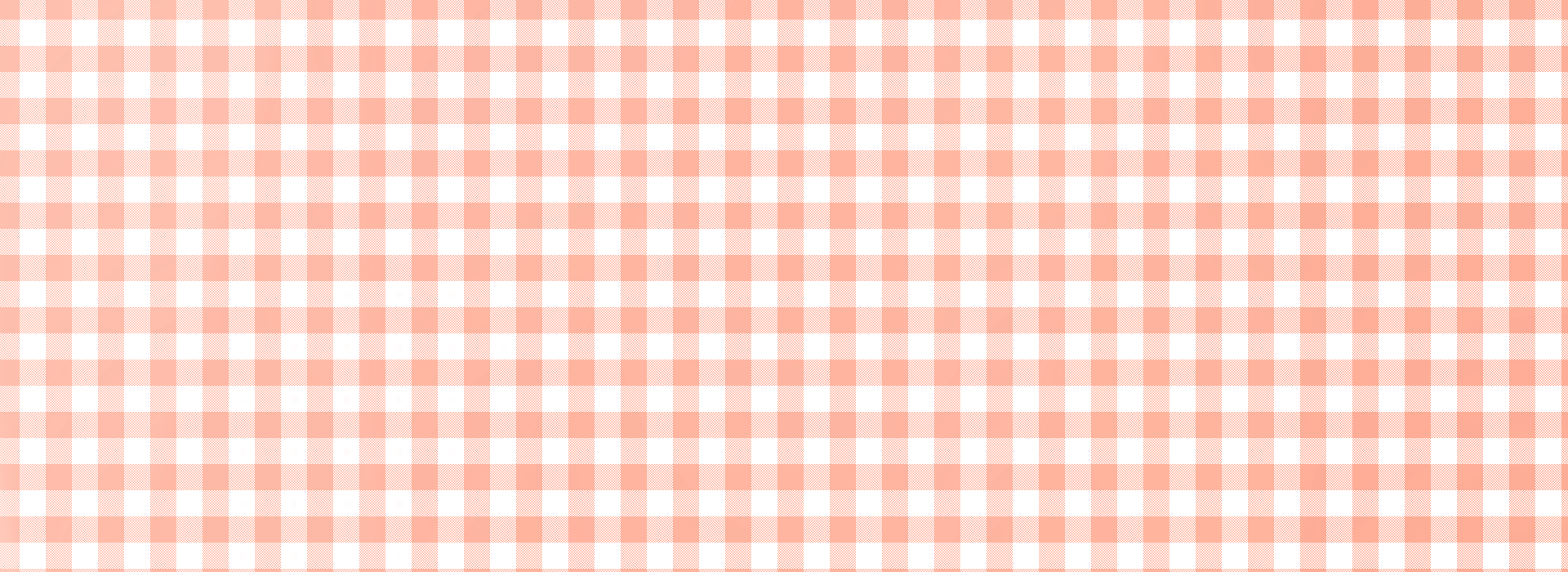 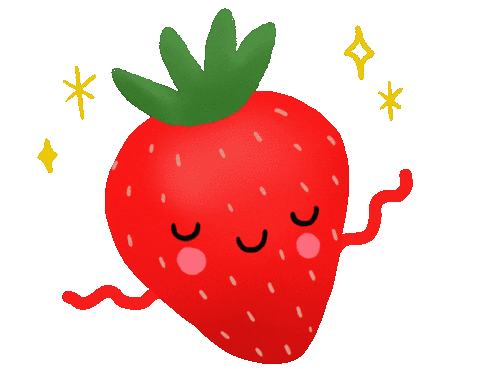 Khám phá
3 x 1 = 3 
3 x 2 = 6
3 x 3 = 9
3 x 4 = 12
3 x 5 = 15
3 x 6 = 18
3 x 7 = 21
3 x 8 = 24
3 x 9 = 27
3 x 10= 30
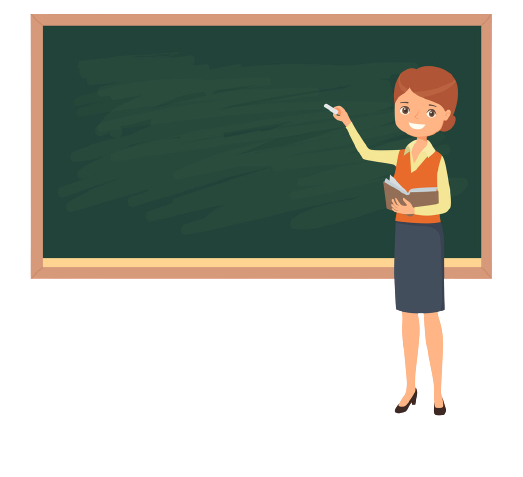 Nhận xét bảng nhân 3
Thừa số thứ nhất
Thừa số thứ 2
Tích
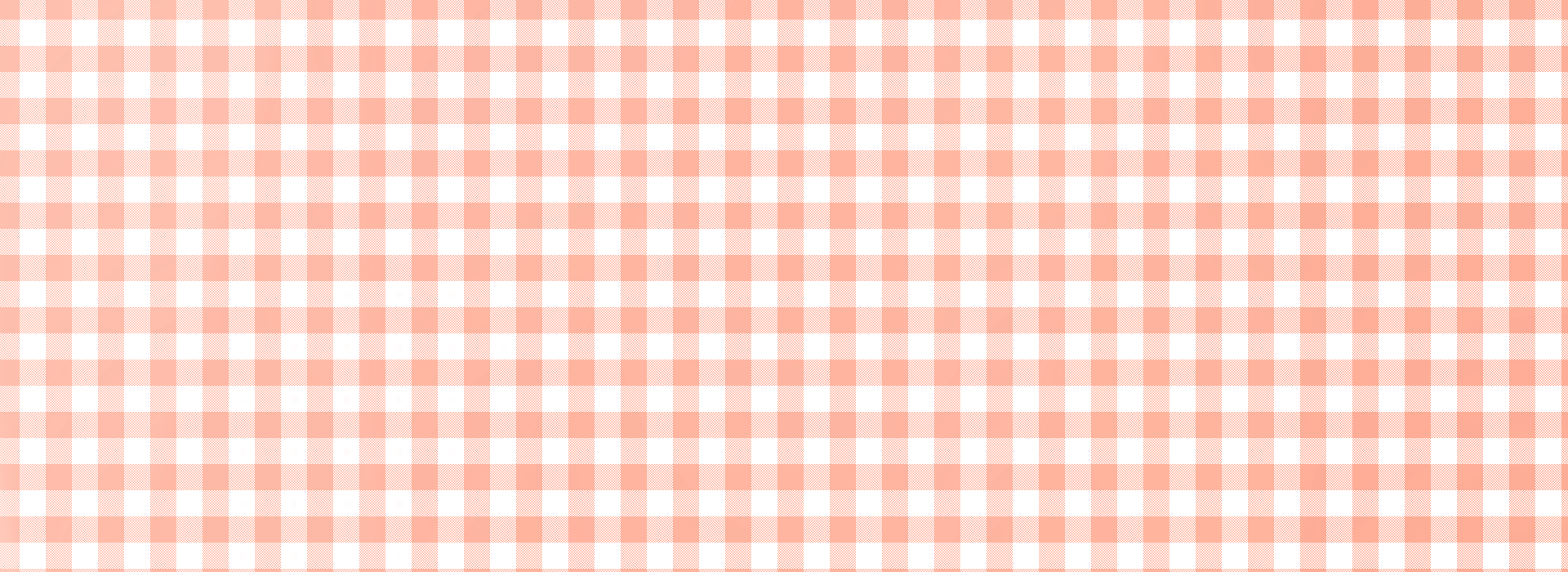 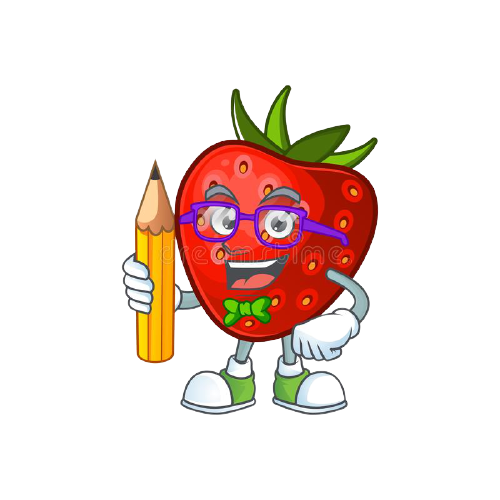 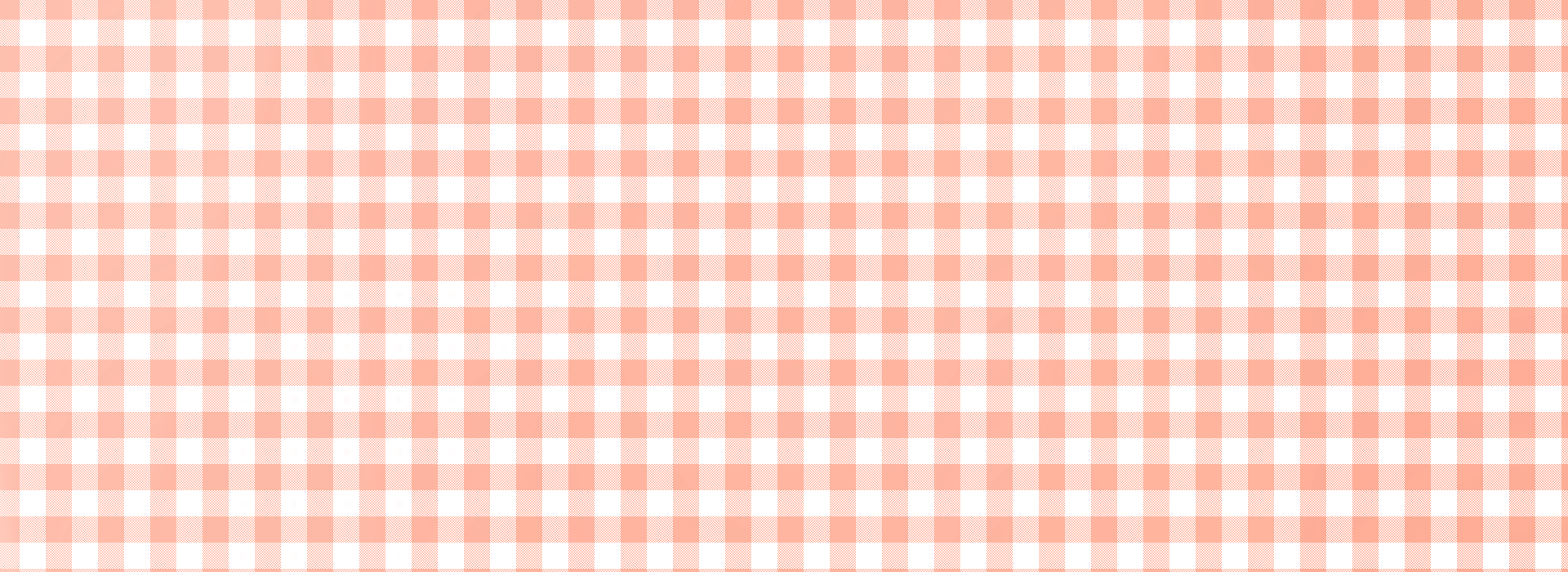 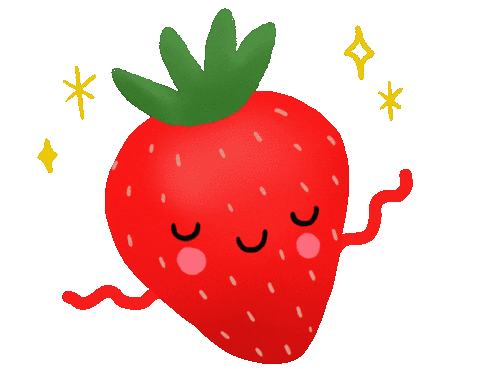 Khám phá
3 x 1 = 3 
3 x 2 = 6
3 x 3 = 9
  3 x 4 = 12
  3 x 5 = 15
  3 x 6 = 18
  3 x 7 = 21
  3 x 8 = 24
  3 x 9 = 27
    3 x 10 = 30
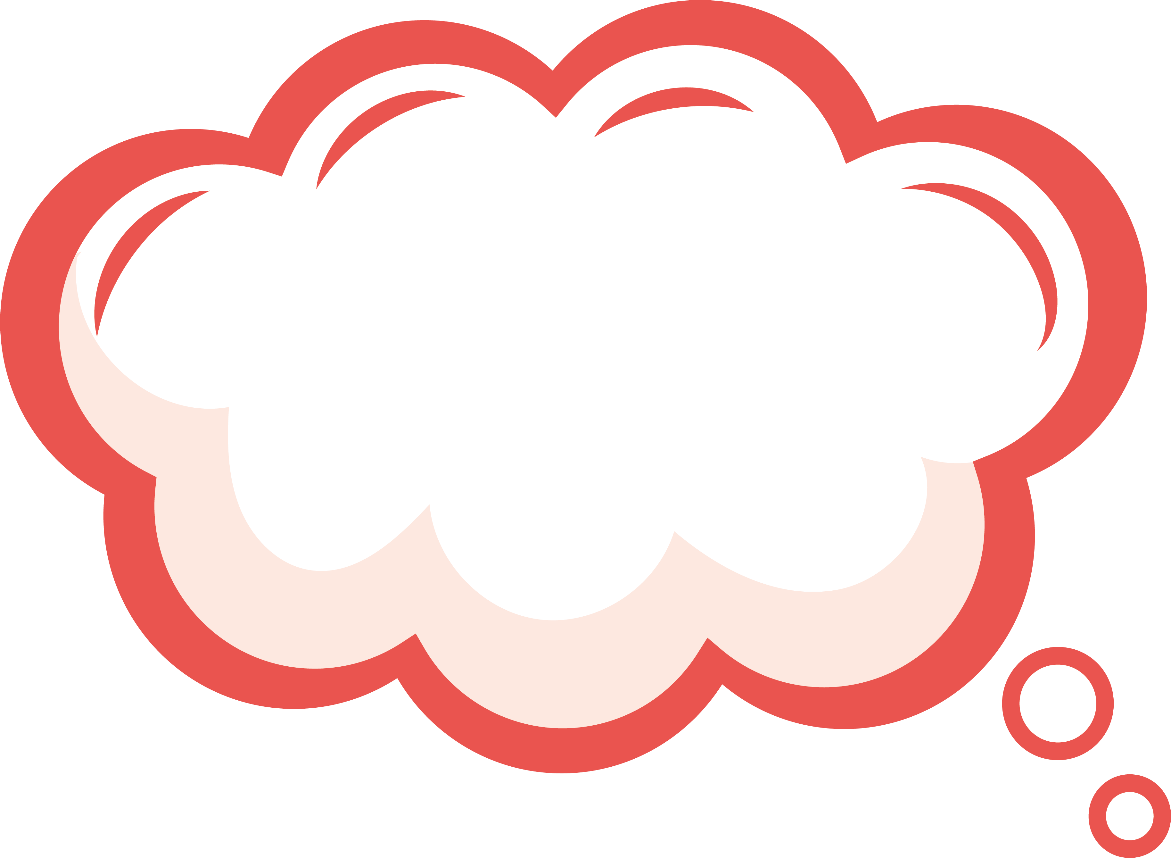 Trình bày câu trả lời của nhóm em
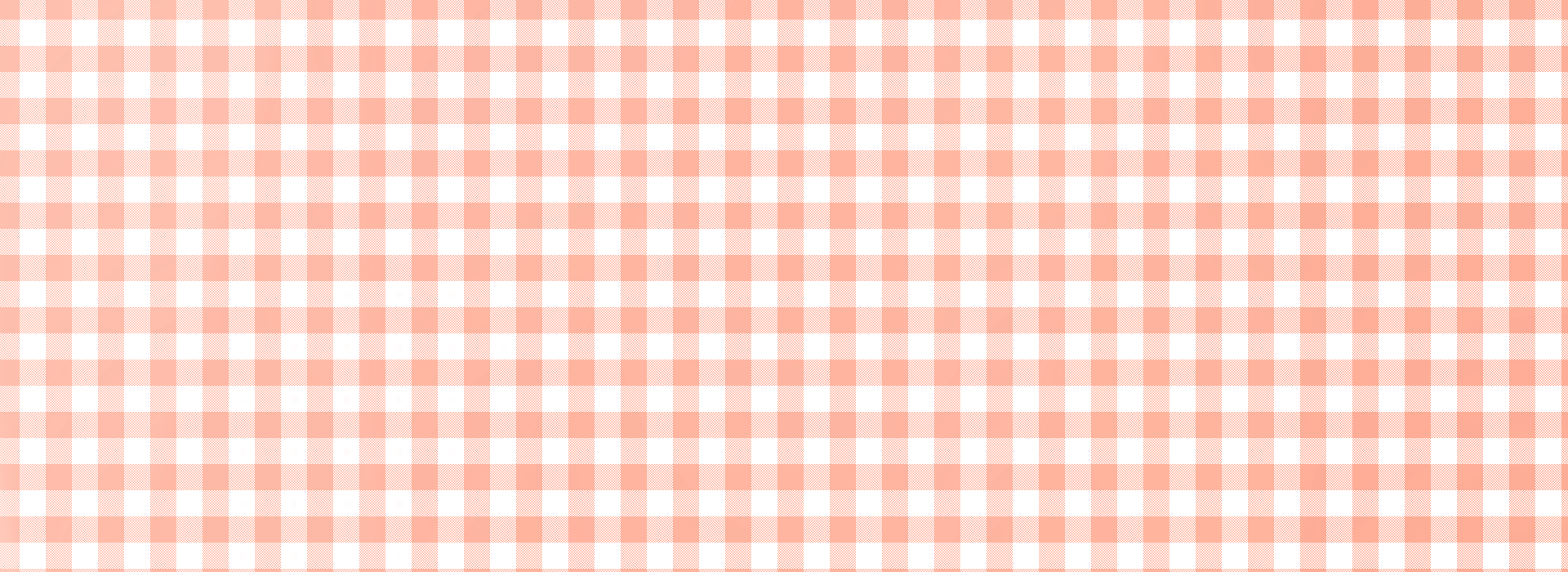 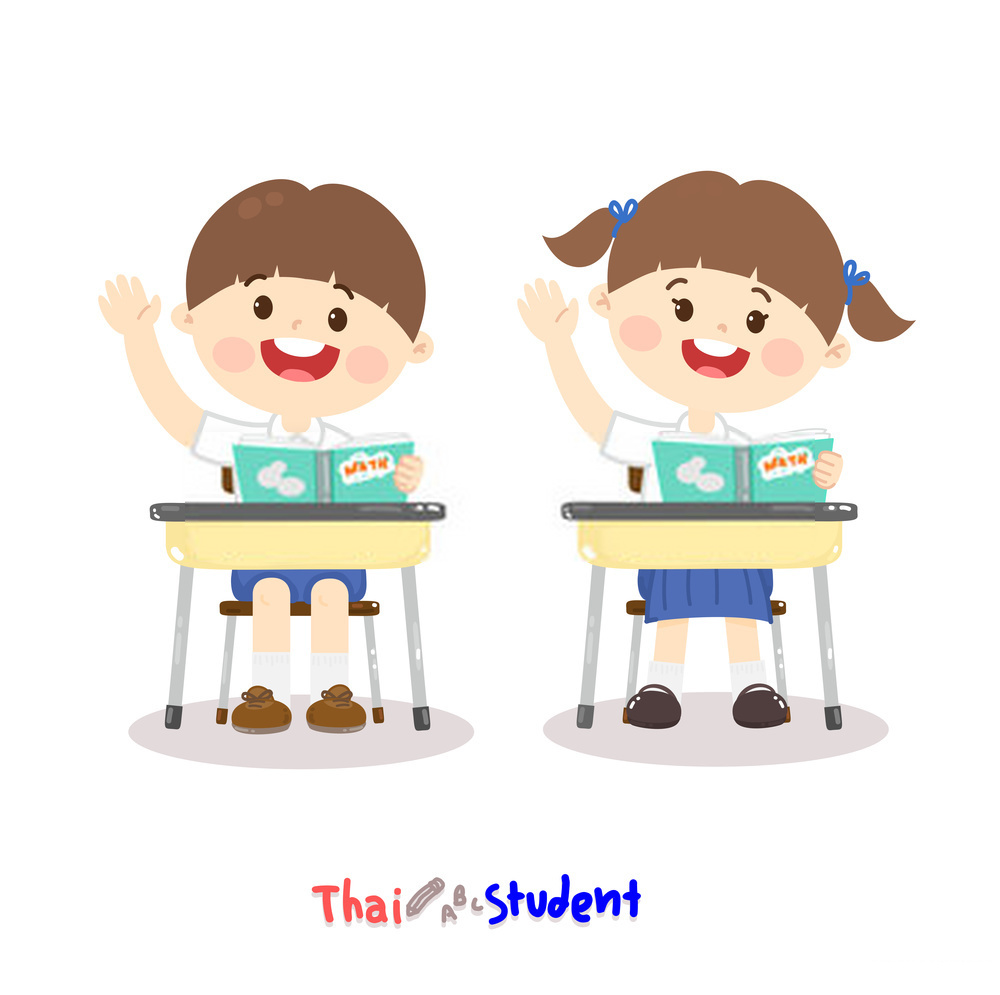 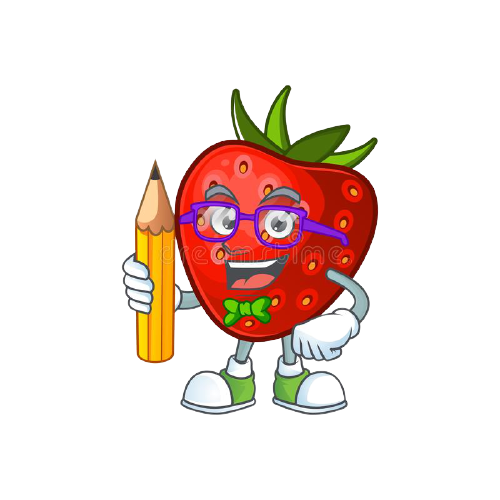 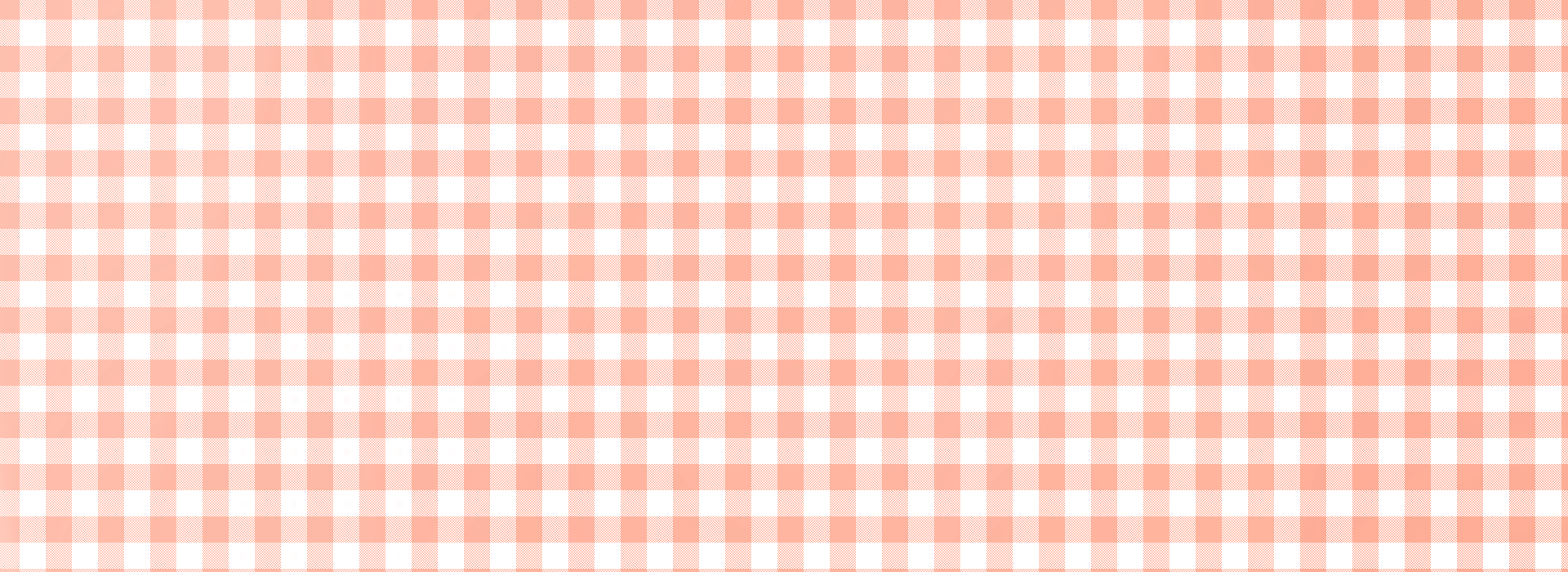 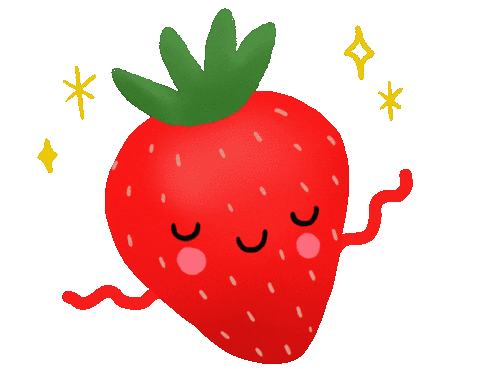 Khám phá
3 x 1 = 3 
3 x 2 = 6
3 x 3 = 9
  3 x 4 = 12
  3 x 5 = 15
  3 x 6 = 18
  3 x 7 = 21
  3 x 8 = 24
  3 x 9 = 27
   3 x 10= 30
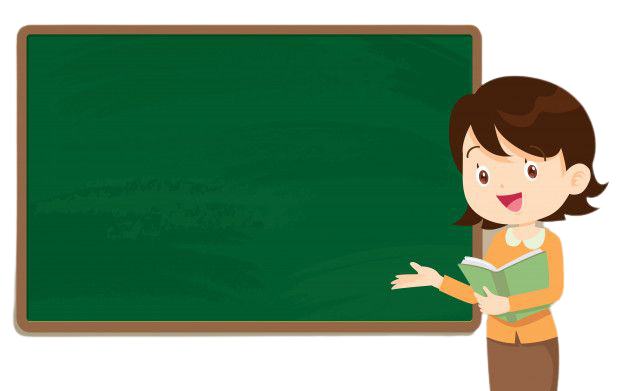 - Thừa số thứ nhất đều là 3.
- Thừa số thứ 2 là các số từ 1 đến 10
- Tích là các số thêm 3, từ 3 đến 30
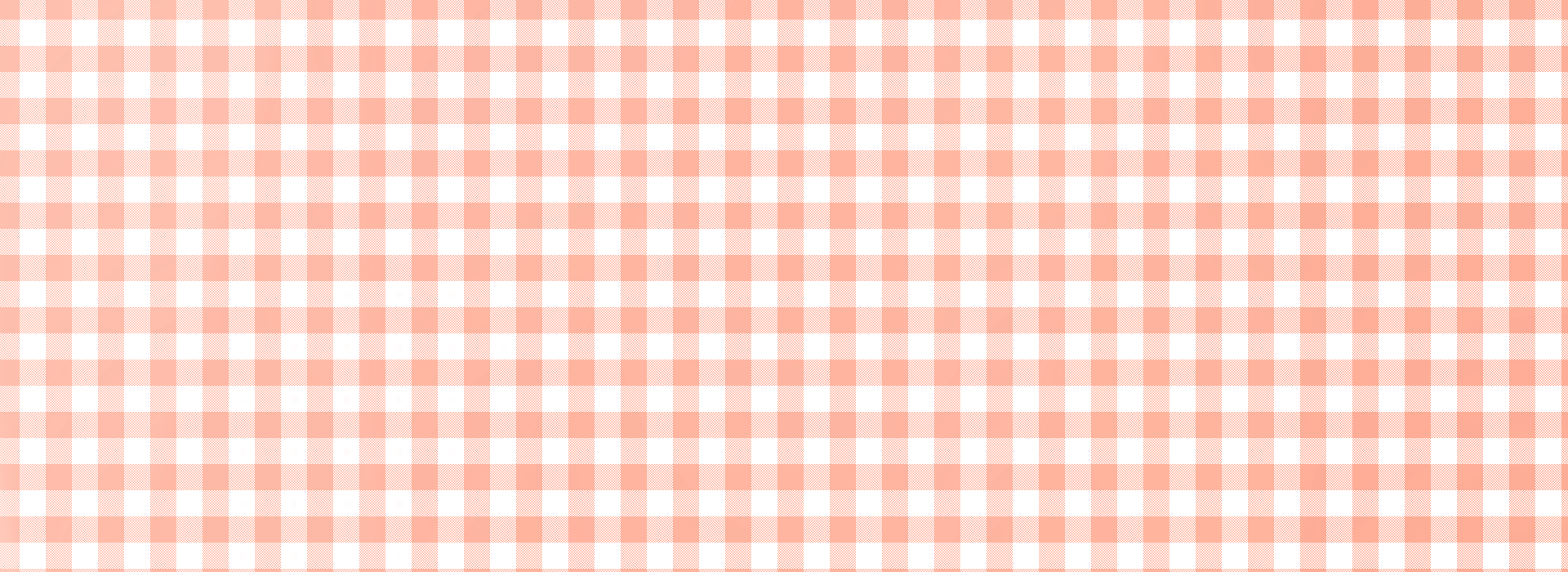 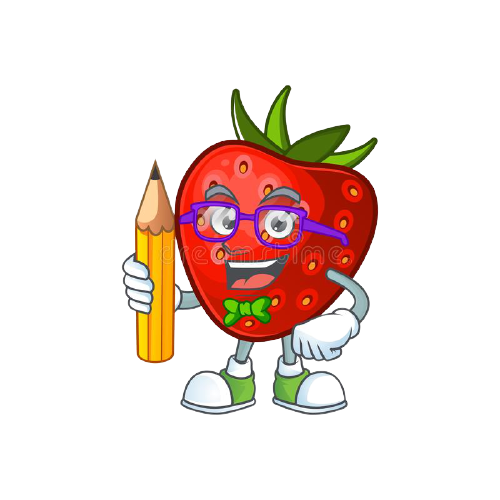 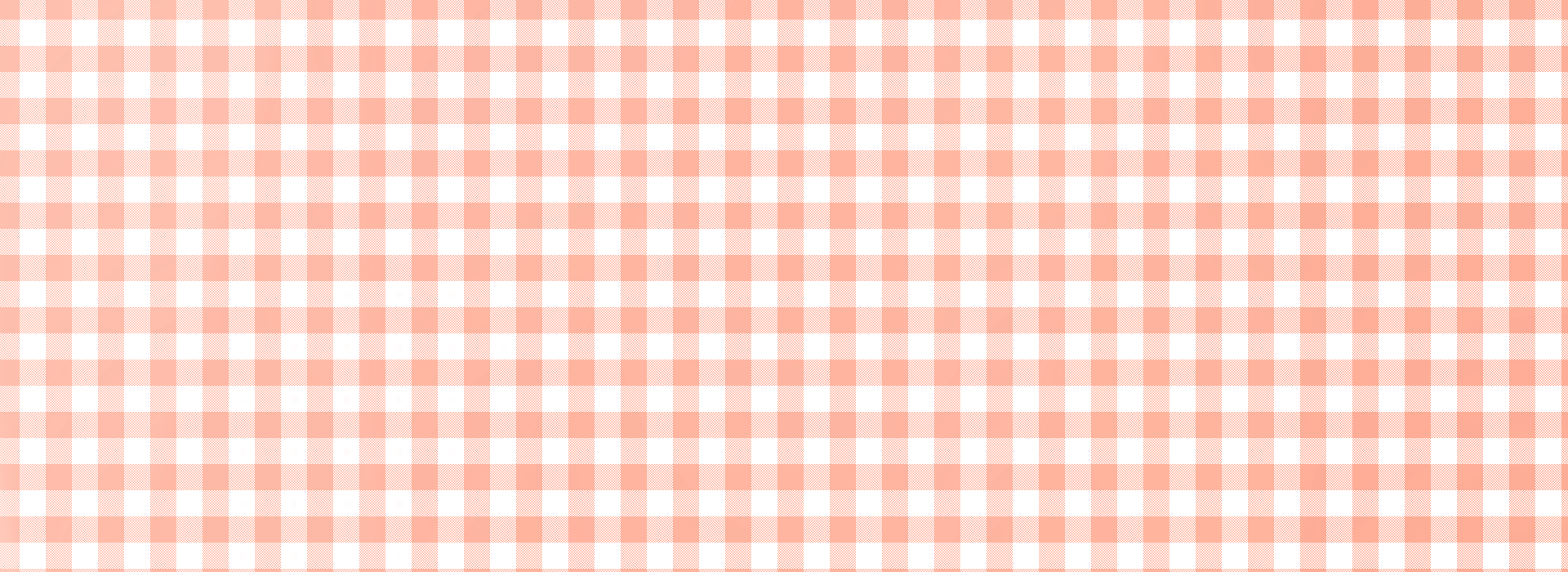 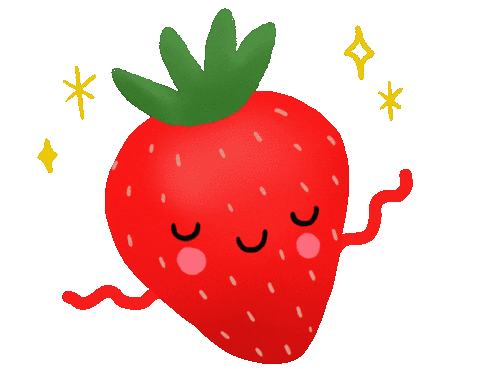 Khám phá
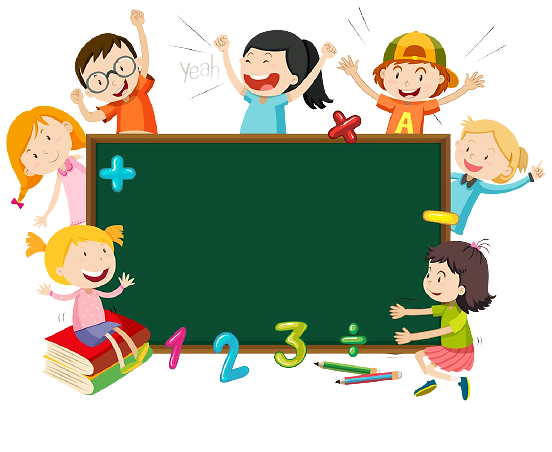 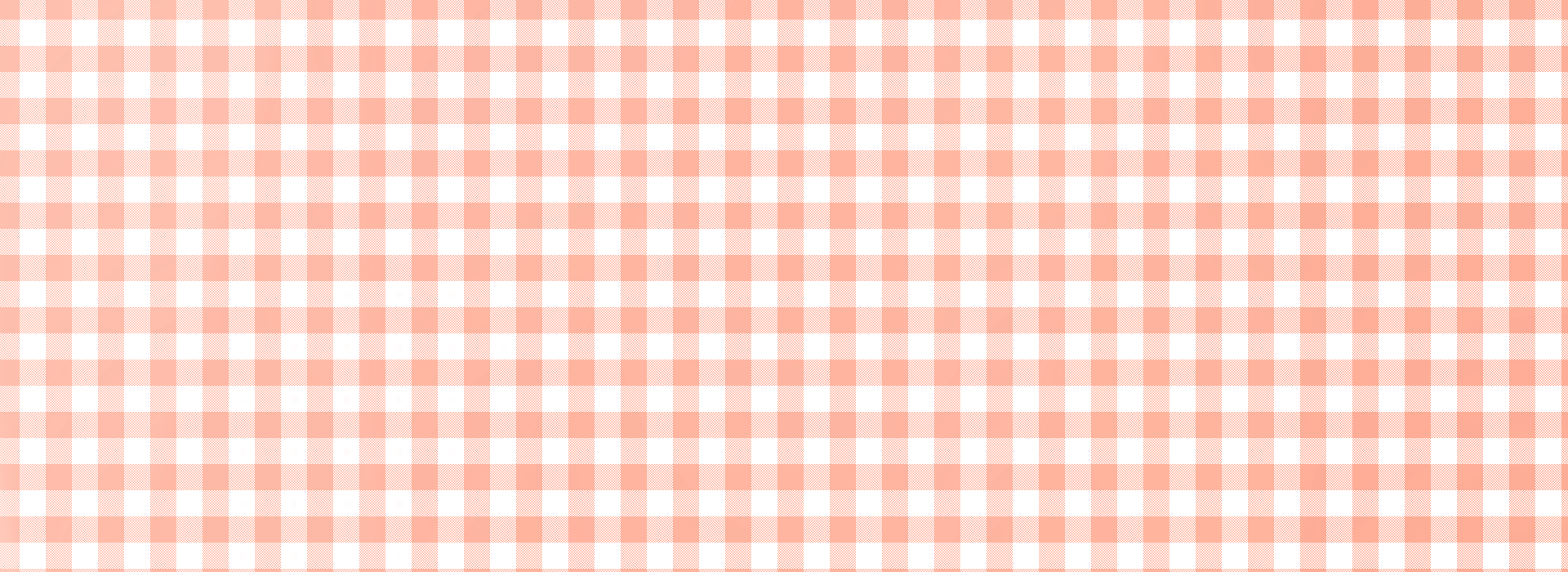 Cùng học bảng nhân 3
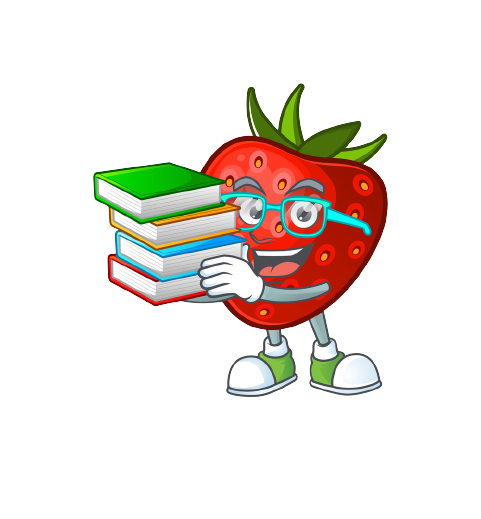 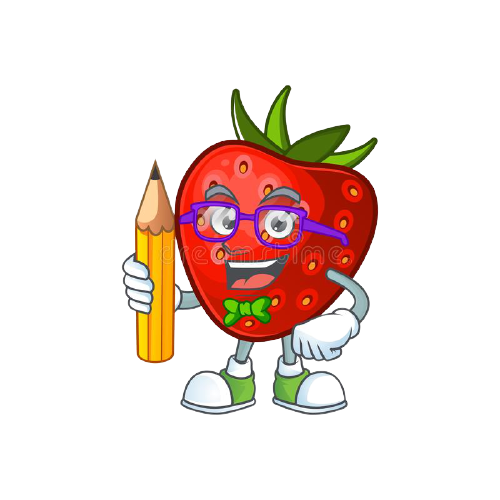 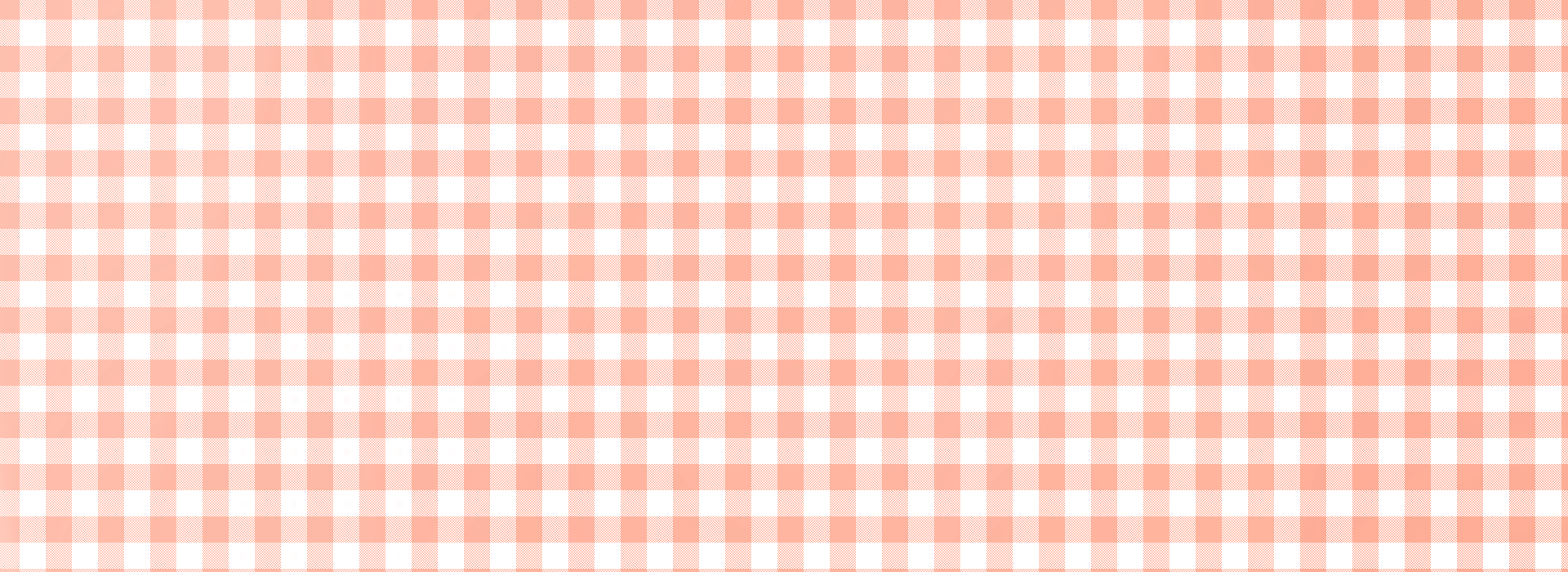 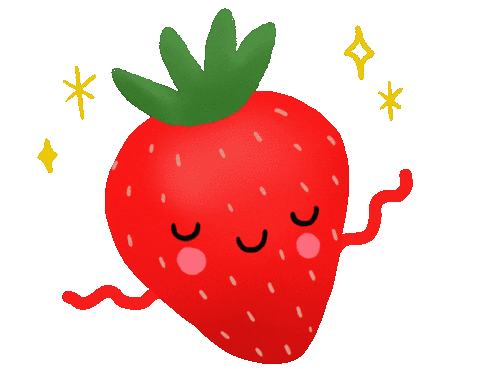 Khám phá
3
1
10
6
30
2
27
9
3
9
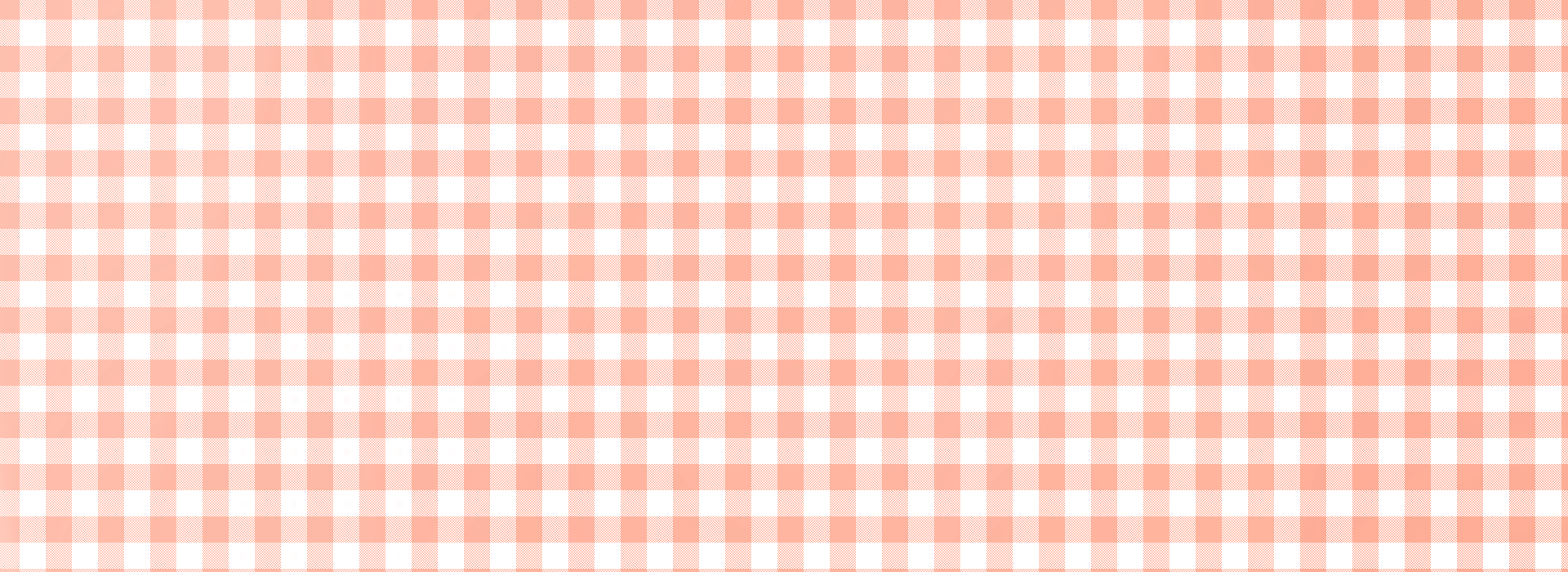 X 3
4
24
8
12
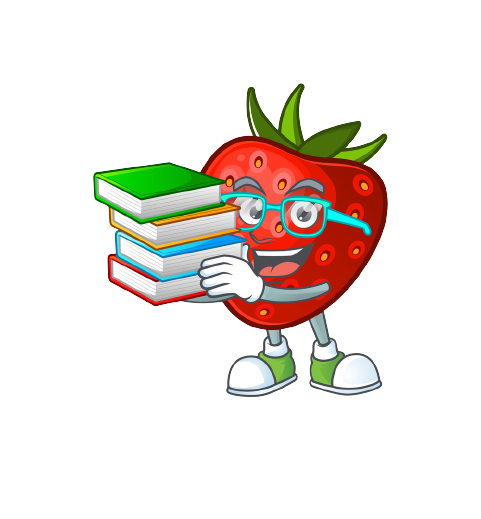 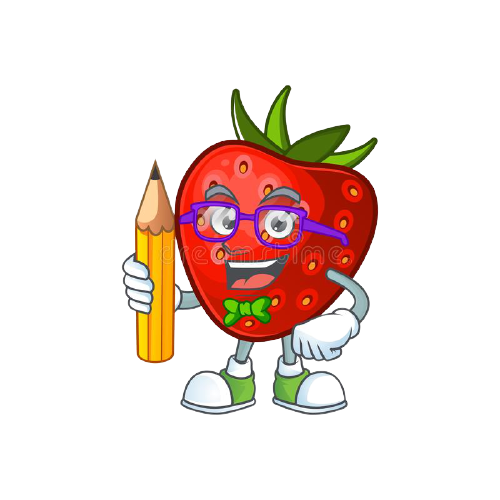 5
7
15
21
6
18
[Speaker Notes: Nhấn lần lượt vào các con số ở cánh hoa màu hồng (thừa số) thì cánh hoa hồng sẽ biến mất và hiện cánh hoa màu vàng chứa tích của phép nhân tương ứng.]
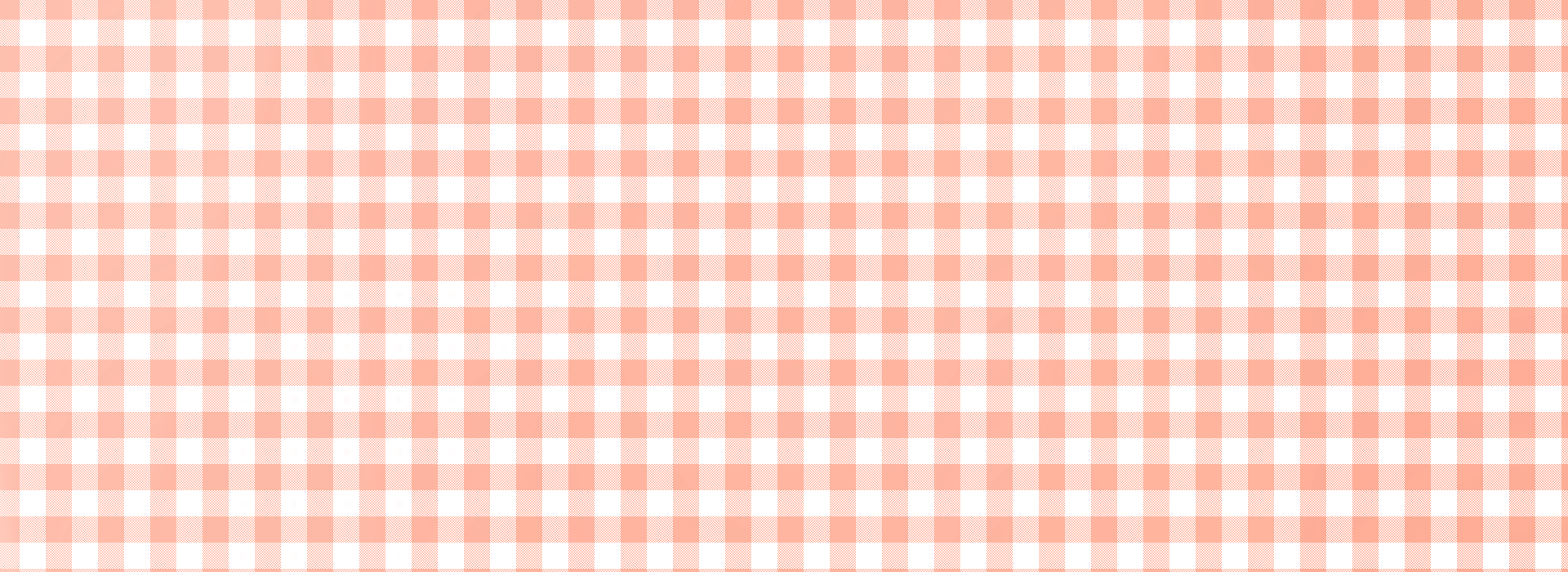 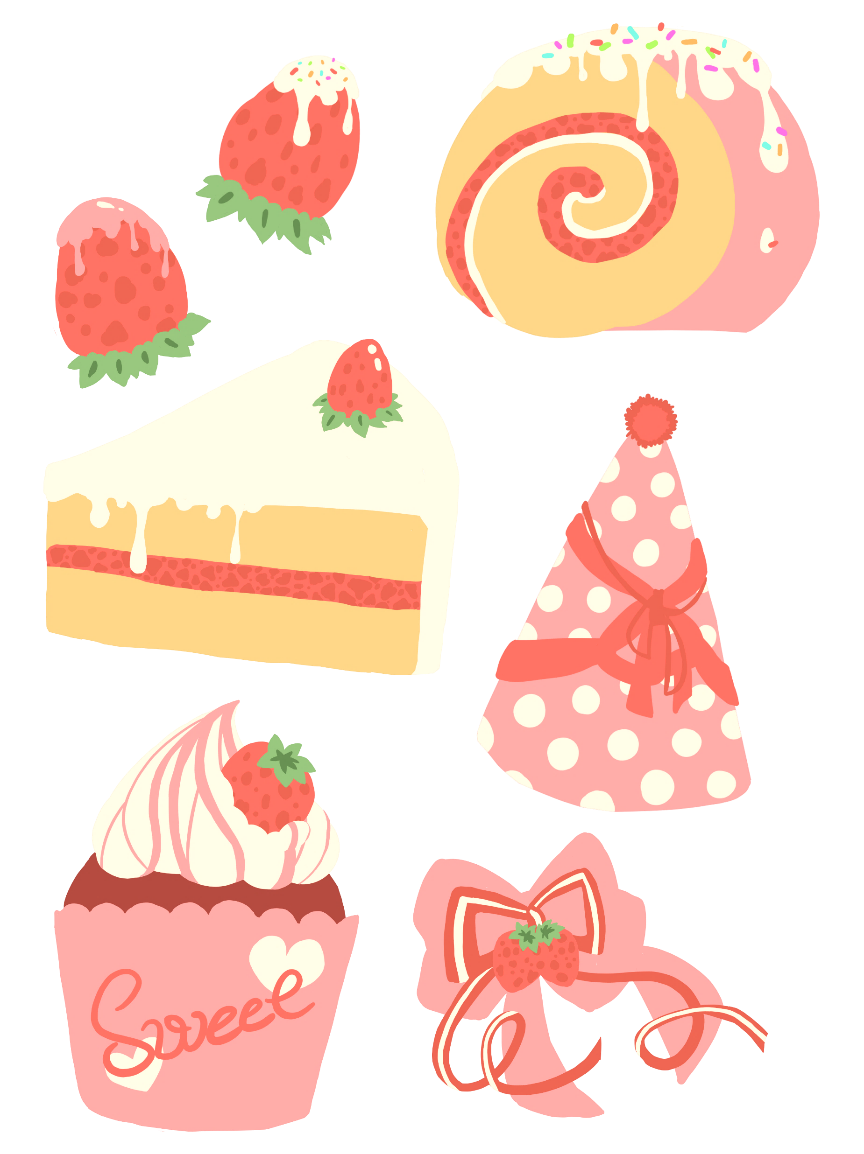 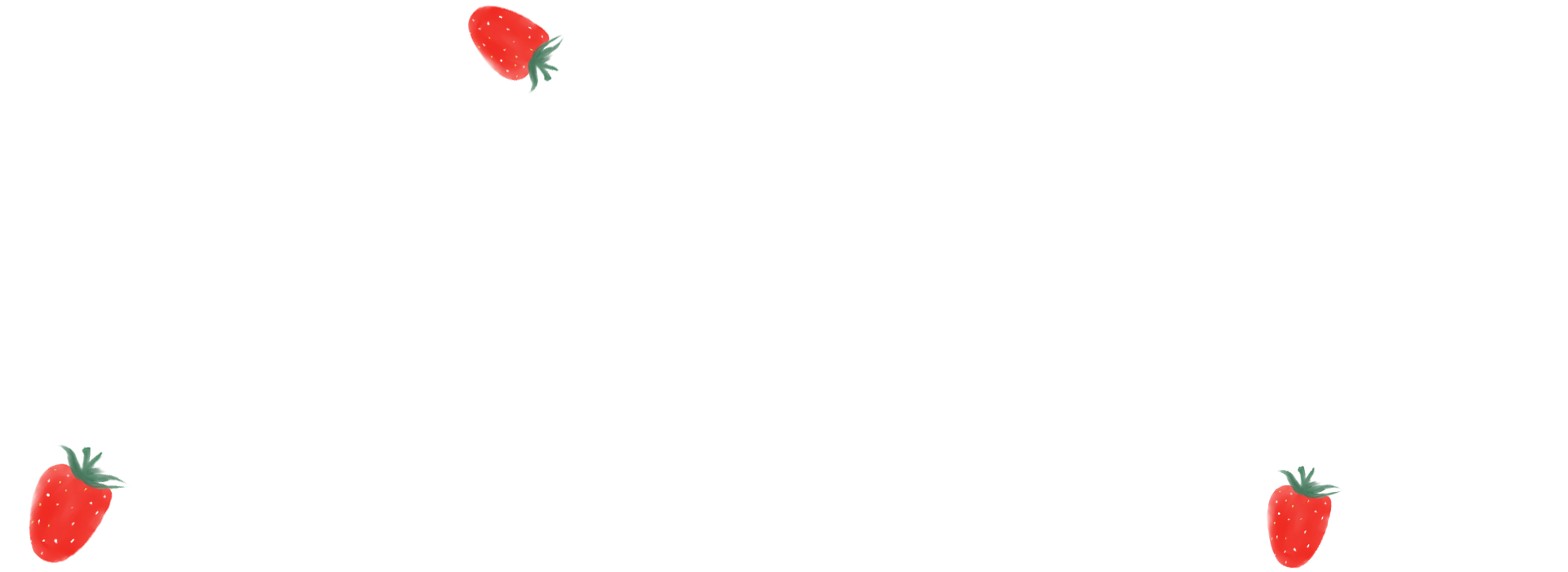 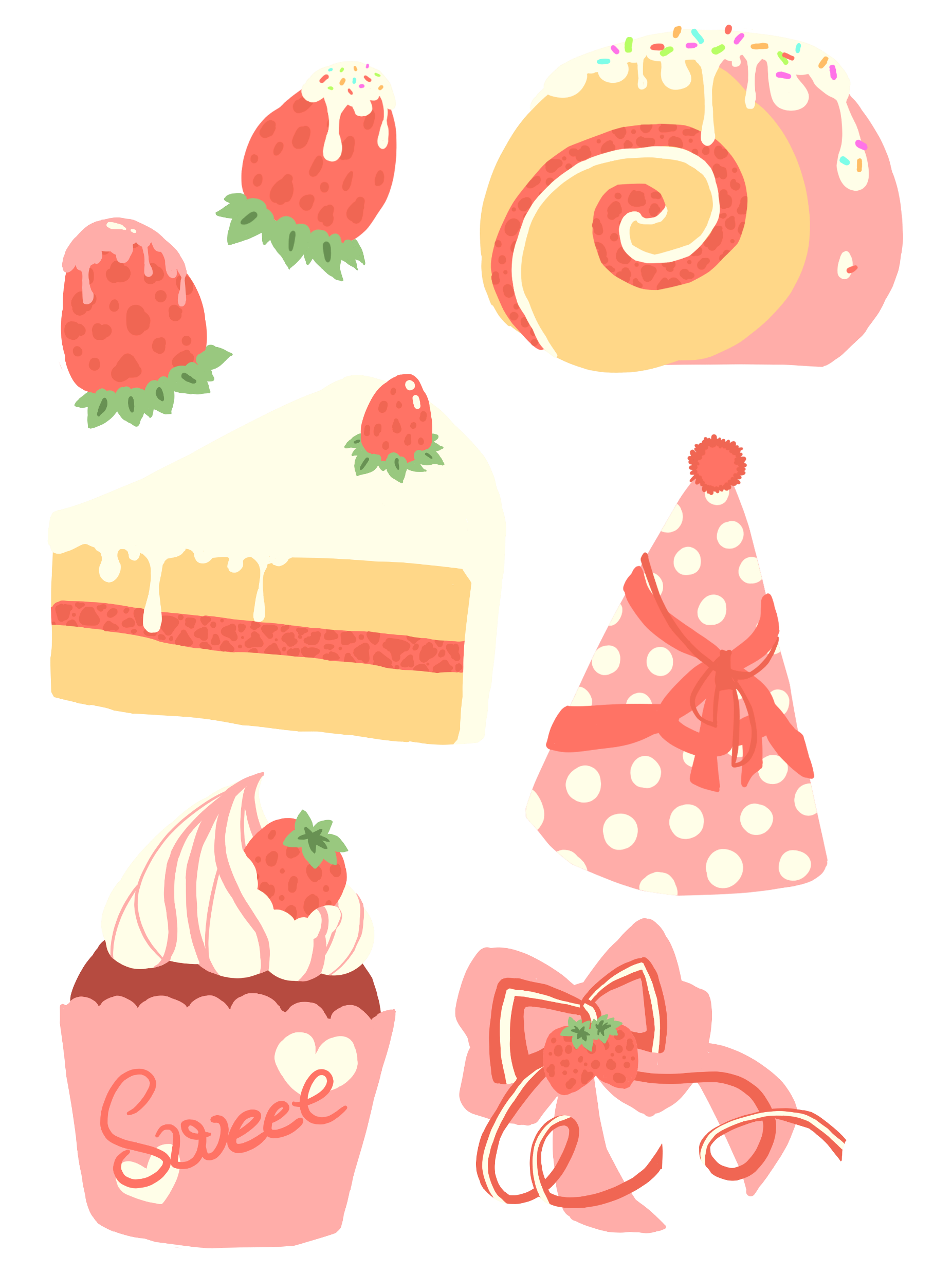 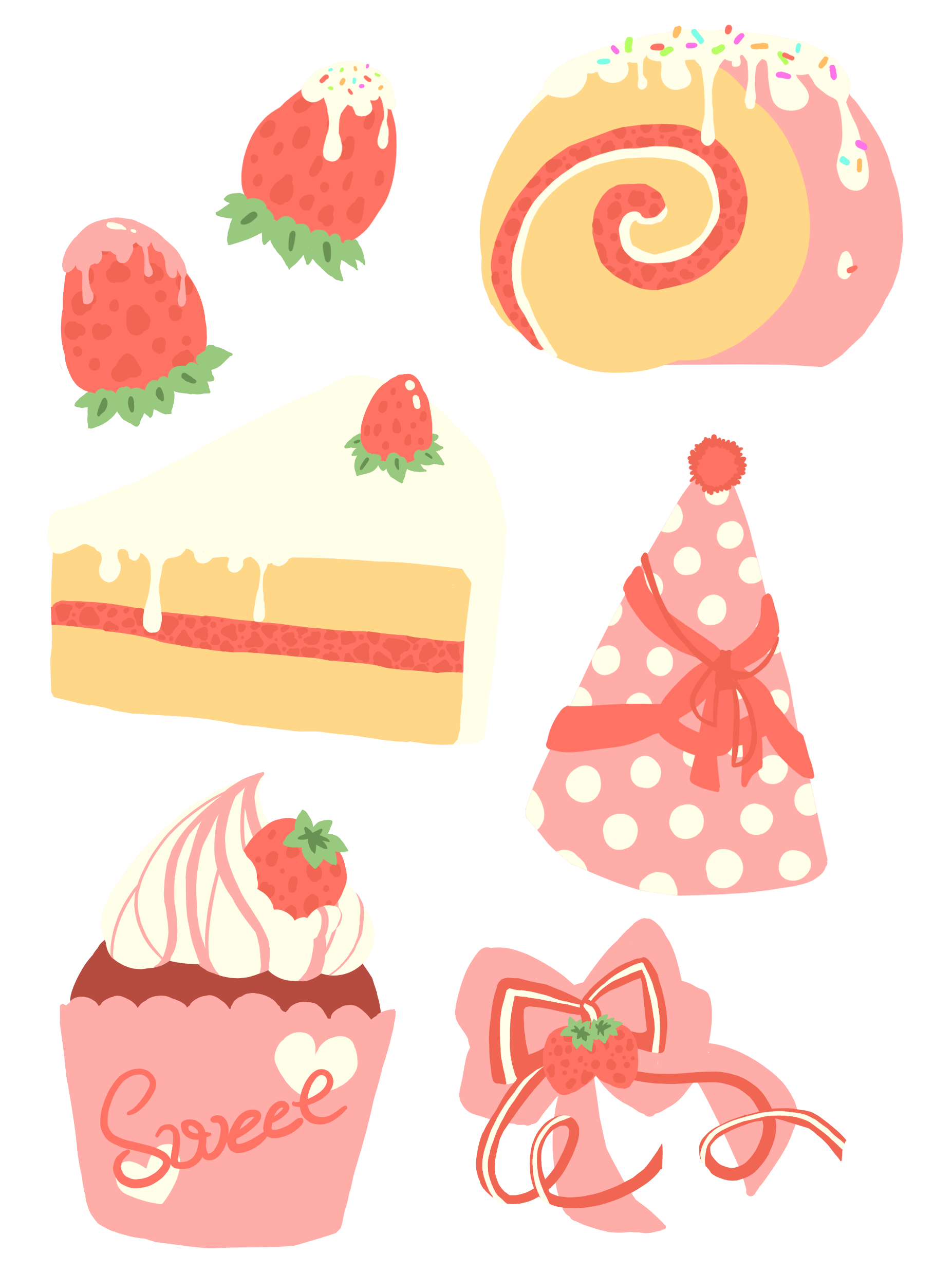 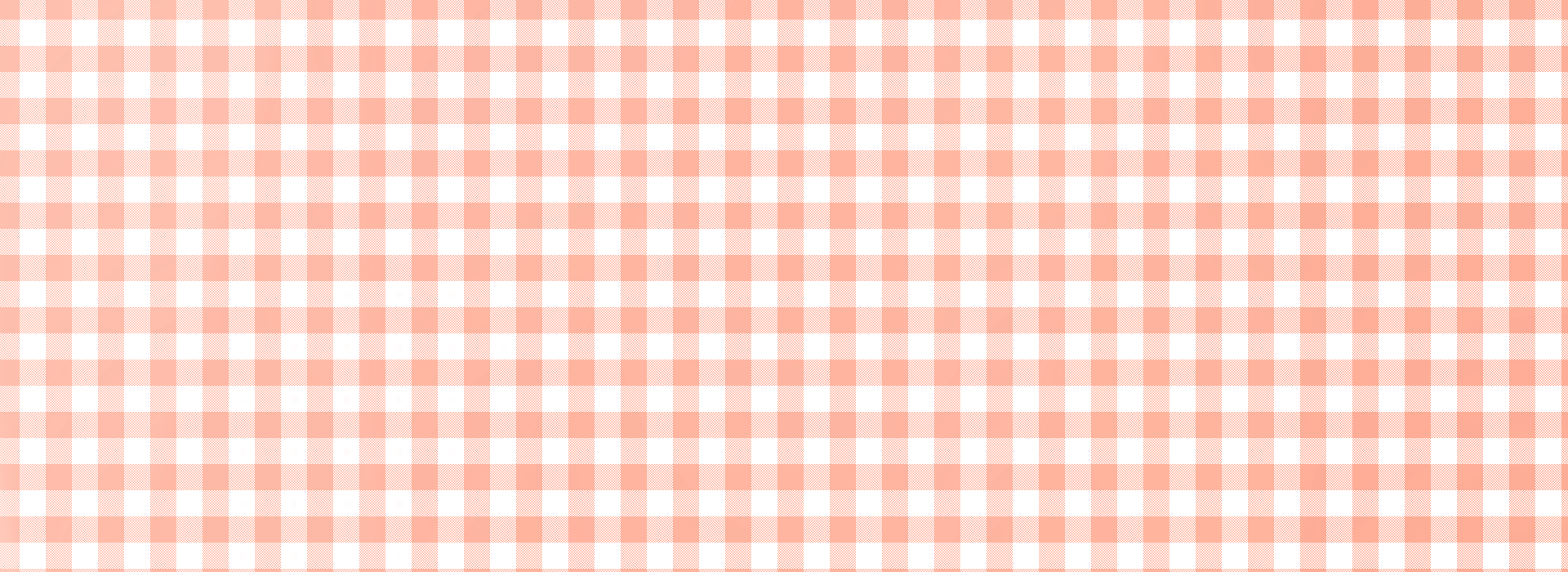 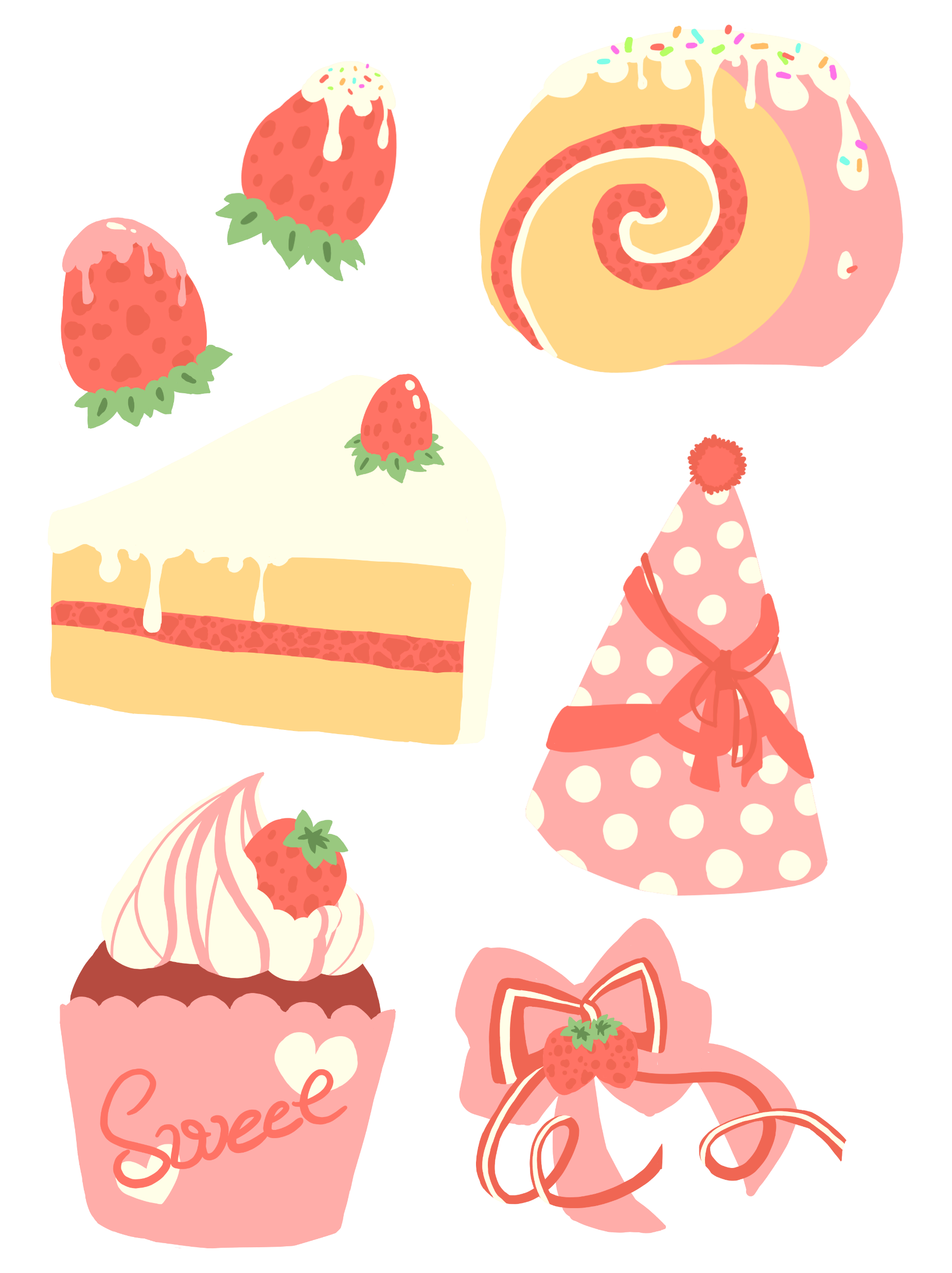 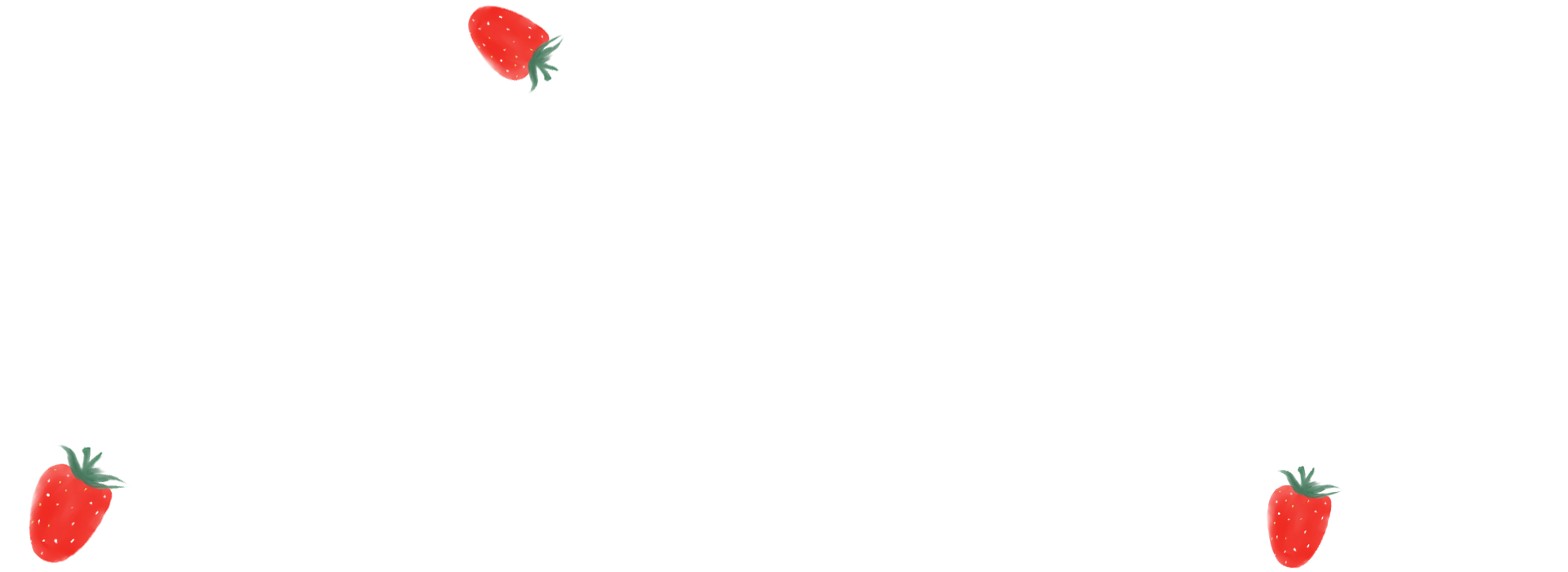 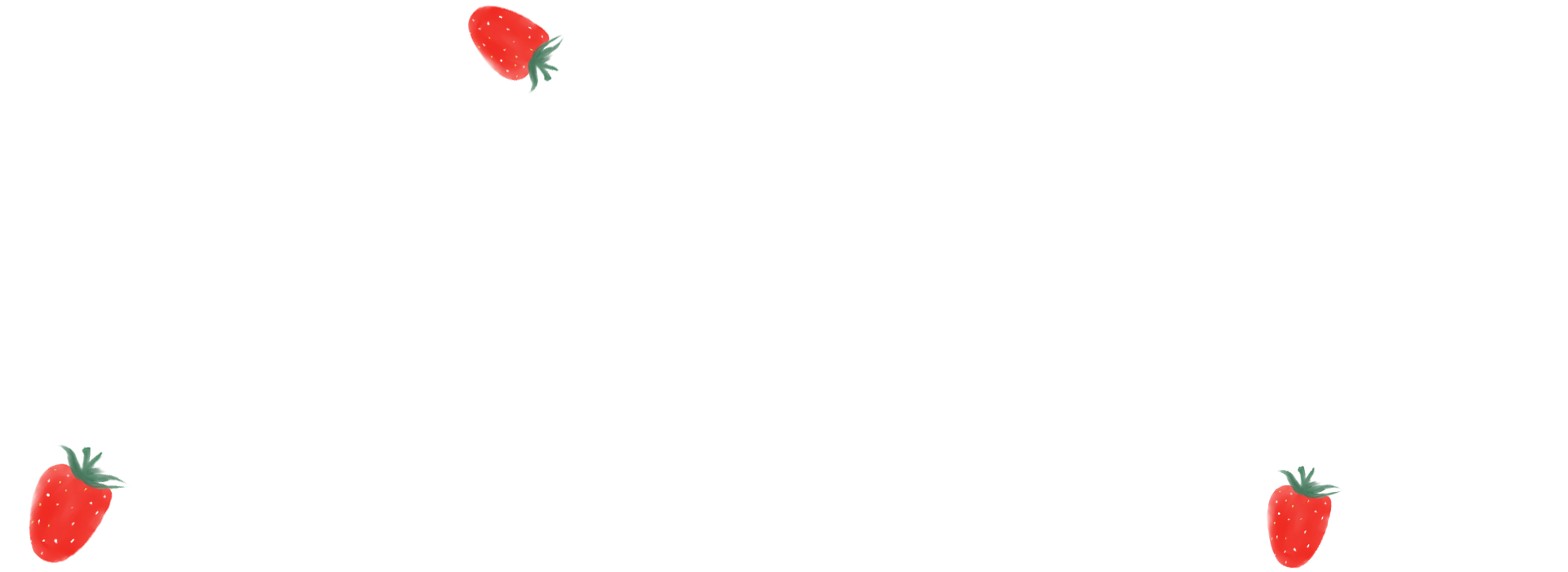 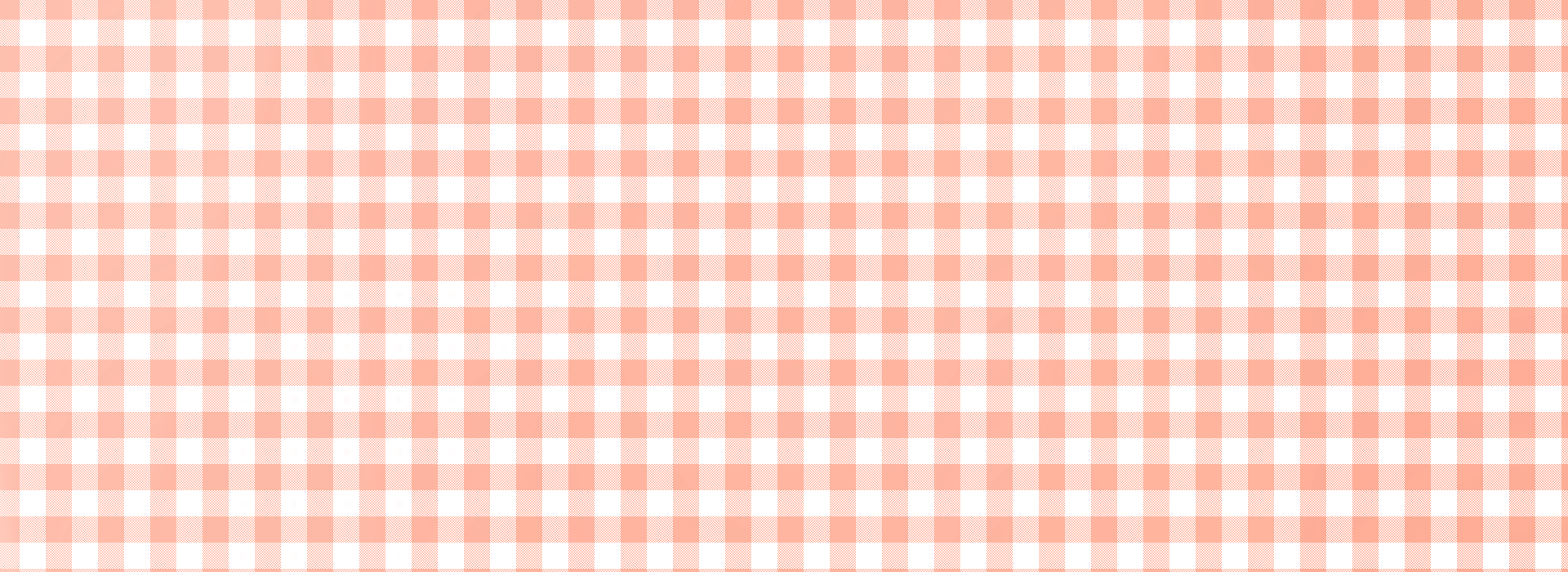 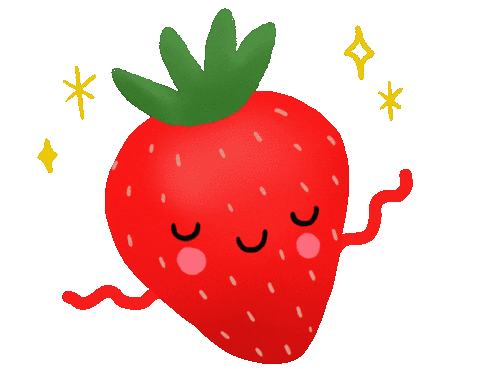 Luyện tập
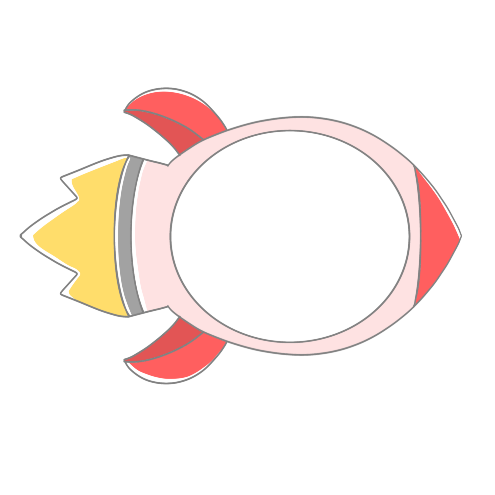 1
Tính nhẩm
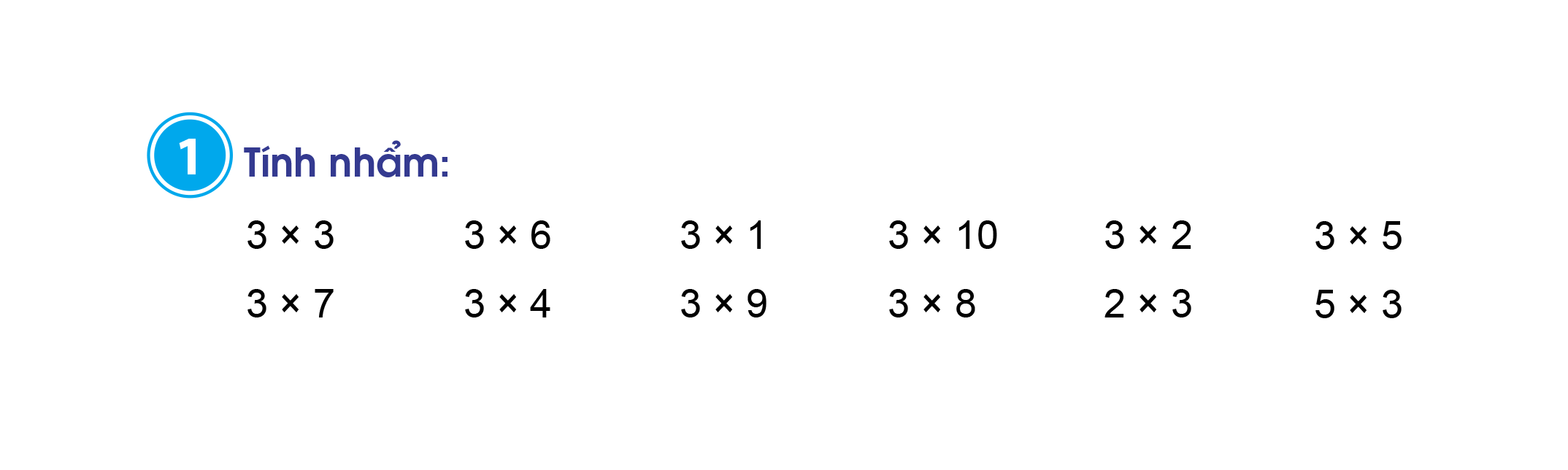 = 9
= 18
= 3
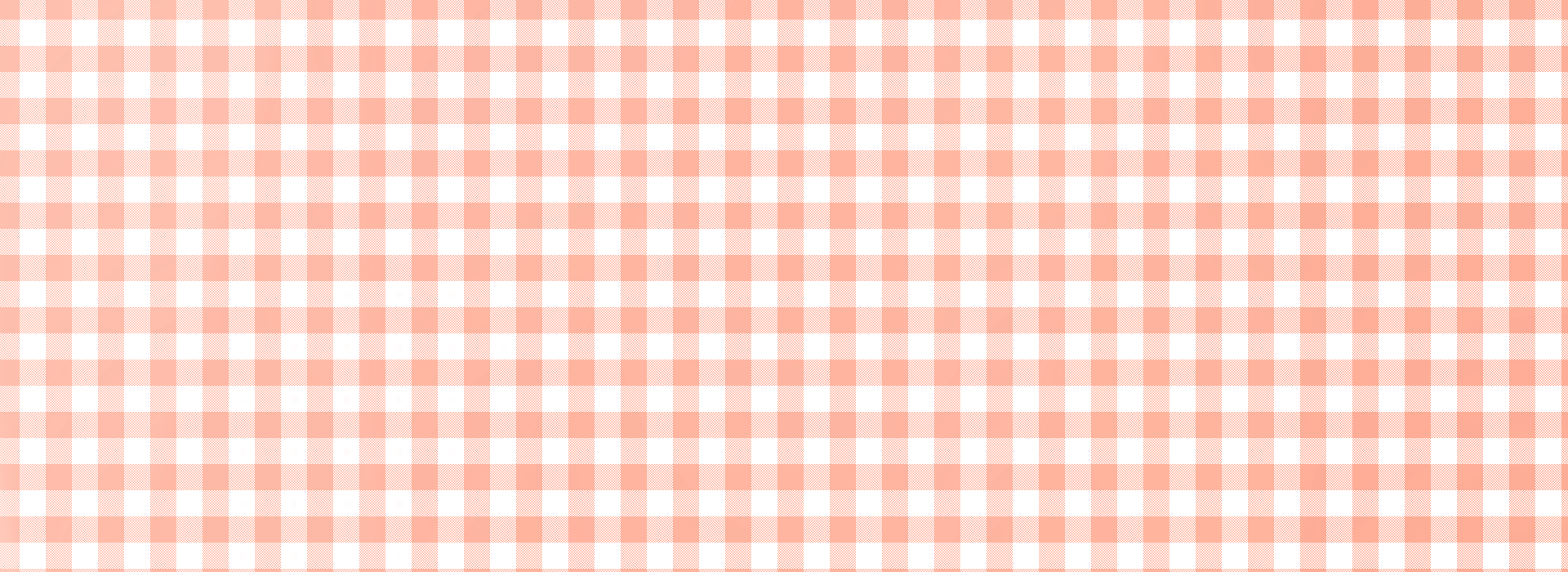 = 12
= 27
= 21
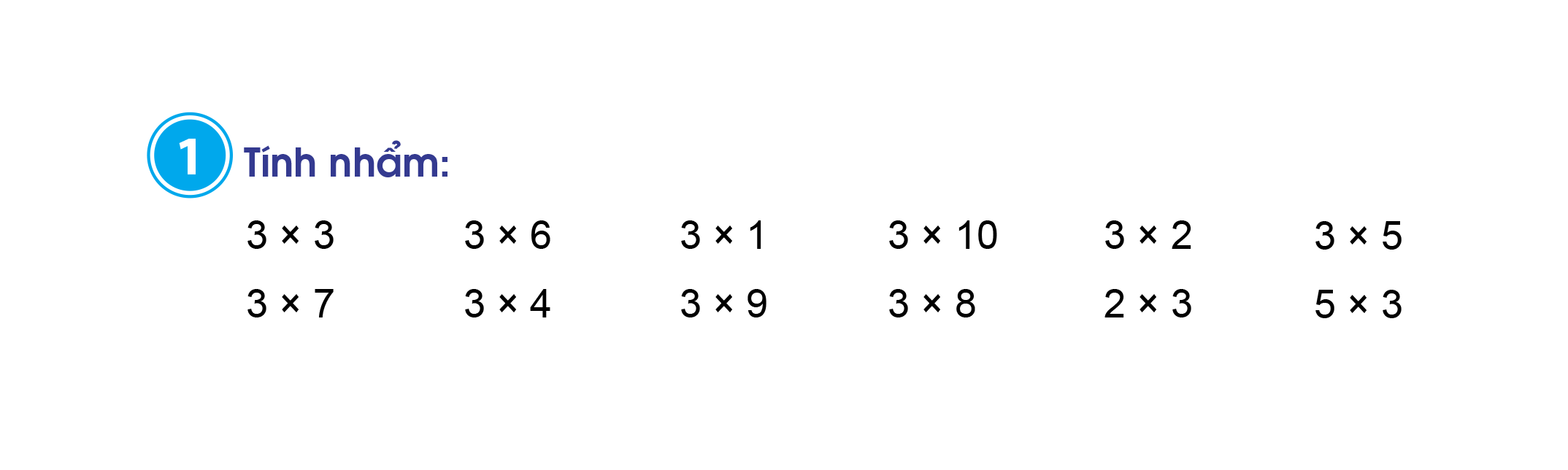 = 30
= 6
= 15
= 24
= 6
= 15
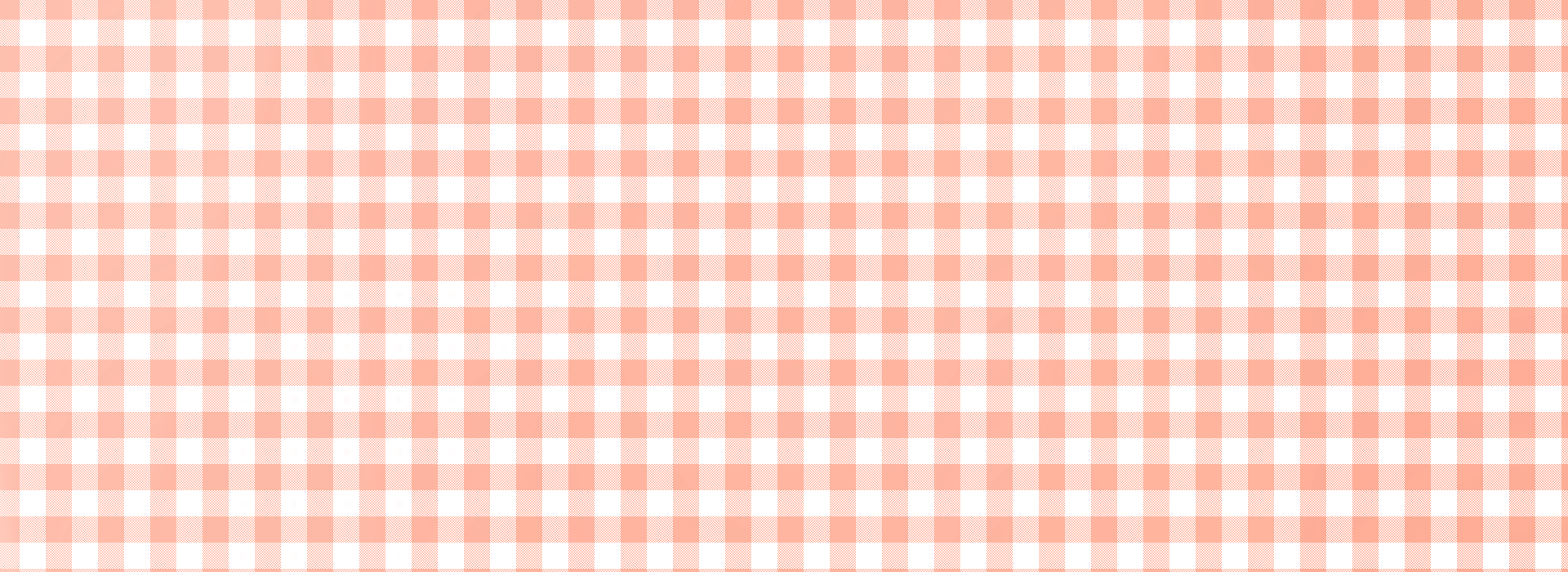 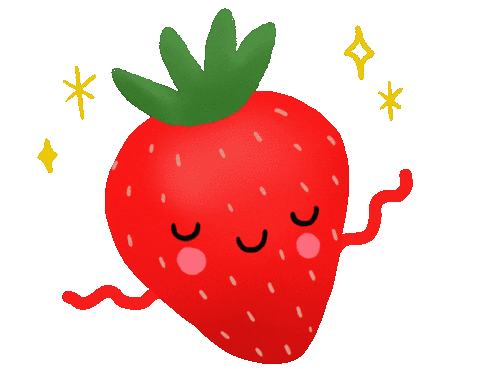 Luyện tập
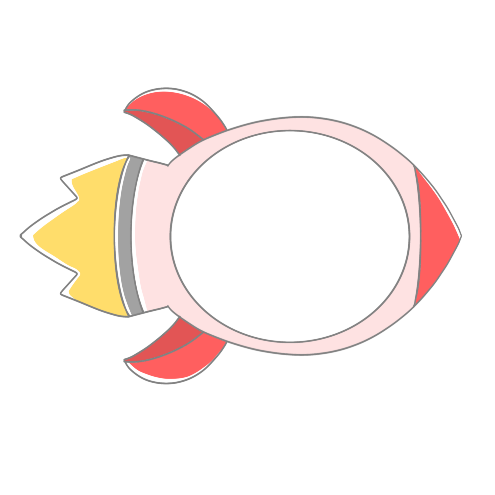 2
Tính
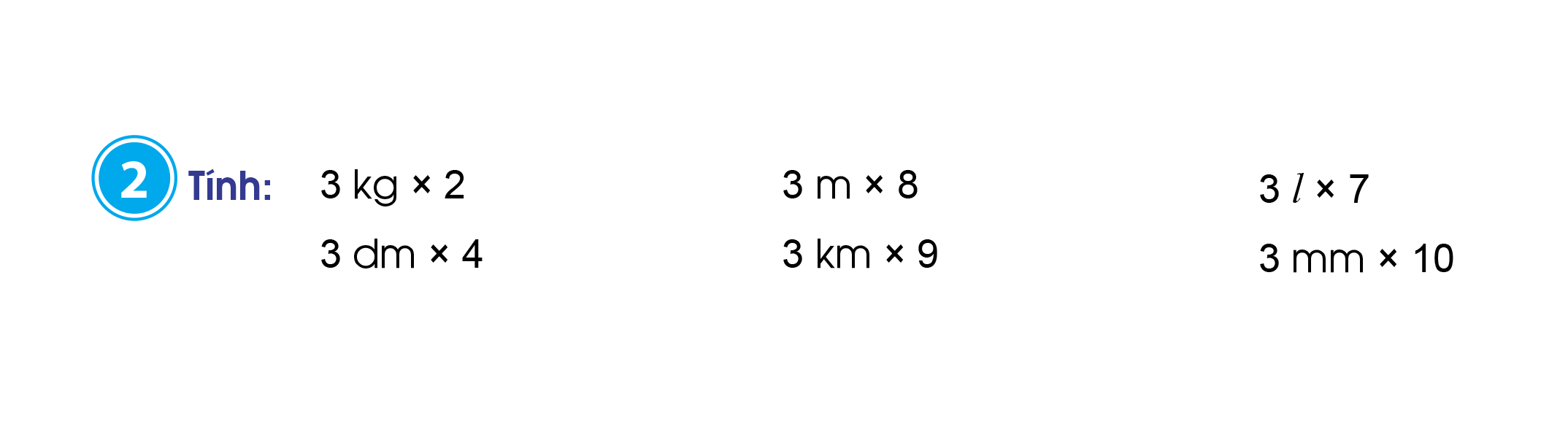 = 24 m
= 6 kg
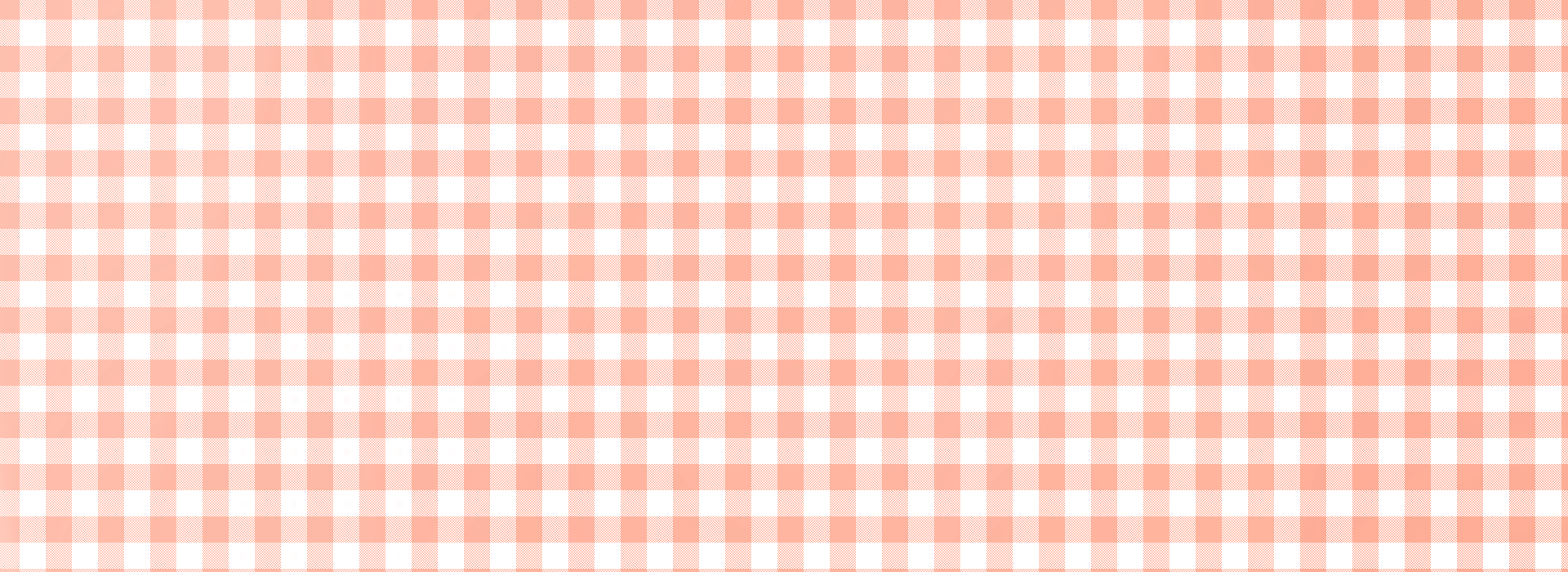 = 12 dm
= 27 km
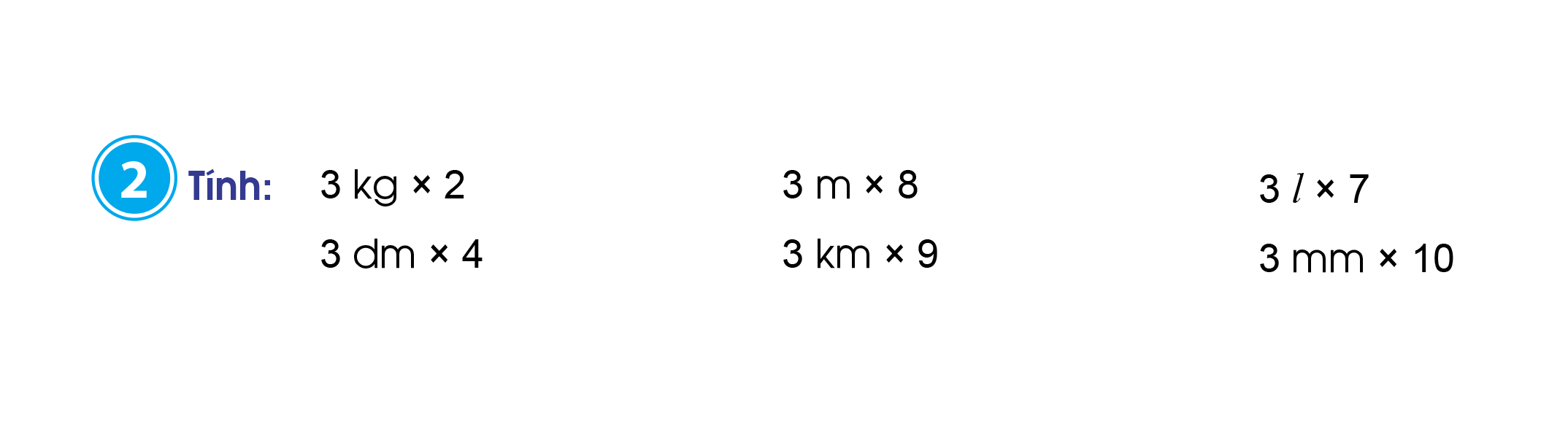 = 21 l
= 30 mm
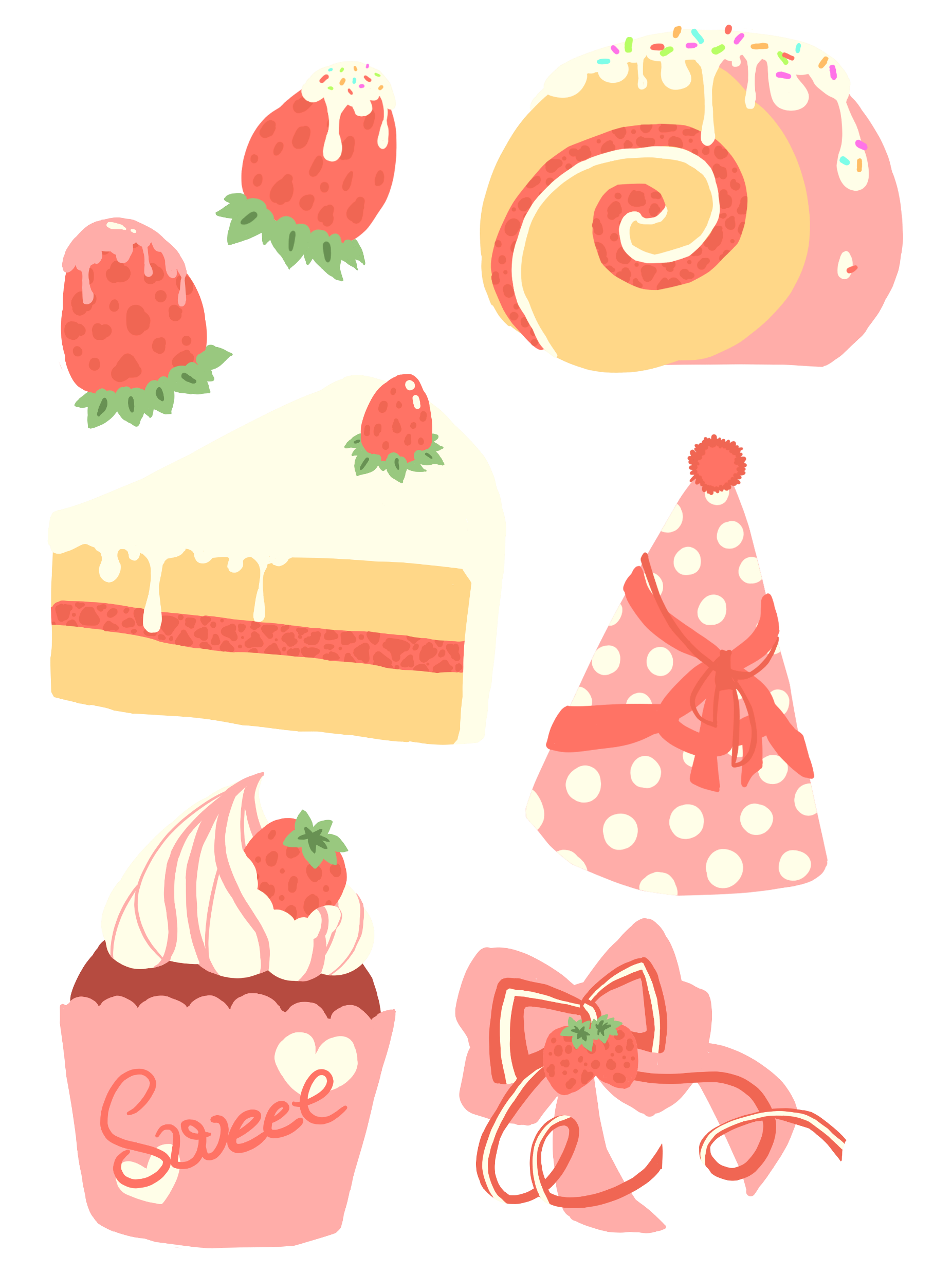 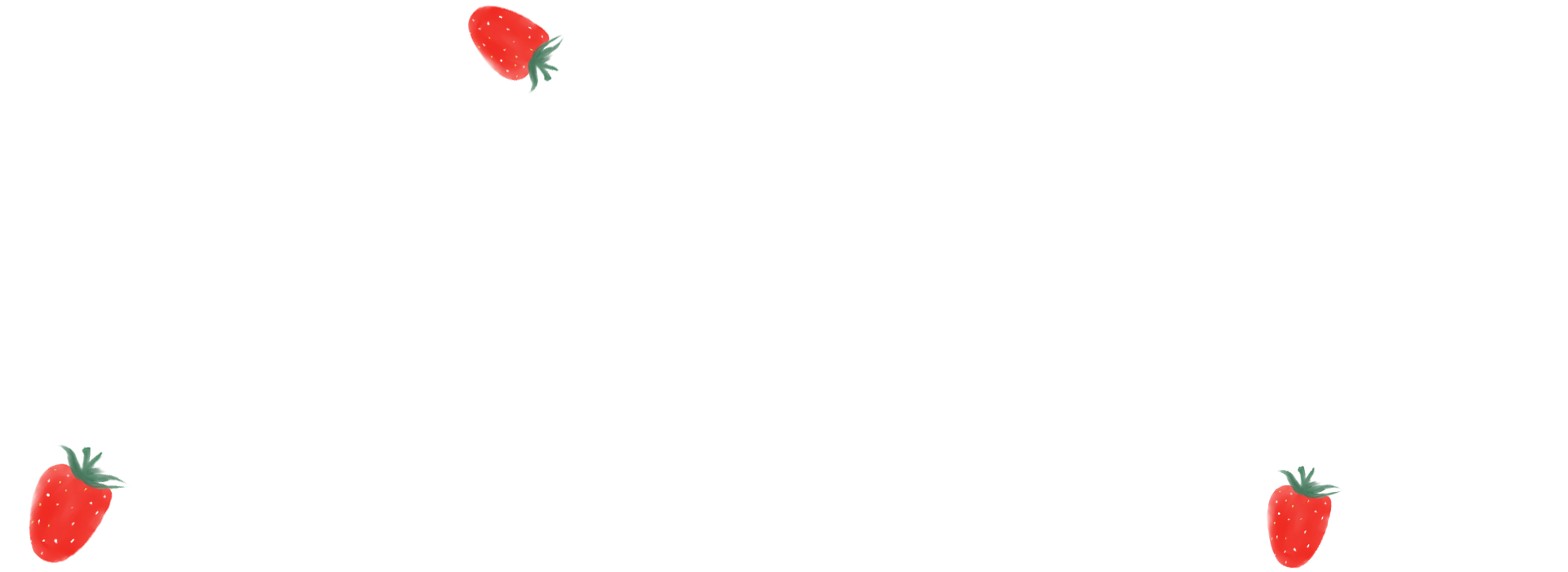 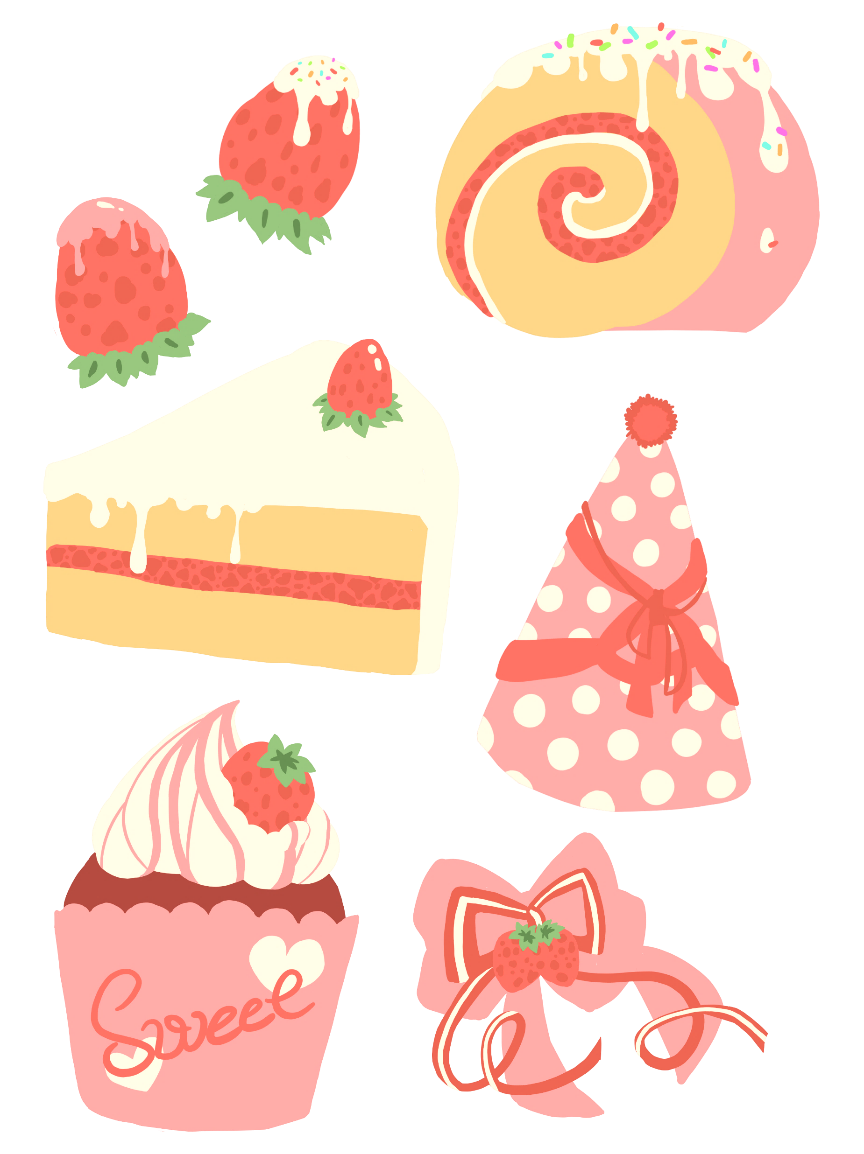 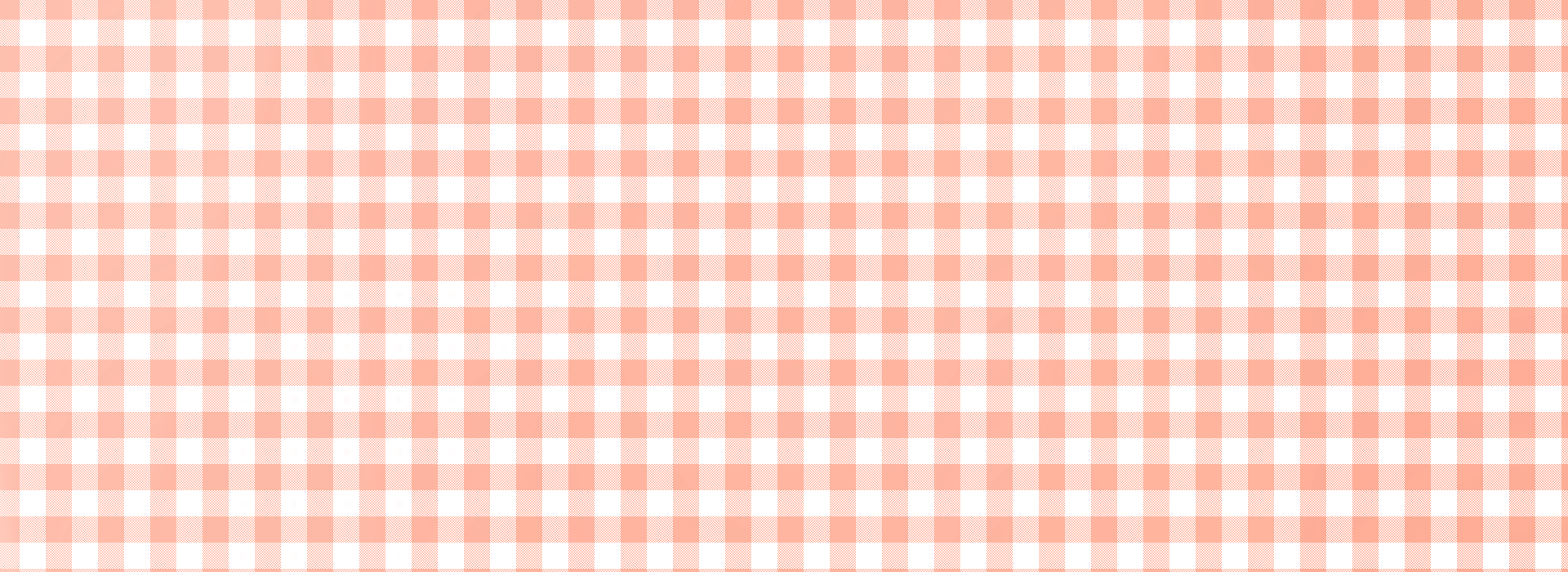 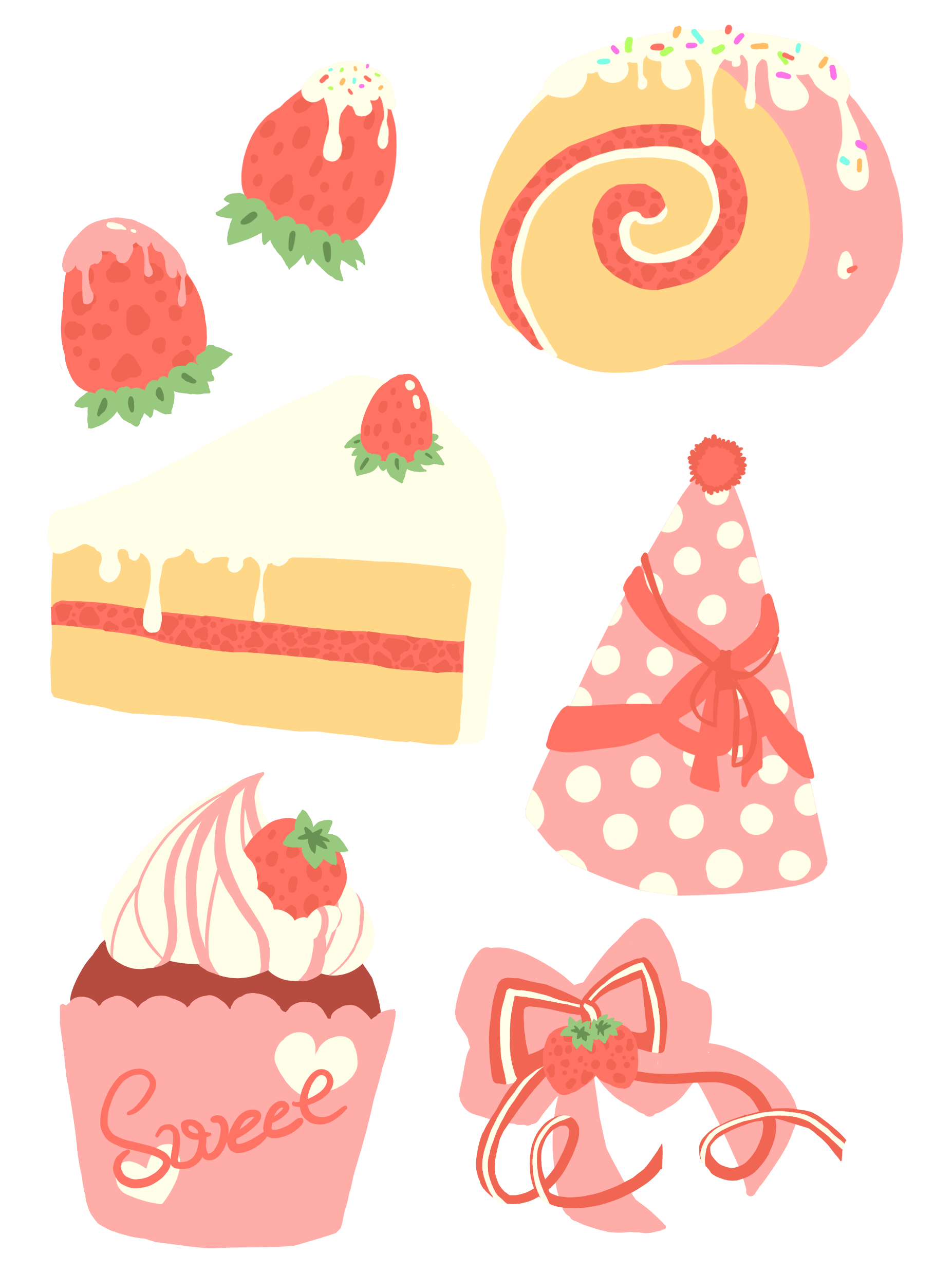 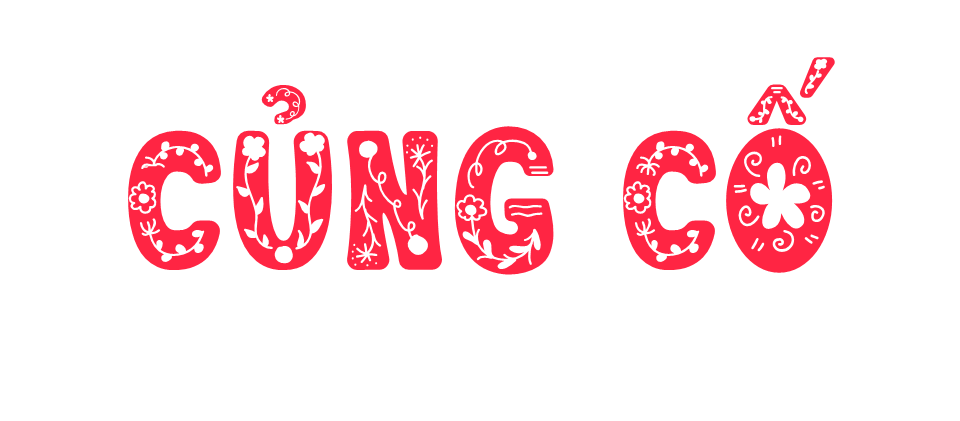 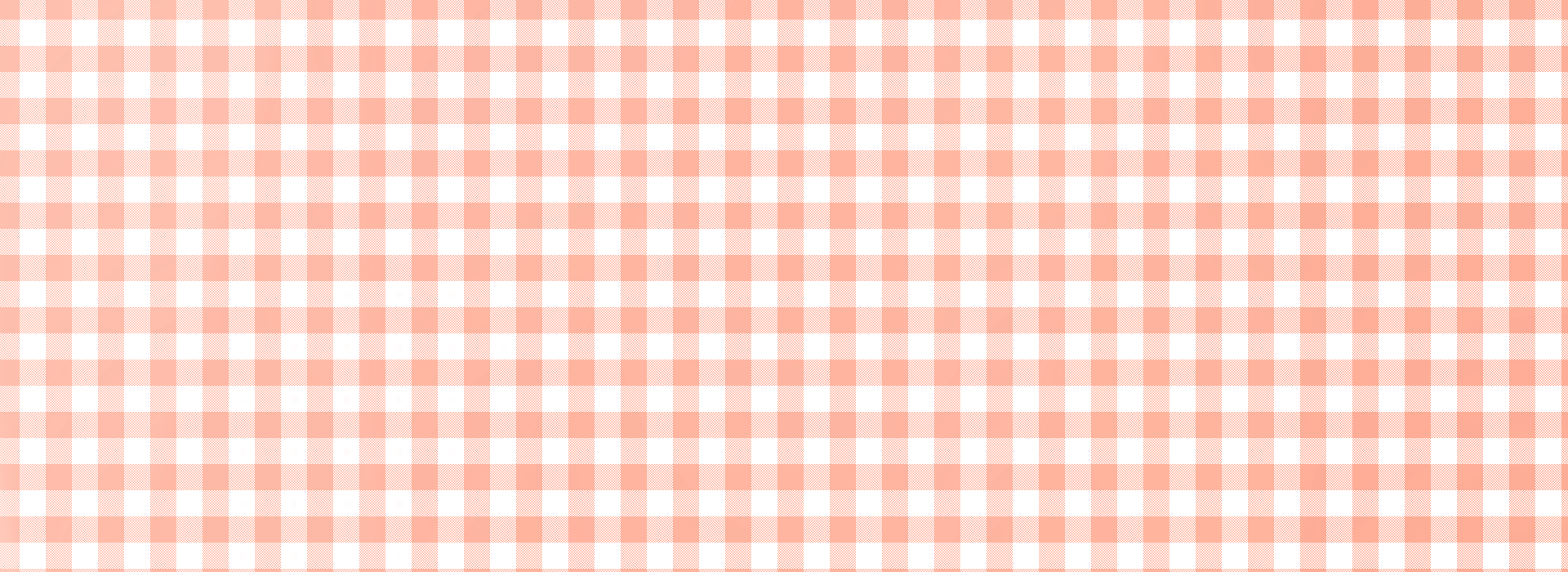 Trang trí bánh kem
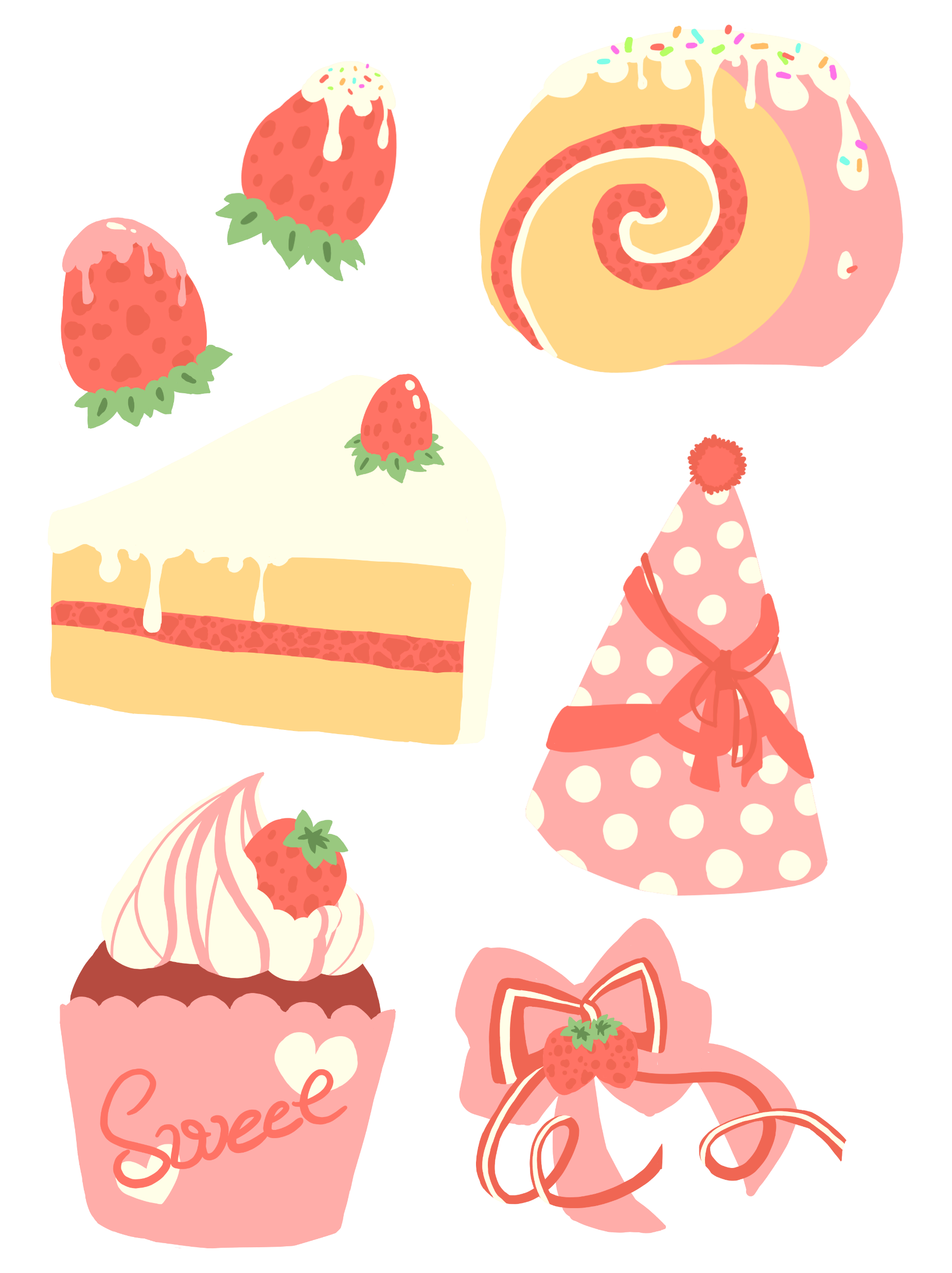 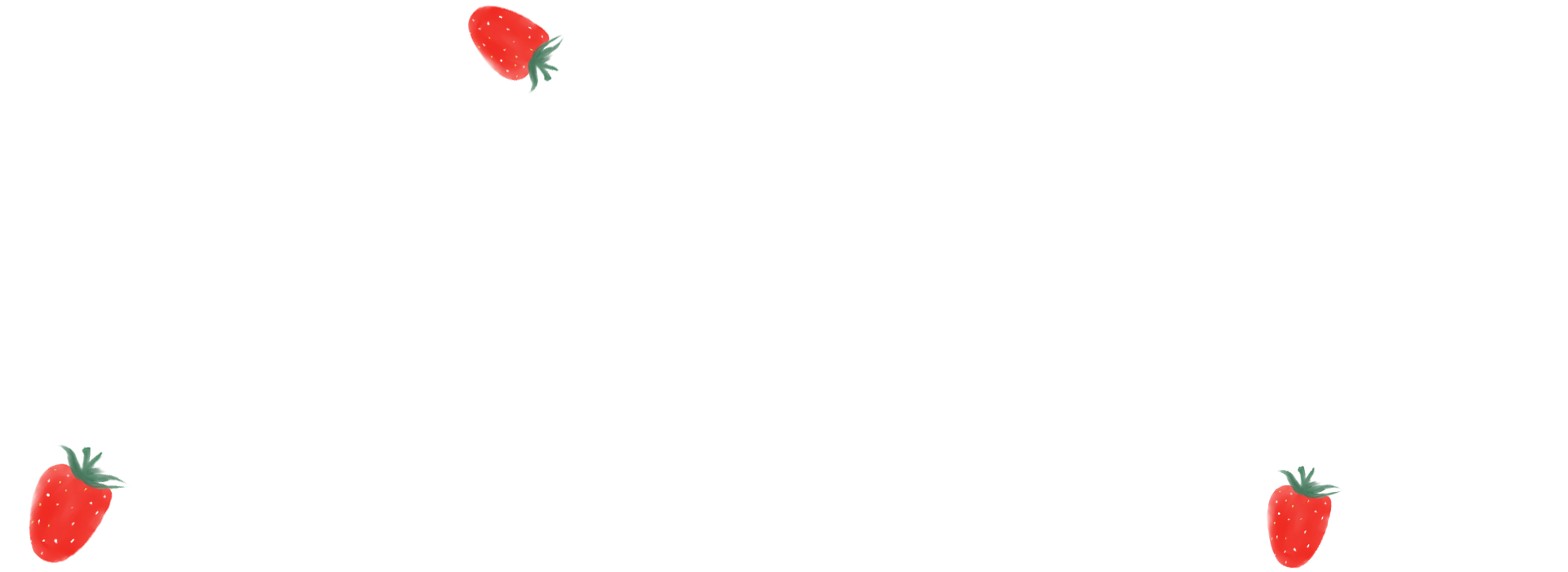 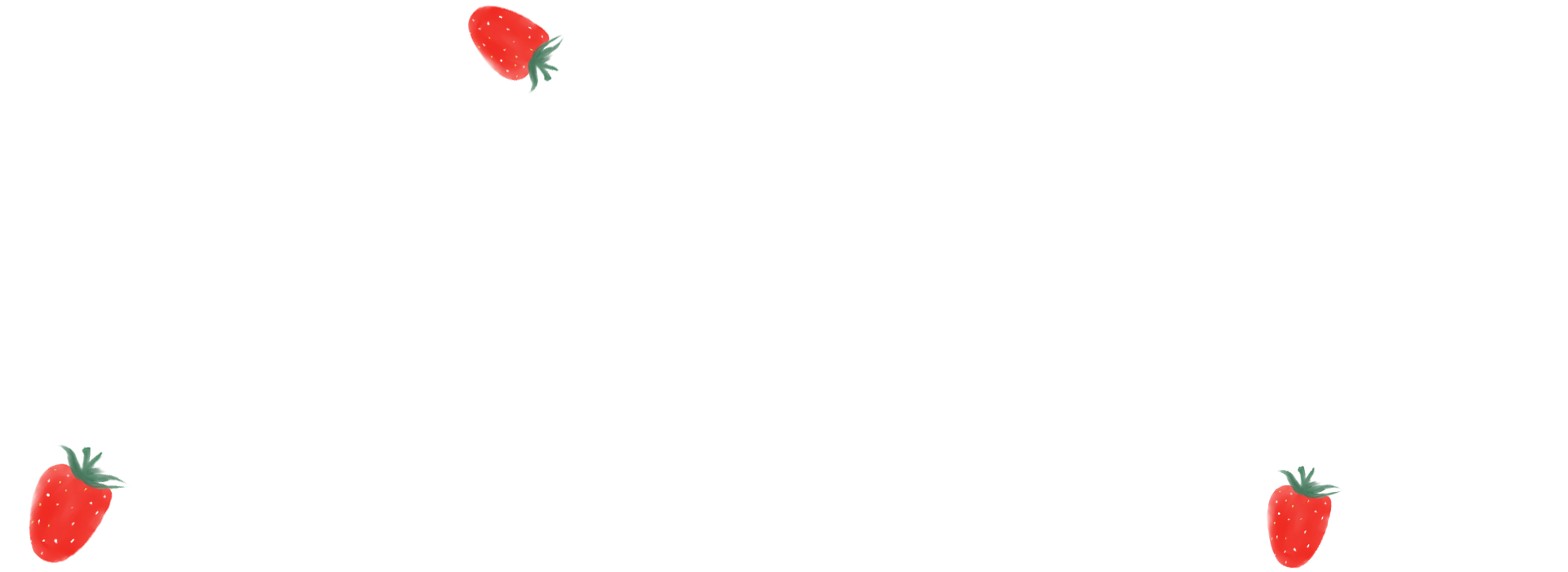 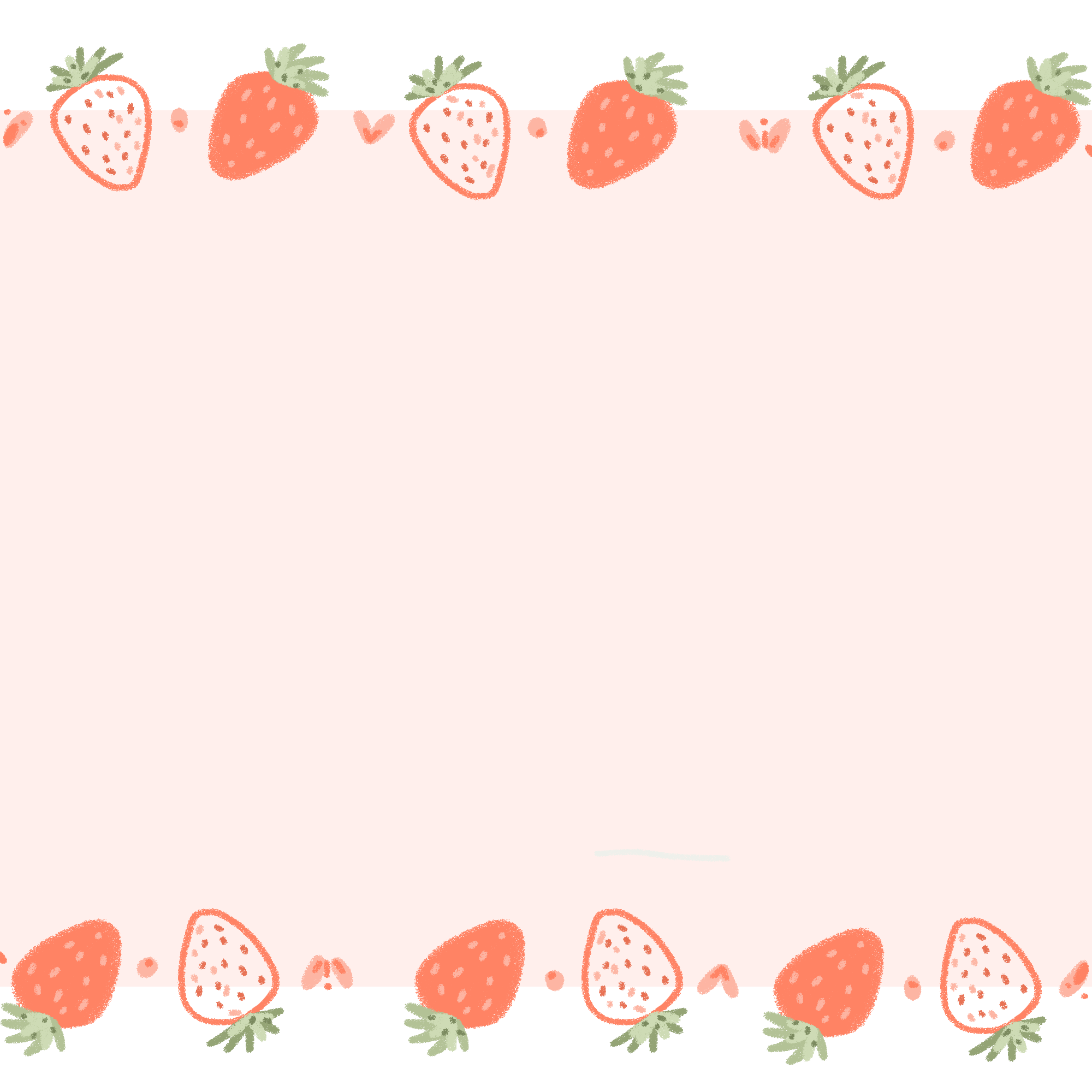 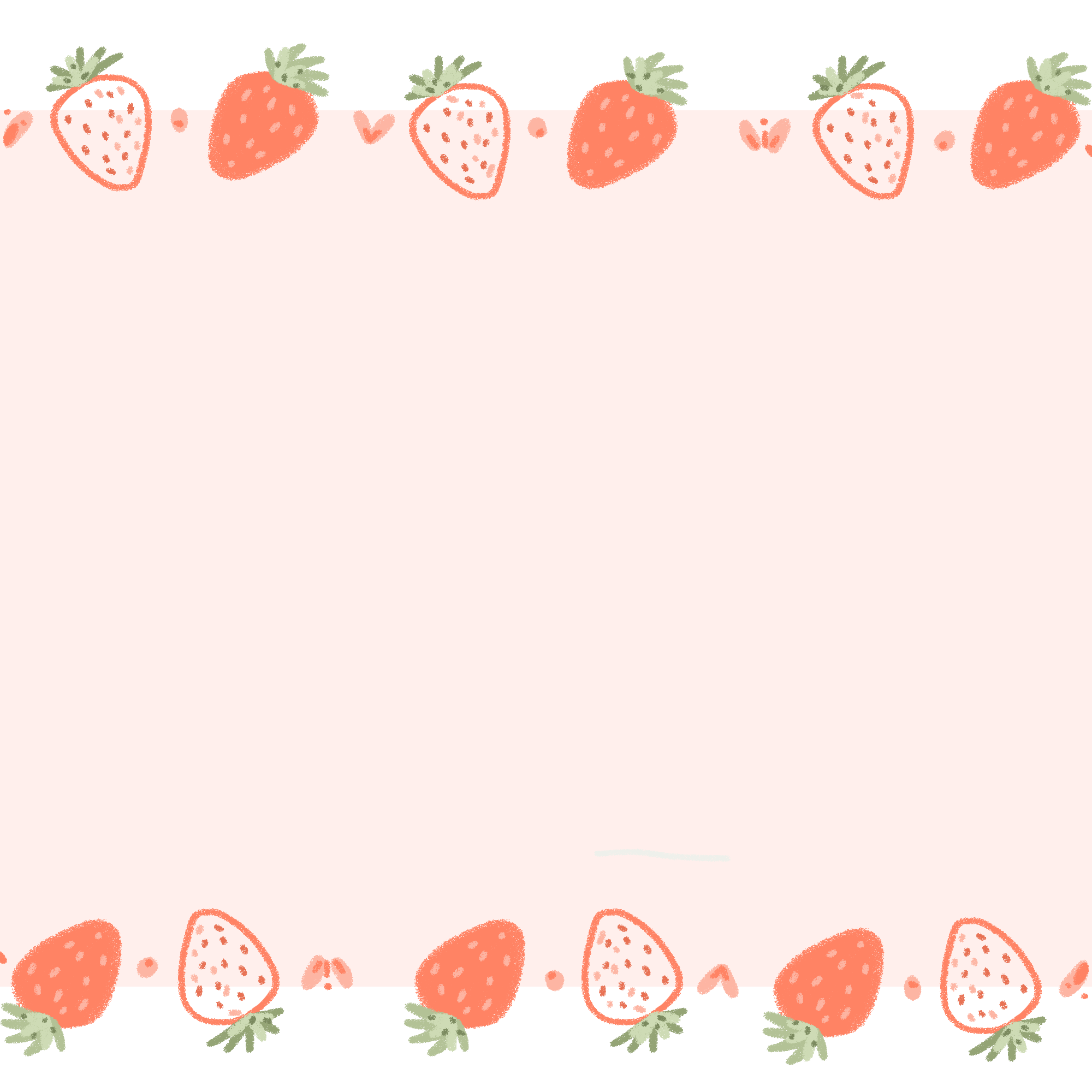 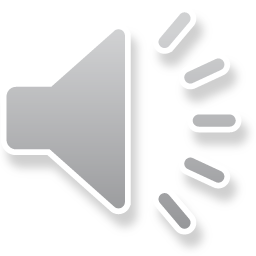 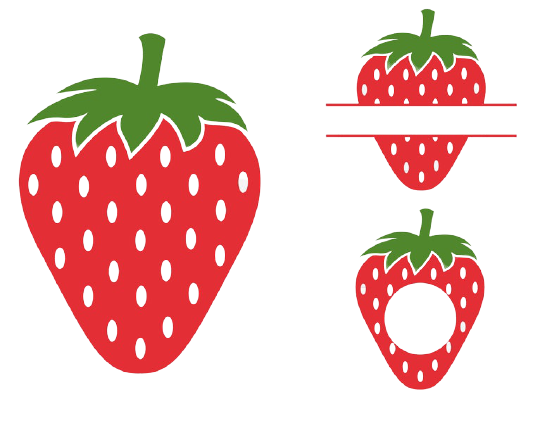 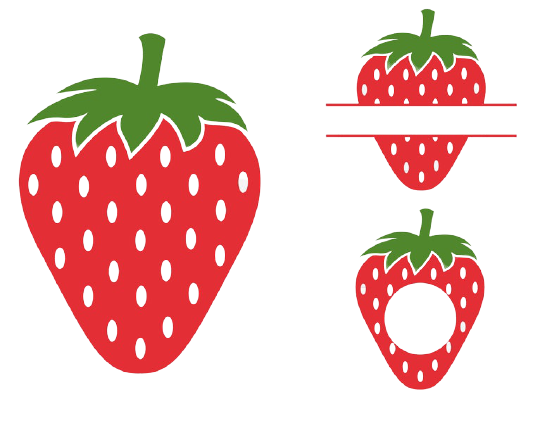 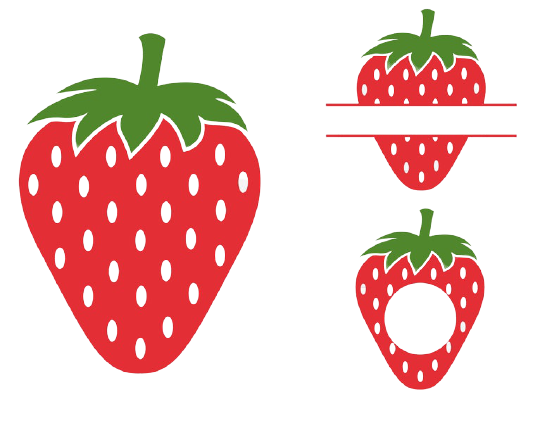 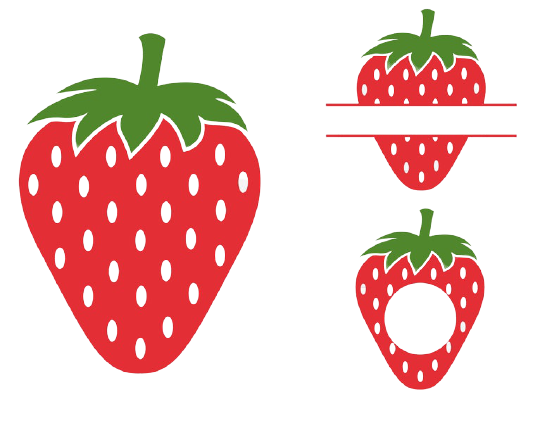 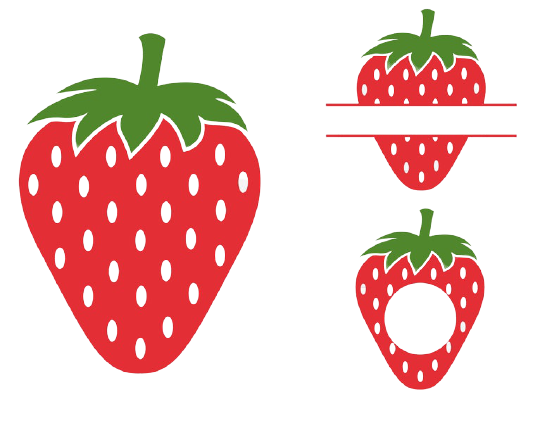 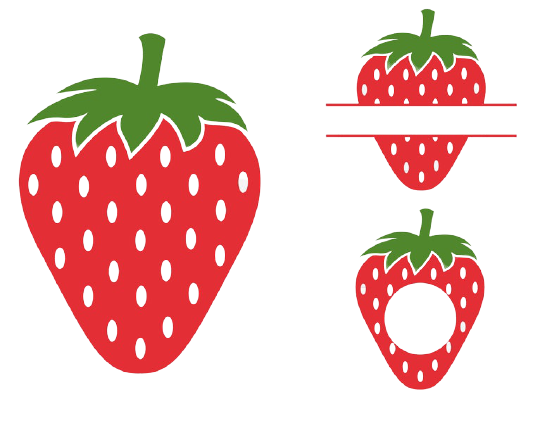 1
5
3
2
6
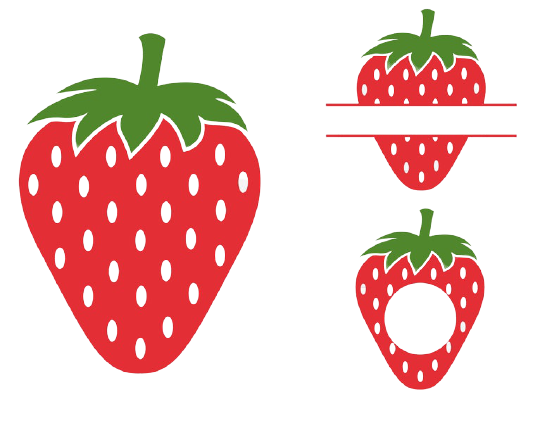 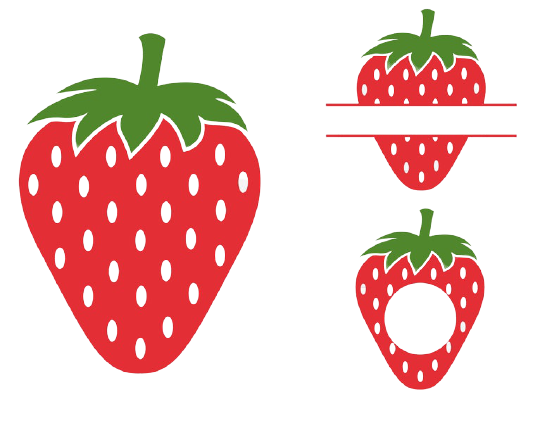 4
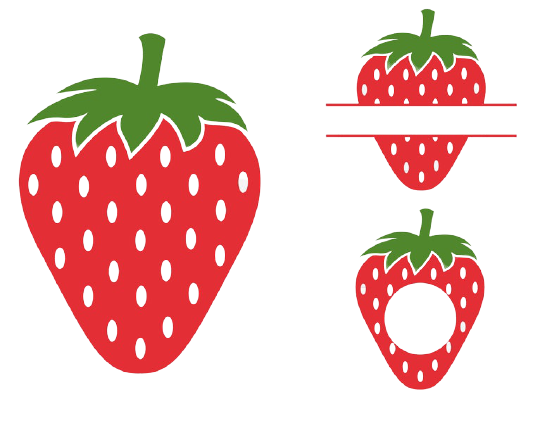 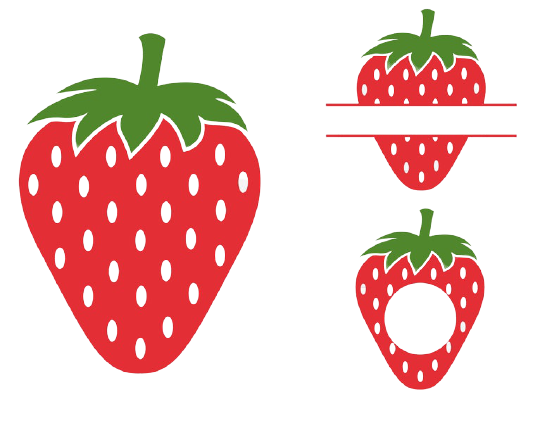 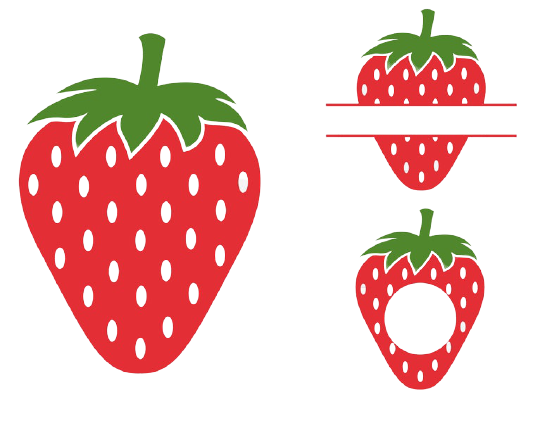 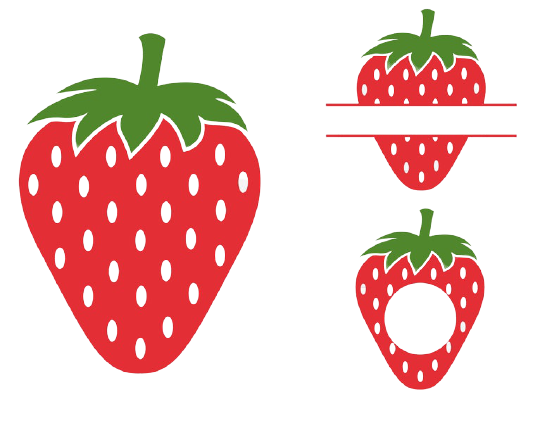 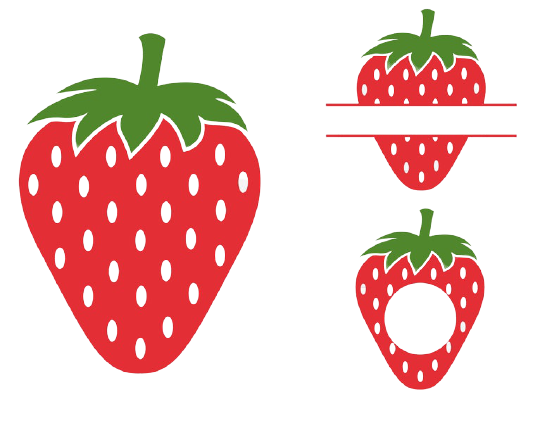 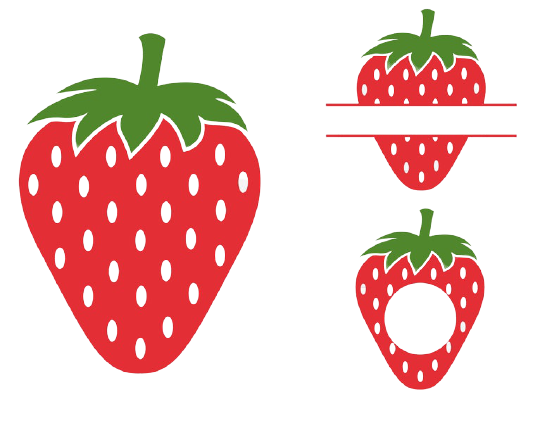 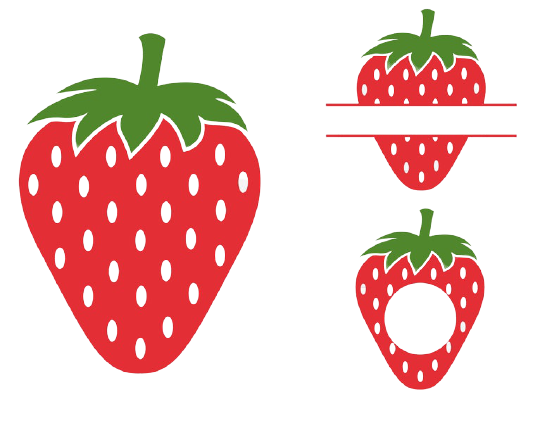 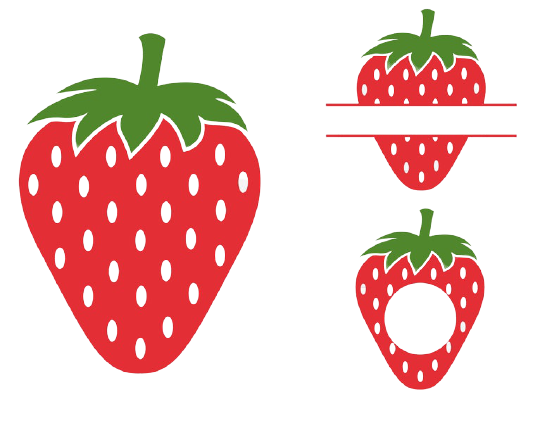 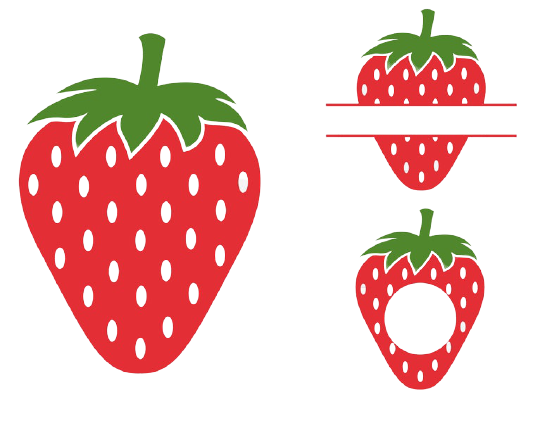 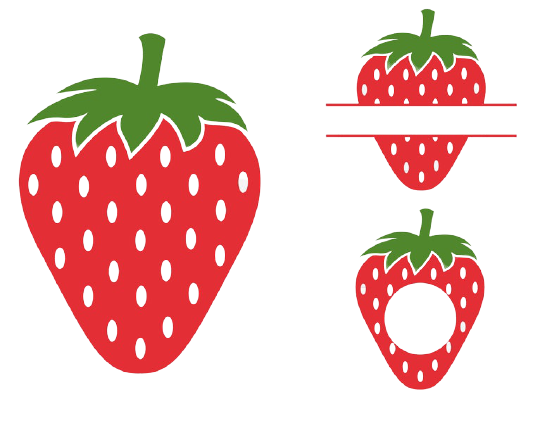 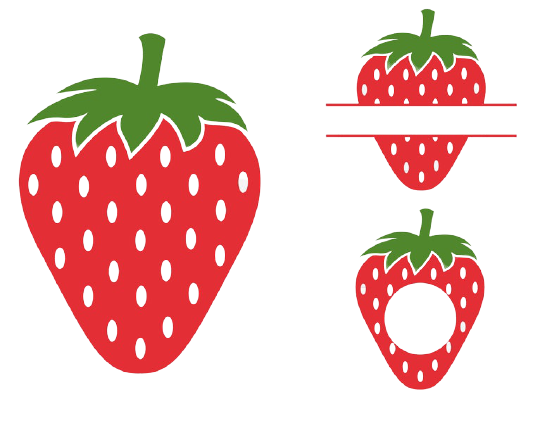 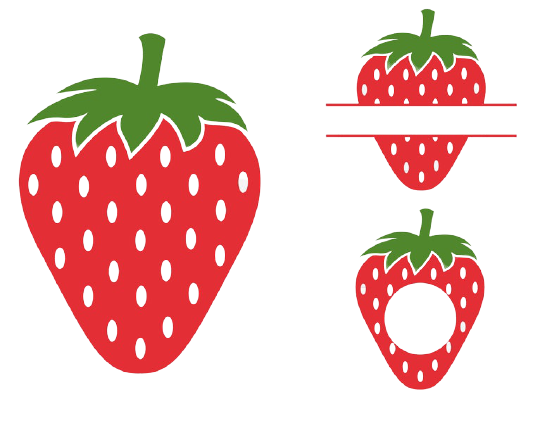 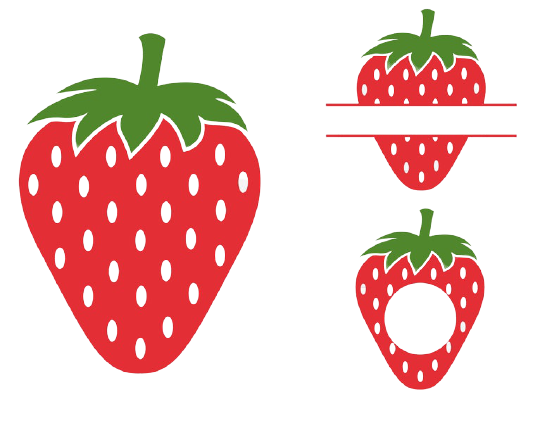 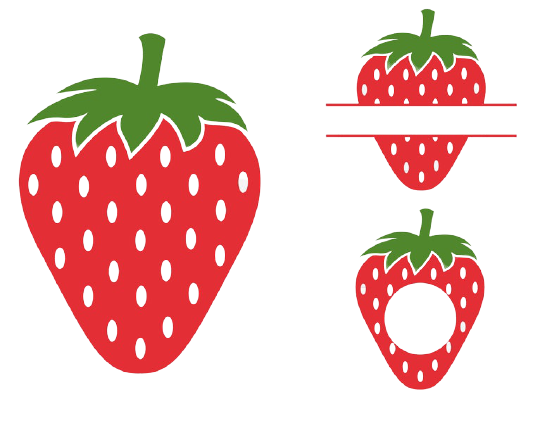 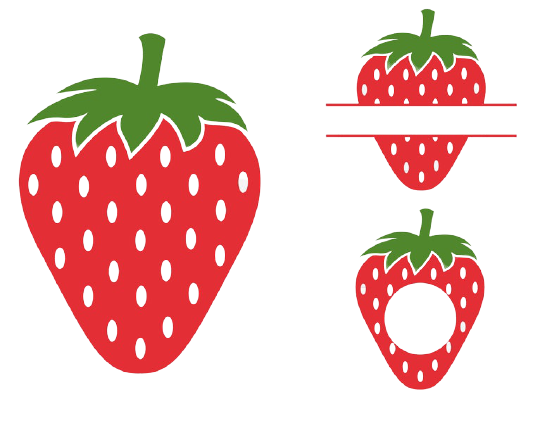 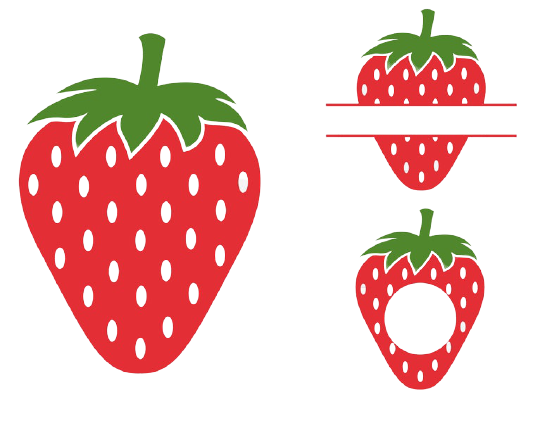 3 x 9 = 27
3 x 5 =?
3 x 7 = ?
3 x 9 = ?
3 x 2 = ?
3 x 6 = ?
3 x 5 = 15
3 x 2 = 6
3 x 6 = 18
3 x 7 = 21
3 x 3  = 9
3 x 3 =
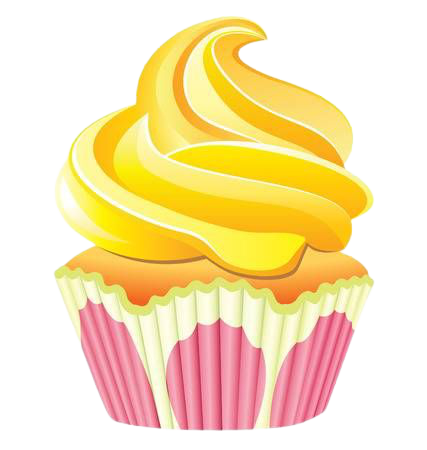 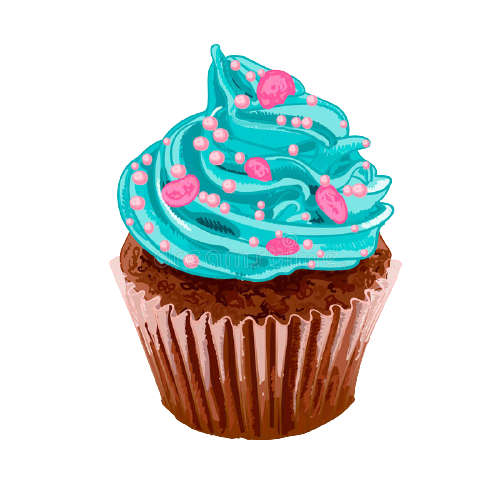 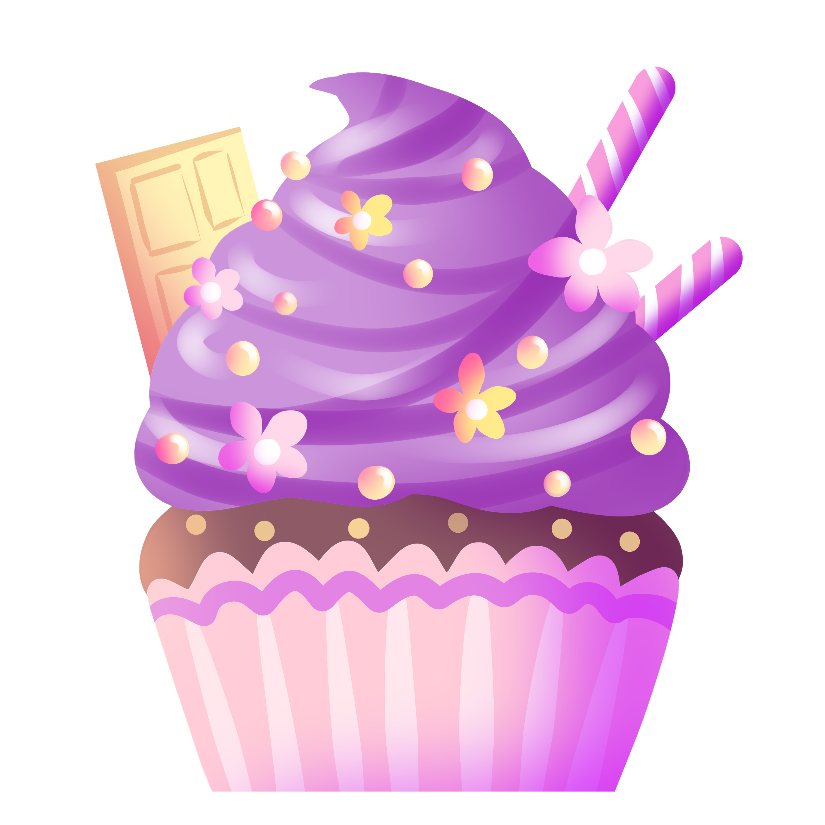 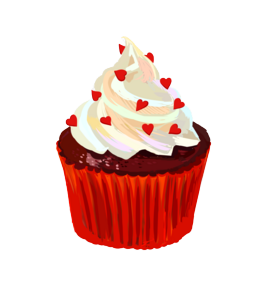 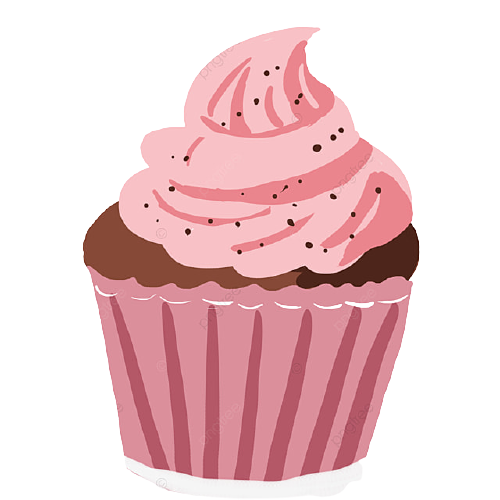 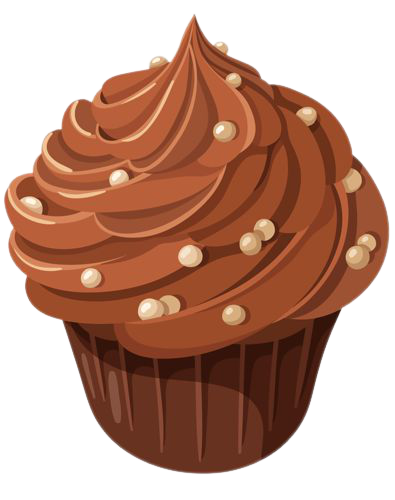 [Speaker Notes: Nhấn vào quả dâu chứa số (1, 2,…, 6) sẽ hiện ra quả dâu chứa câu hỏi tương ứng.
Nhấn vào quả dâu chứa câu hỏi sẽ hiện ra đáp án của câu hỏi đó.]
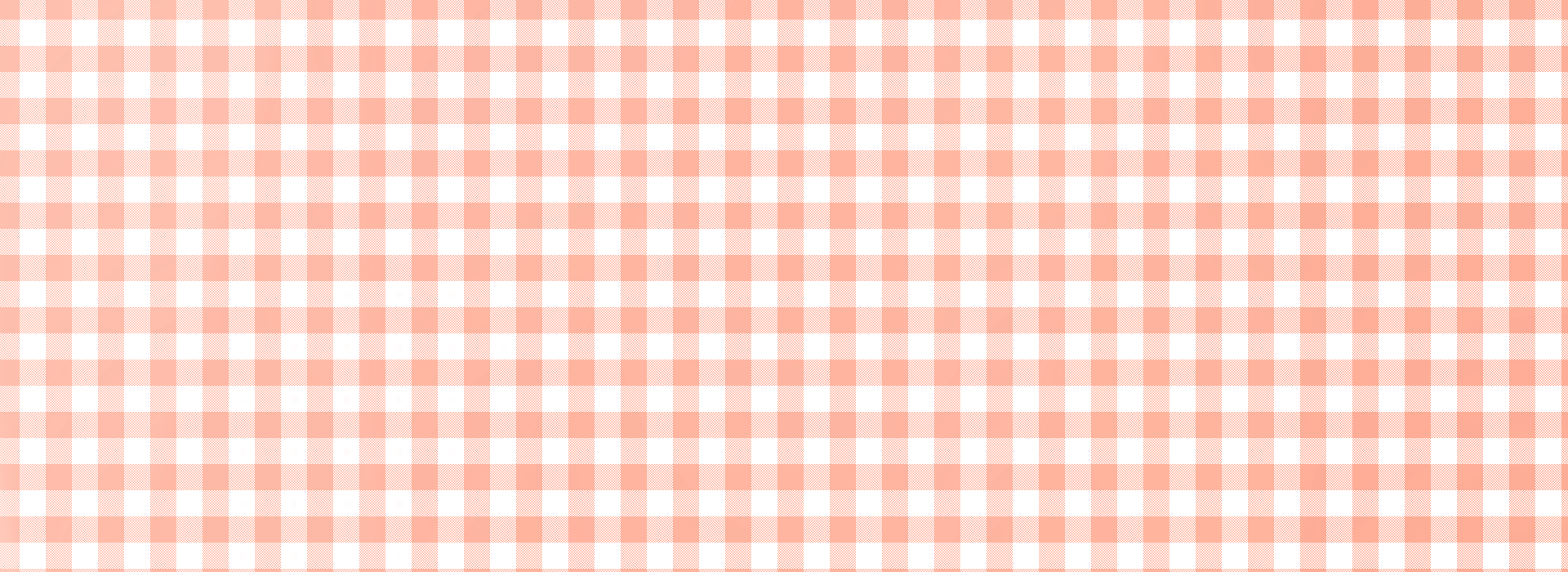 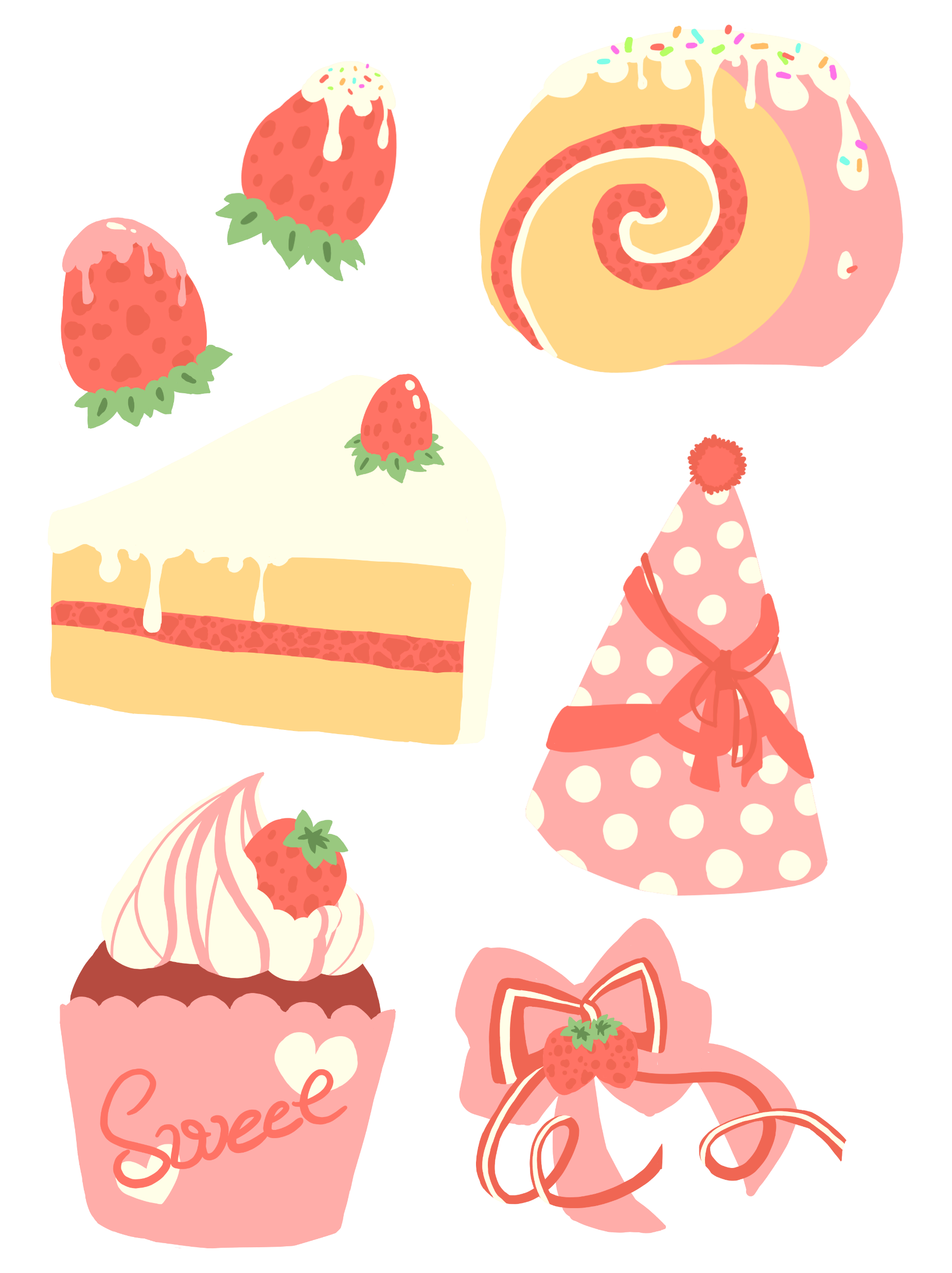 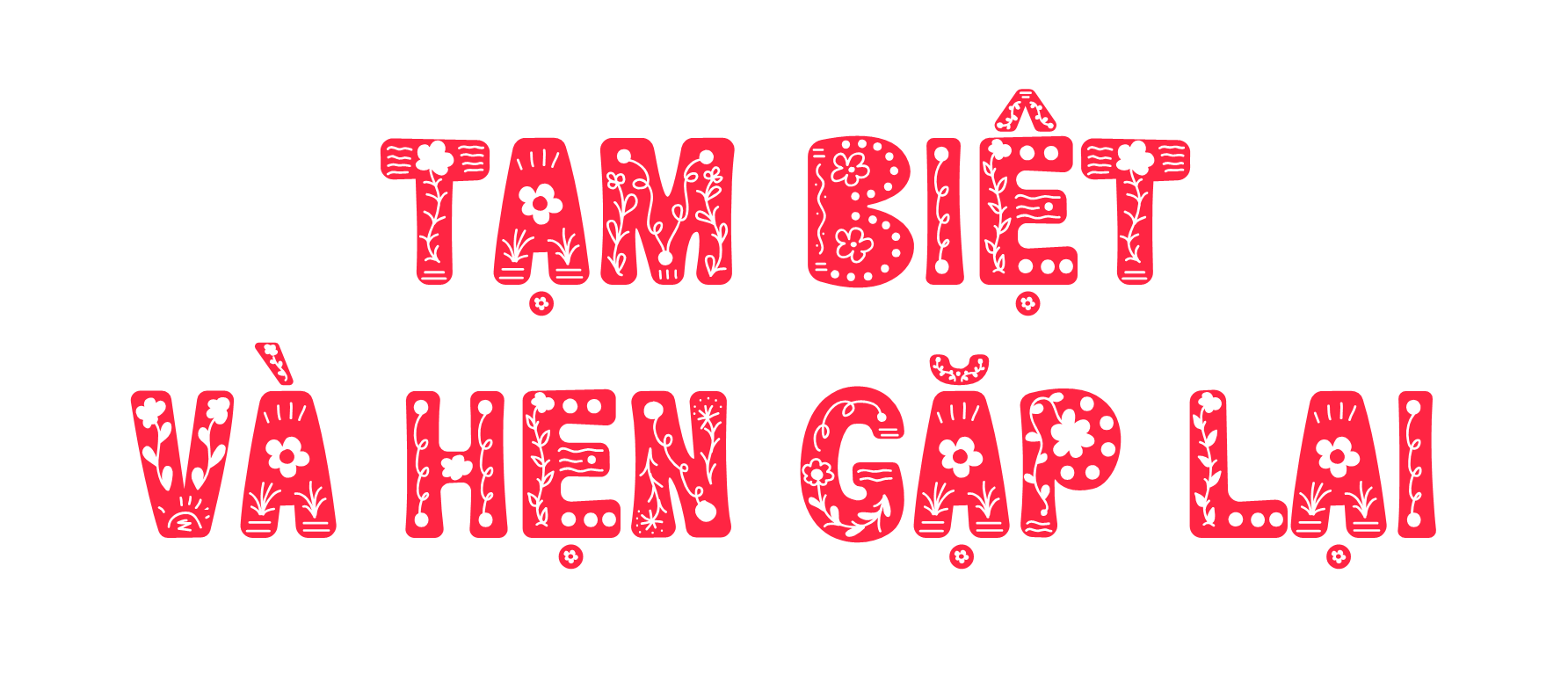 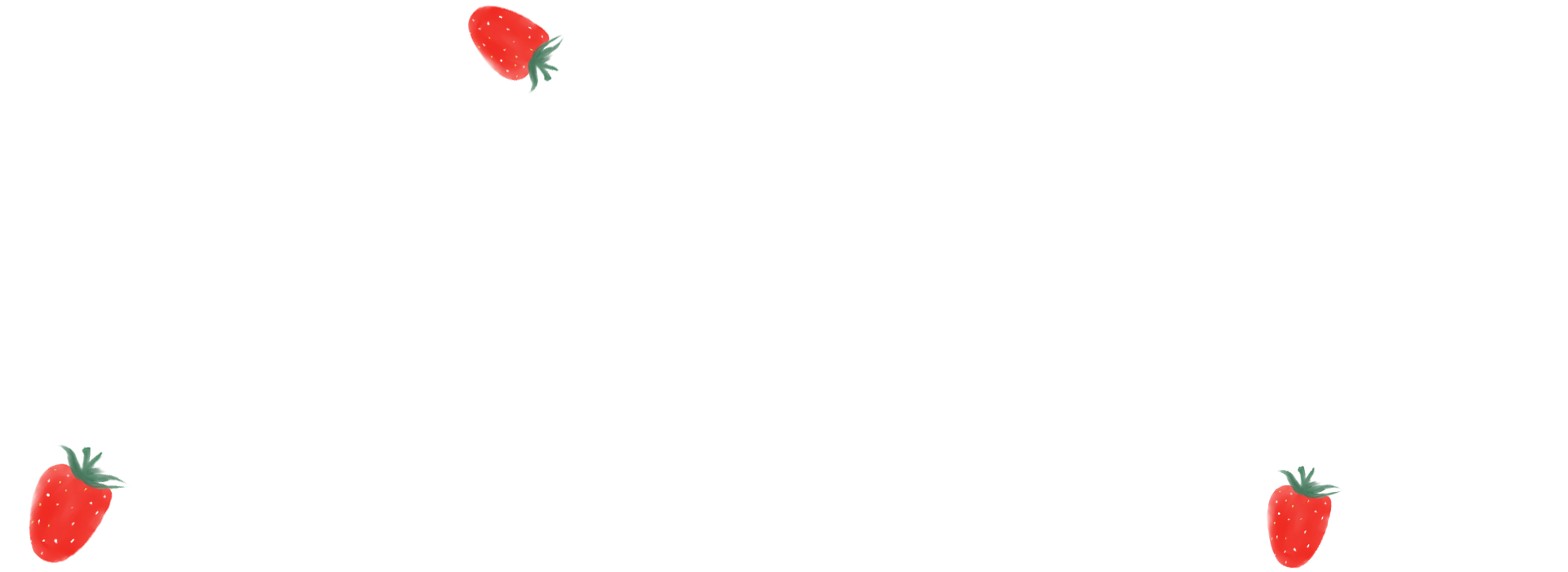 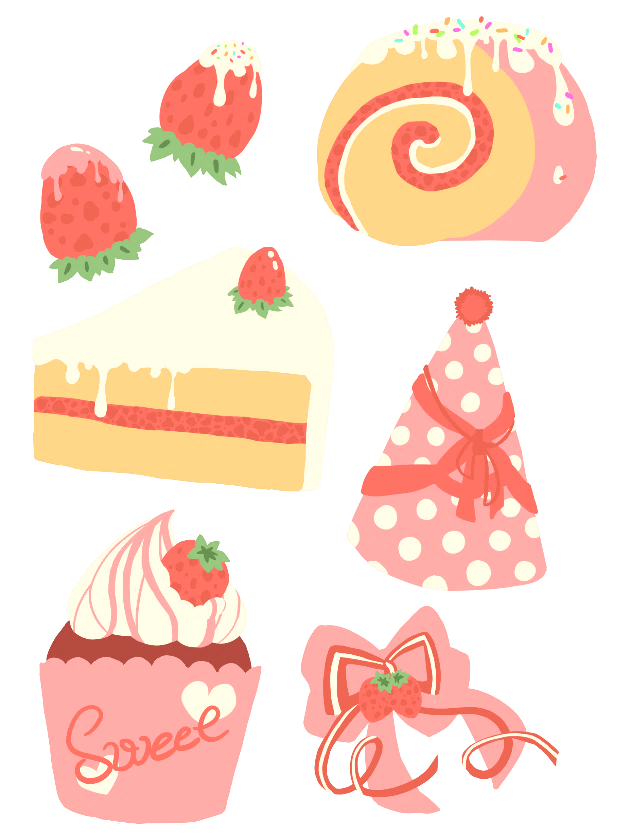 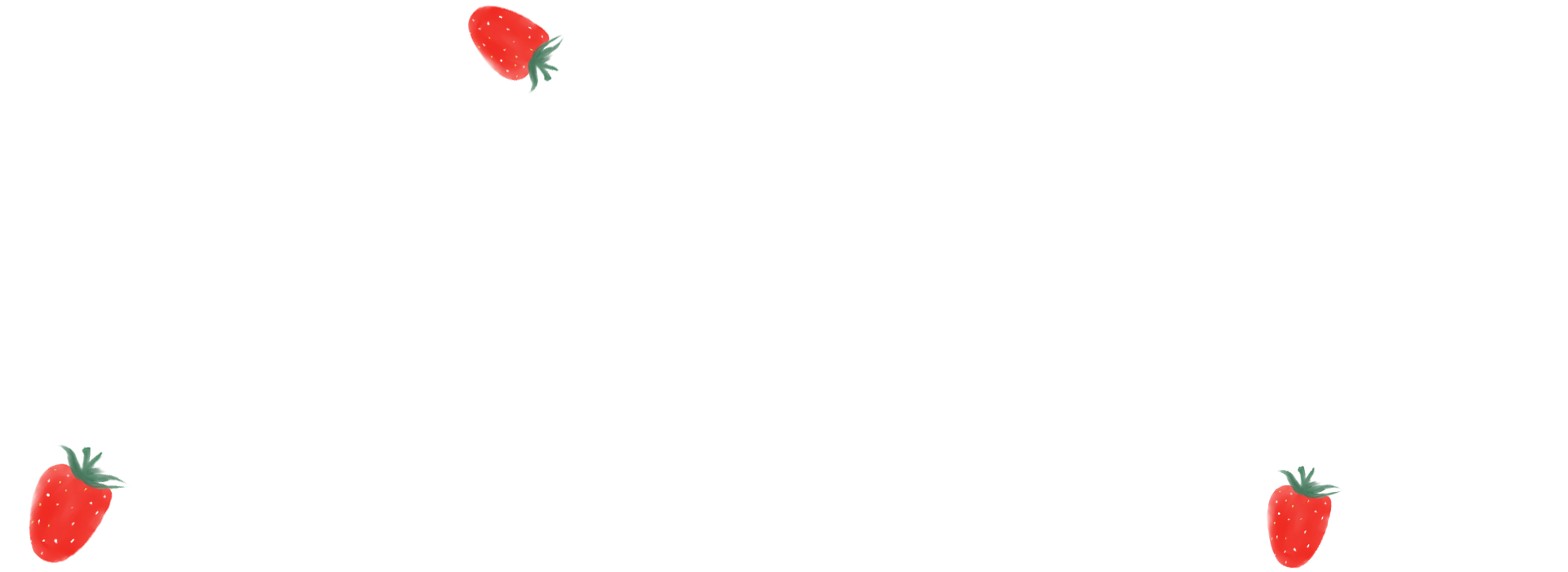 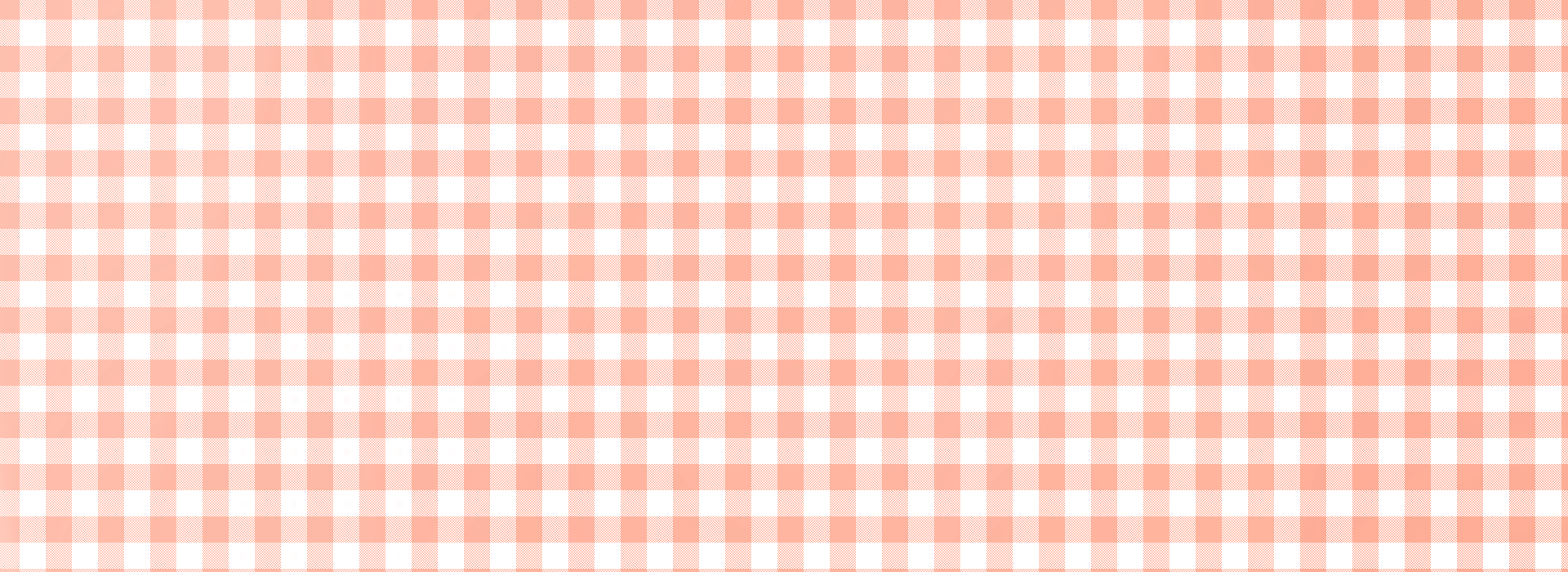 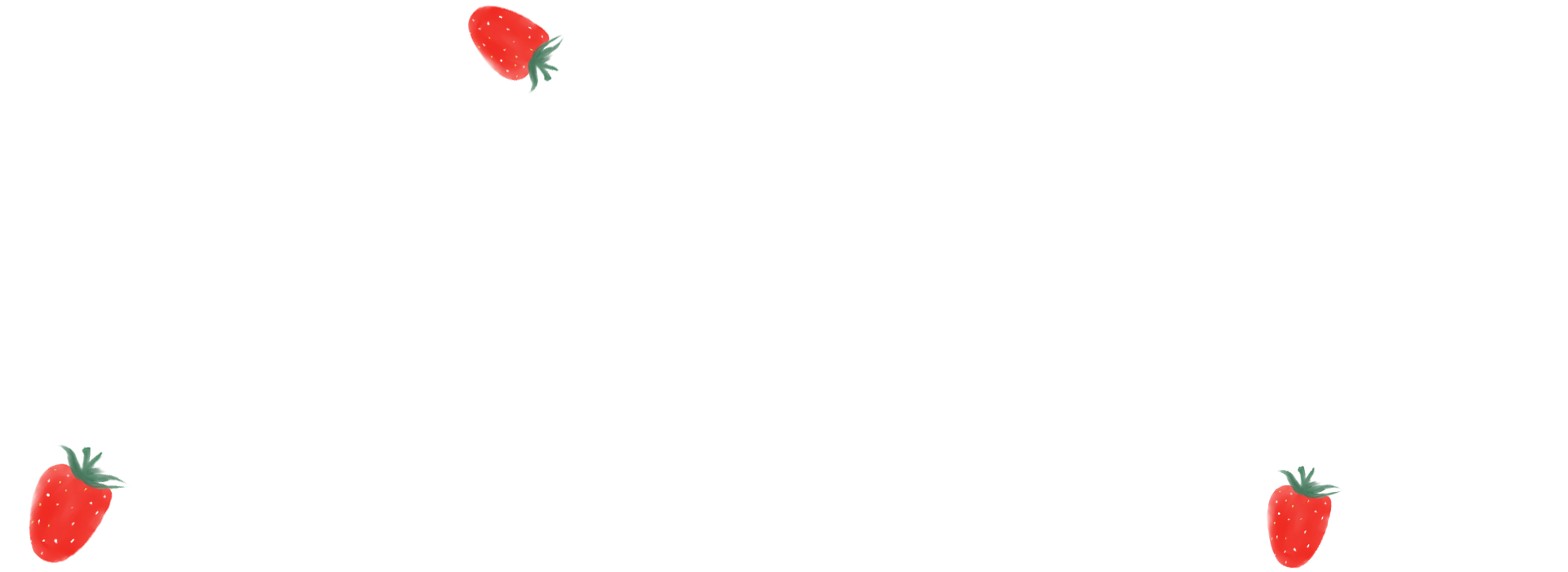 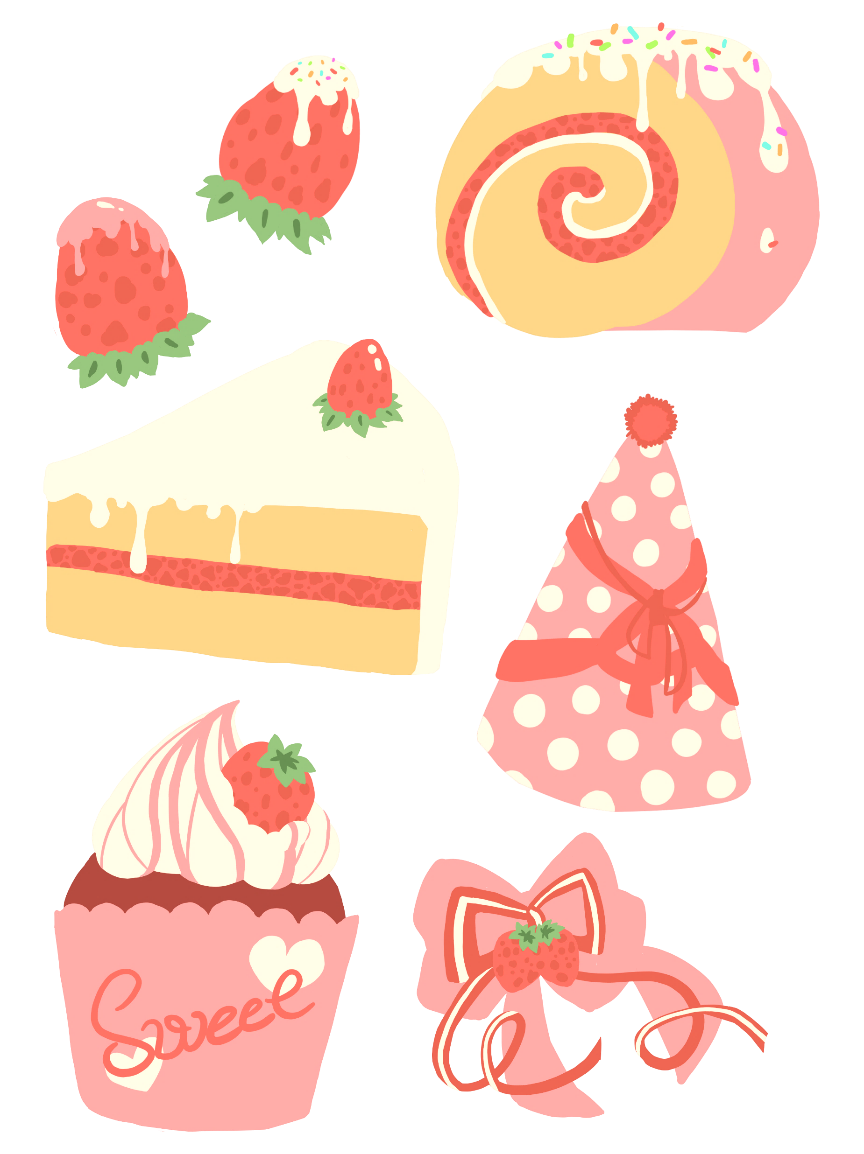 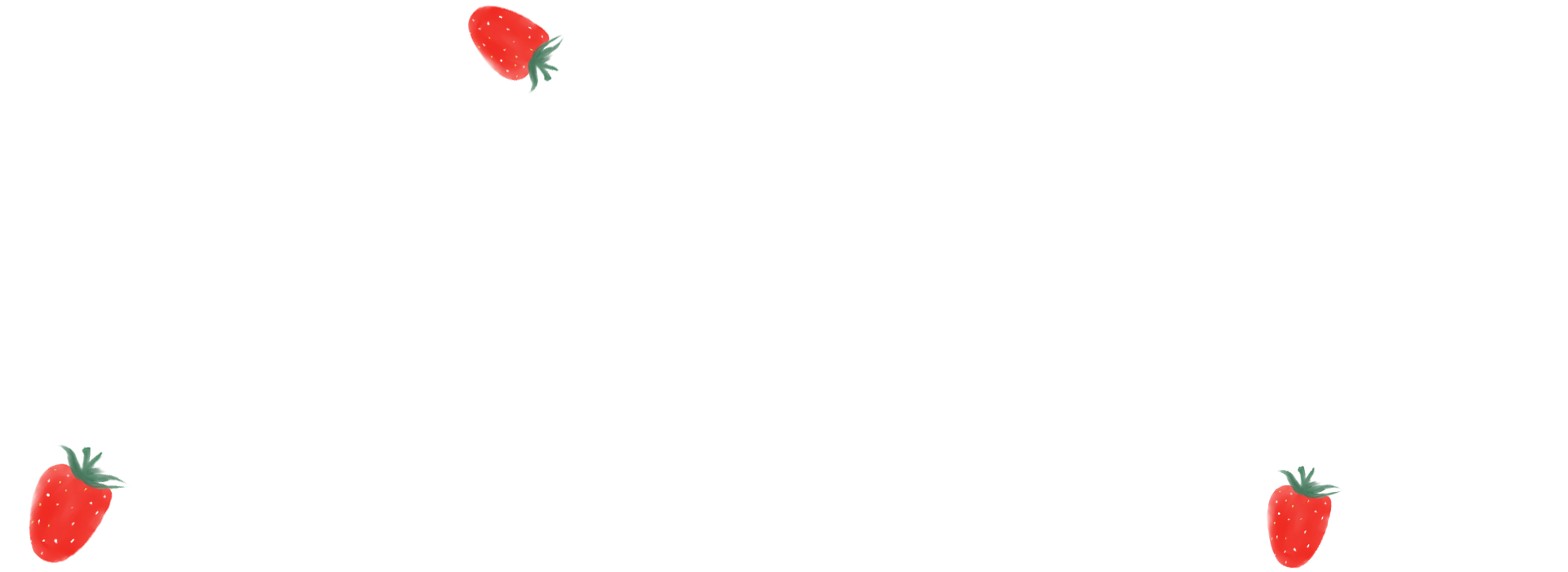 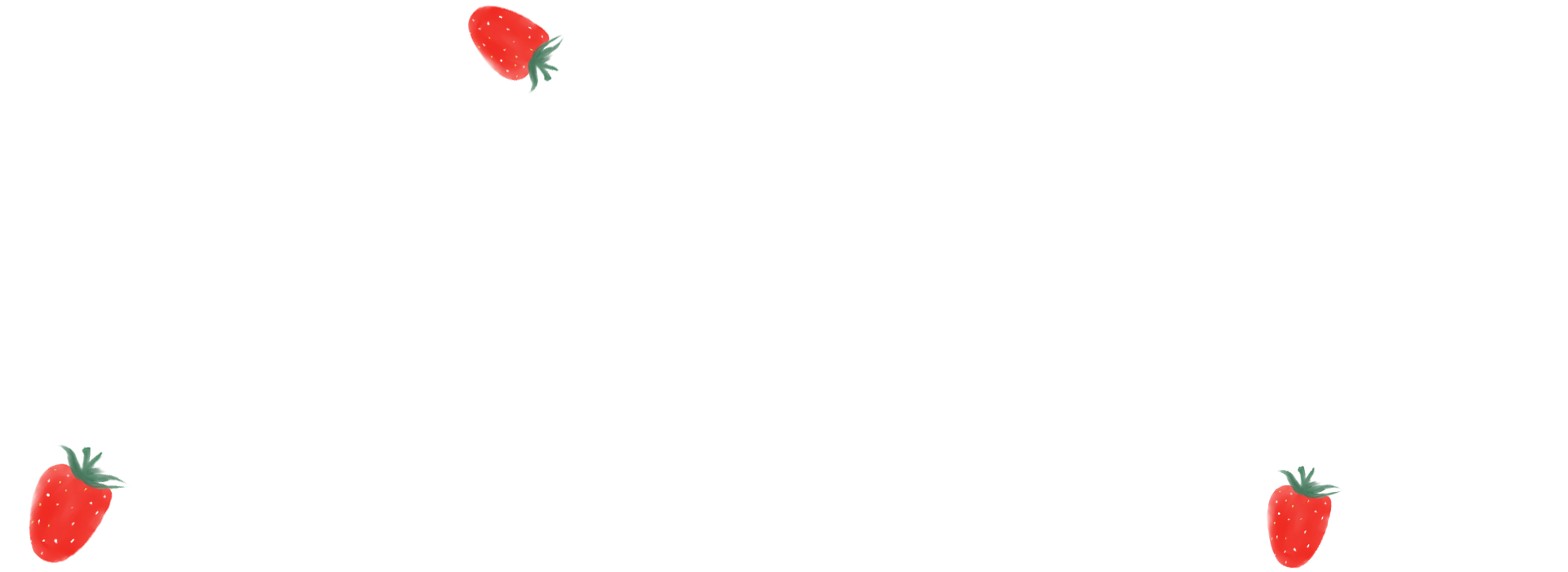